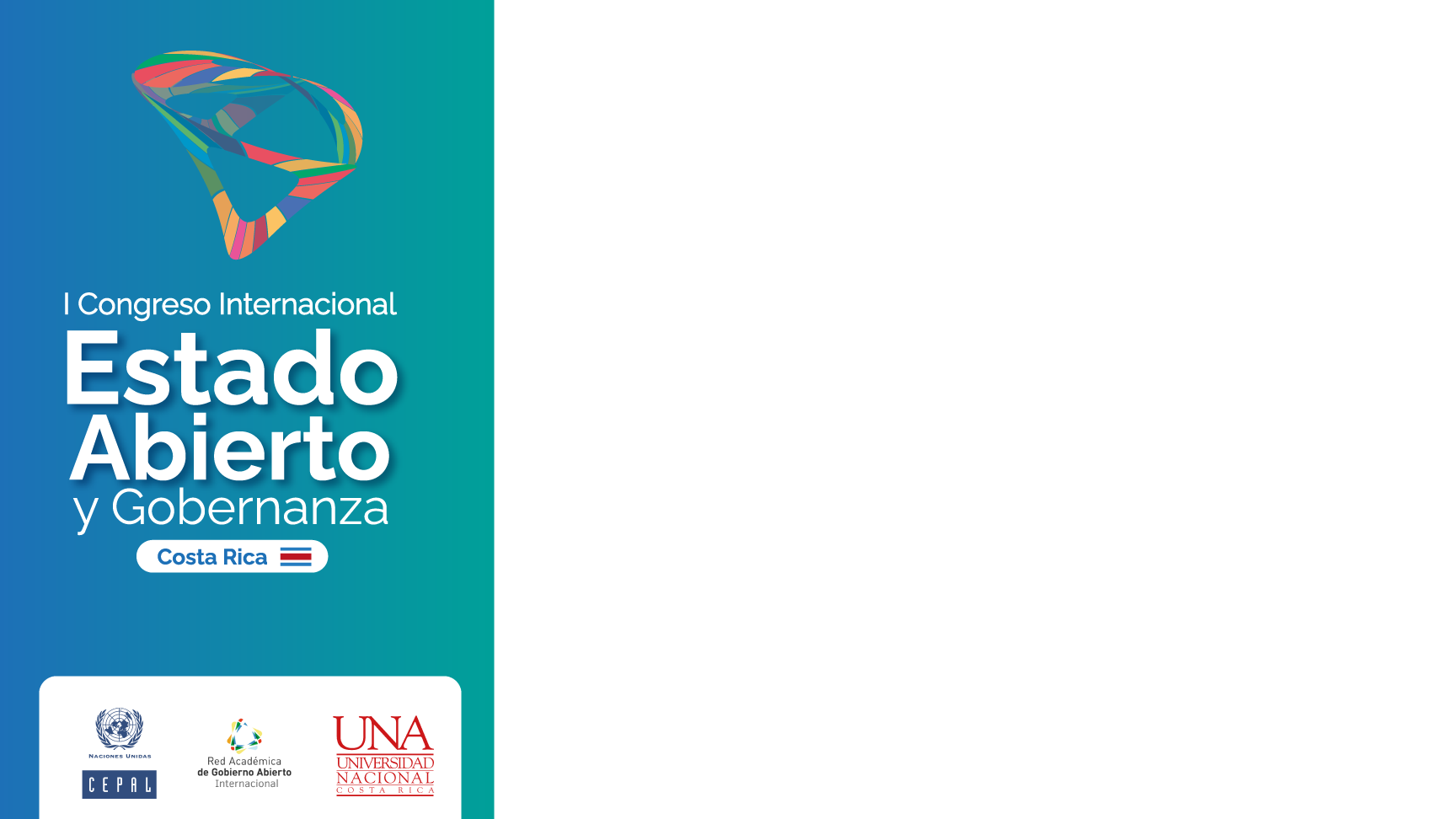 Parlamento Abierto: Buenas prácticas desde Latinoamérica.
San José, Costa Rica a 26 de junio de 2024.
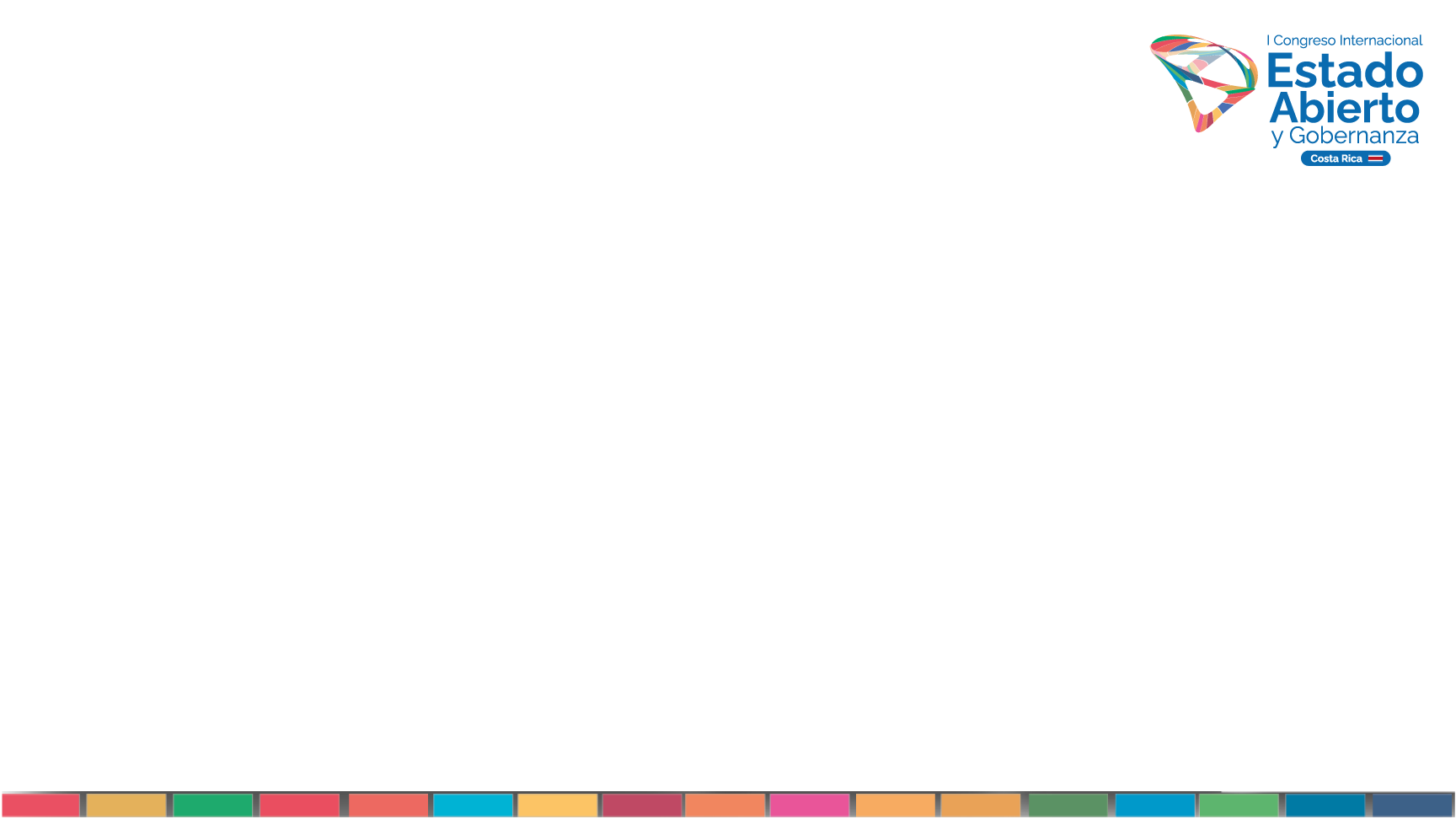 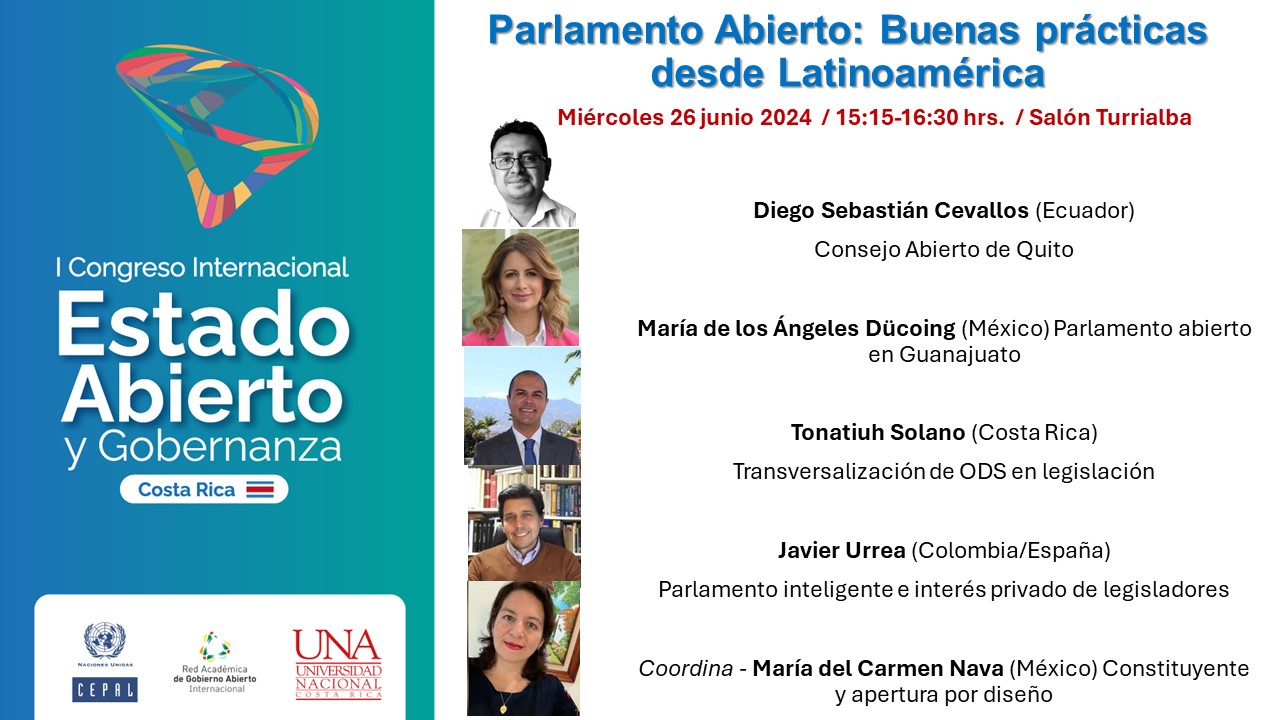 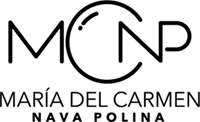 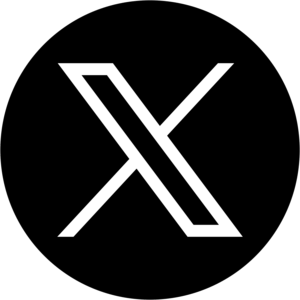 @MaricarmenNava
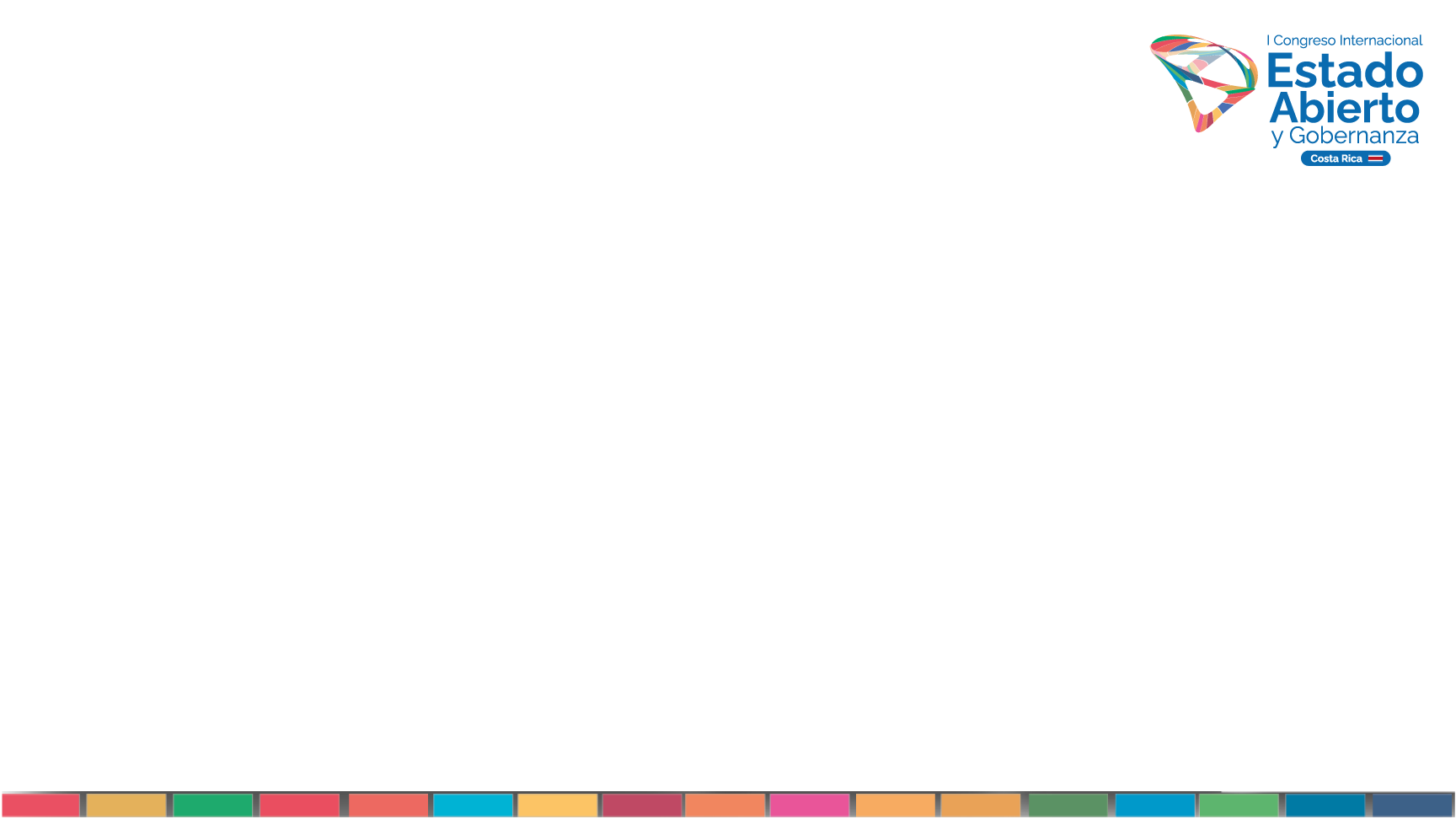 Reporte de la democracia 2023. Resistencia frente a la autocratización. Varieties of Democracy
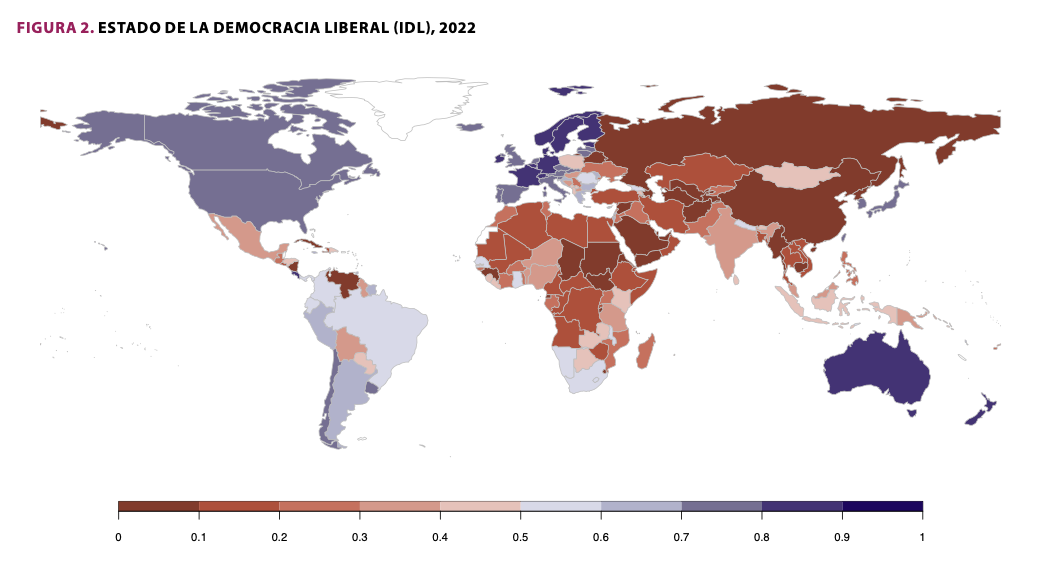 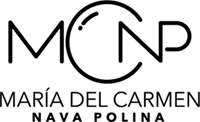 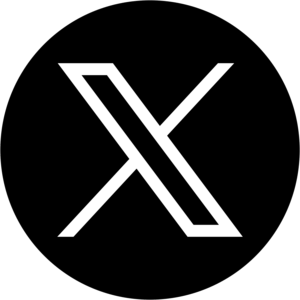 @MaricarmenNava
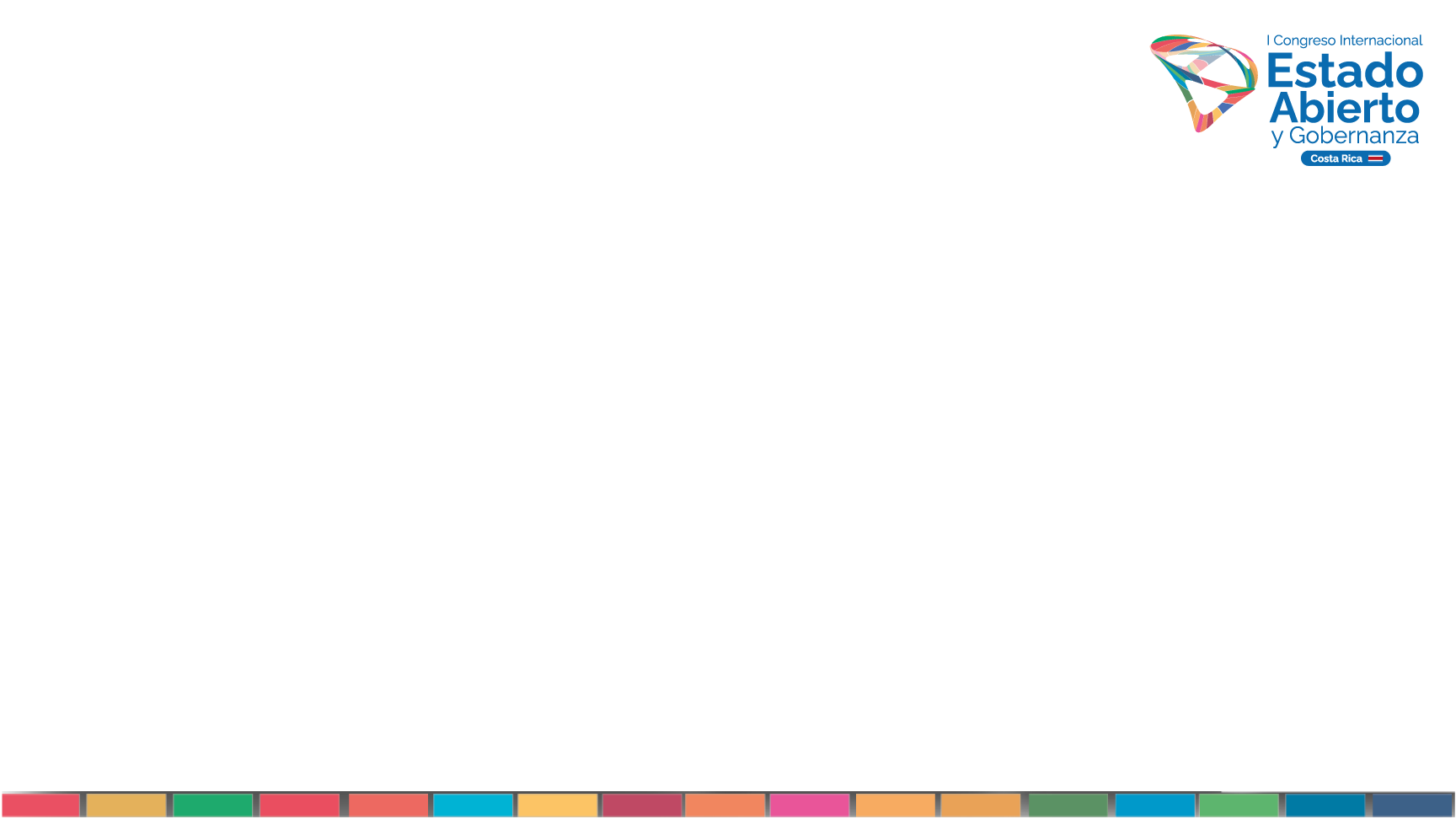 Estado Abierto: una conceptualización propia
“Modelo de gestión pública en el  que las instituciones del Estado incorporan de manera efectiva las opiniones, aspiraciones, propuestas e intereses de las personas que buscan incidir en las decisiones de las autoridades, en el cual la sociedad participa activamente en cualquiera de las etapas del proceso, a través de mecanismos de diálogo, cocreación y colaboración con las instituciones y actores públicos que incluyan los elementos de transparencia y rendición de cuentas, participación y cocreación, integridad y prevención de conflictos de intereses, lenguaje sencillo, formatos abiertos, accesibles y memoria y archivo”
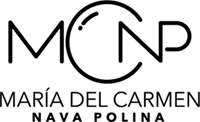 https://www.mariadelcarmennavapolina.mx/
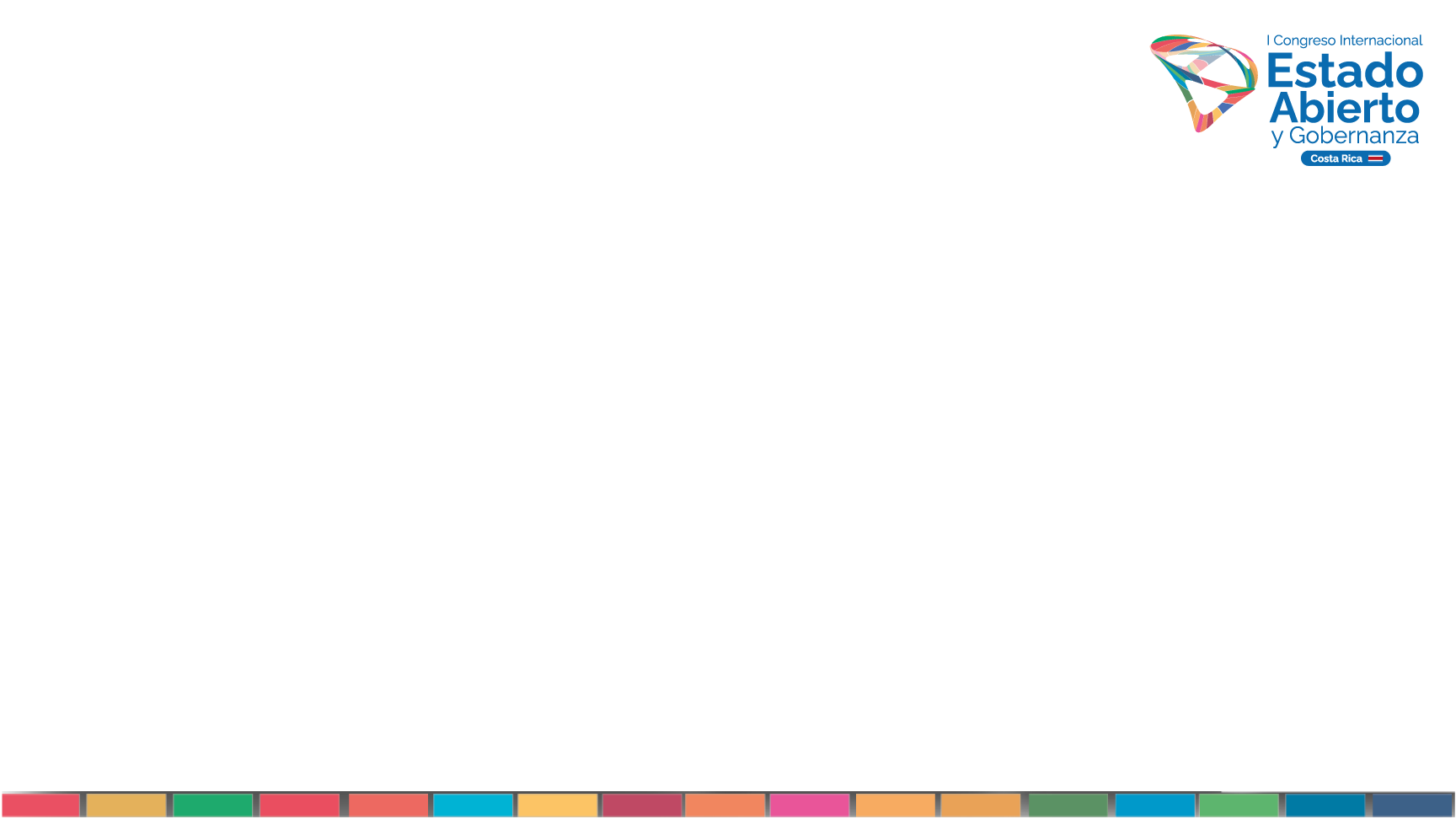 Índice Latinoamericano de Transparencia Legislativa 2023
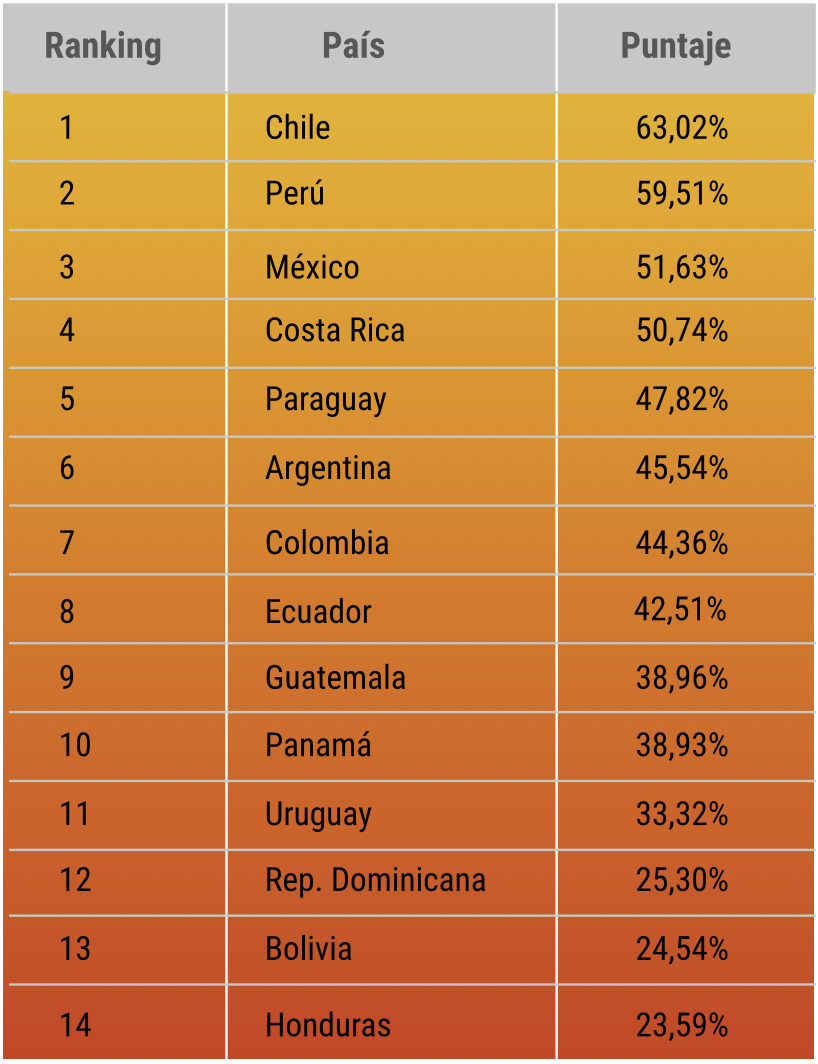 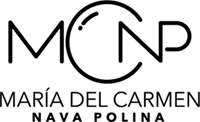 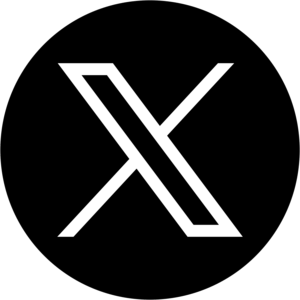 @MaricarmenNava
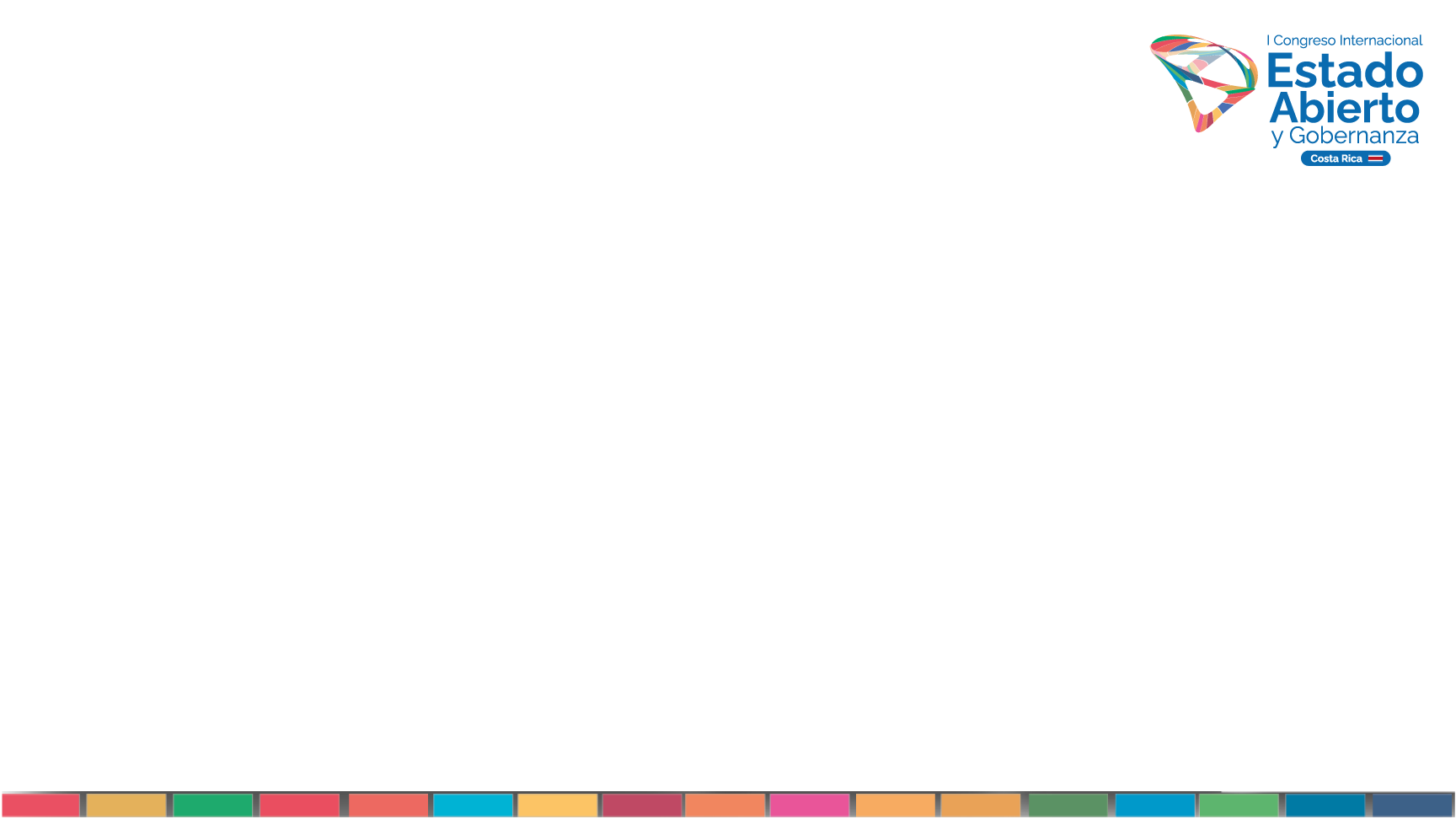 Parlamento Abierto
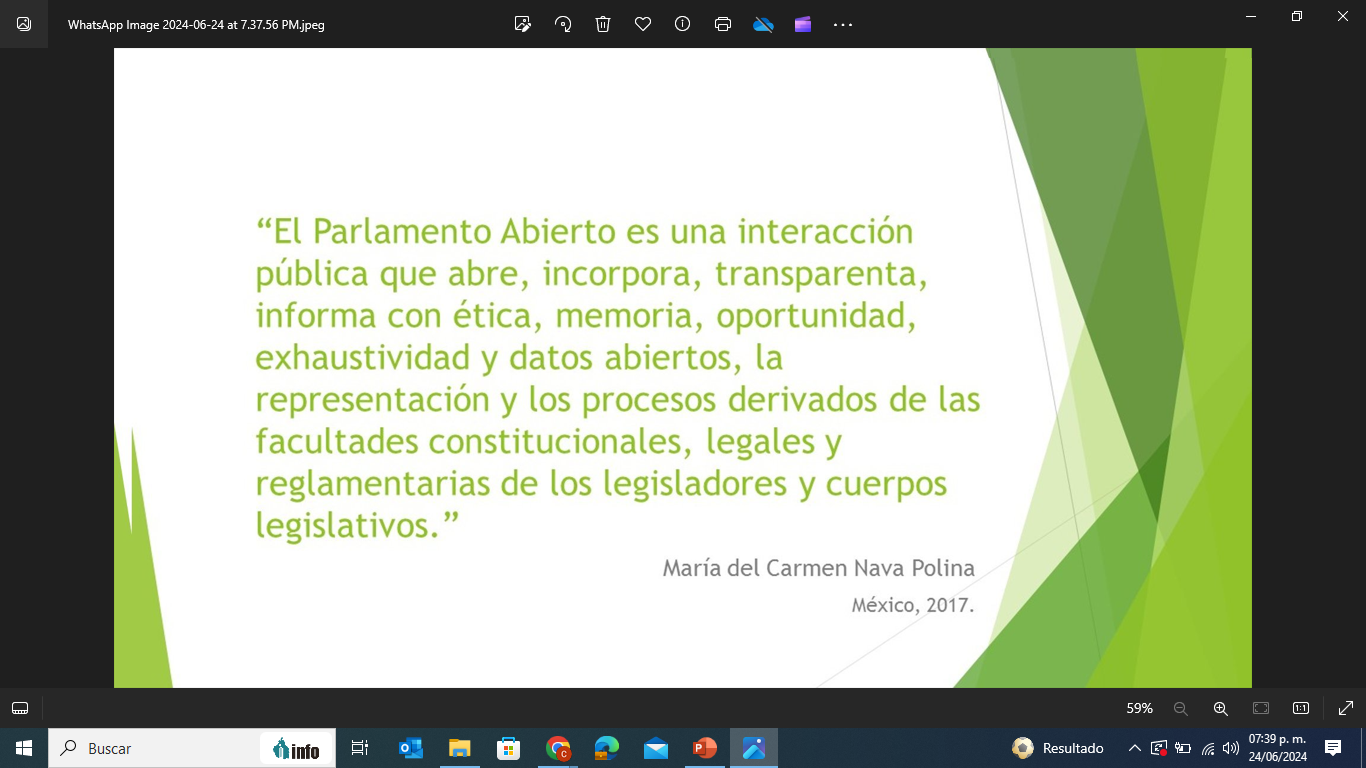 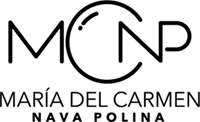 https://www.mariadelcarmennavapolina.mx/
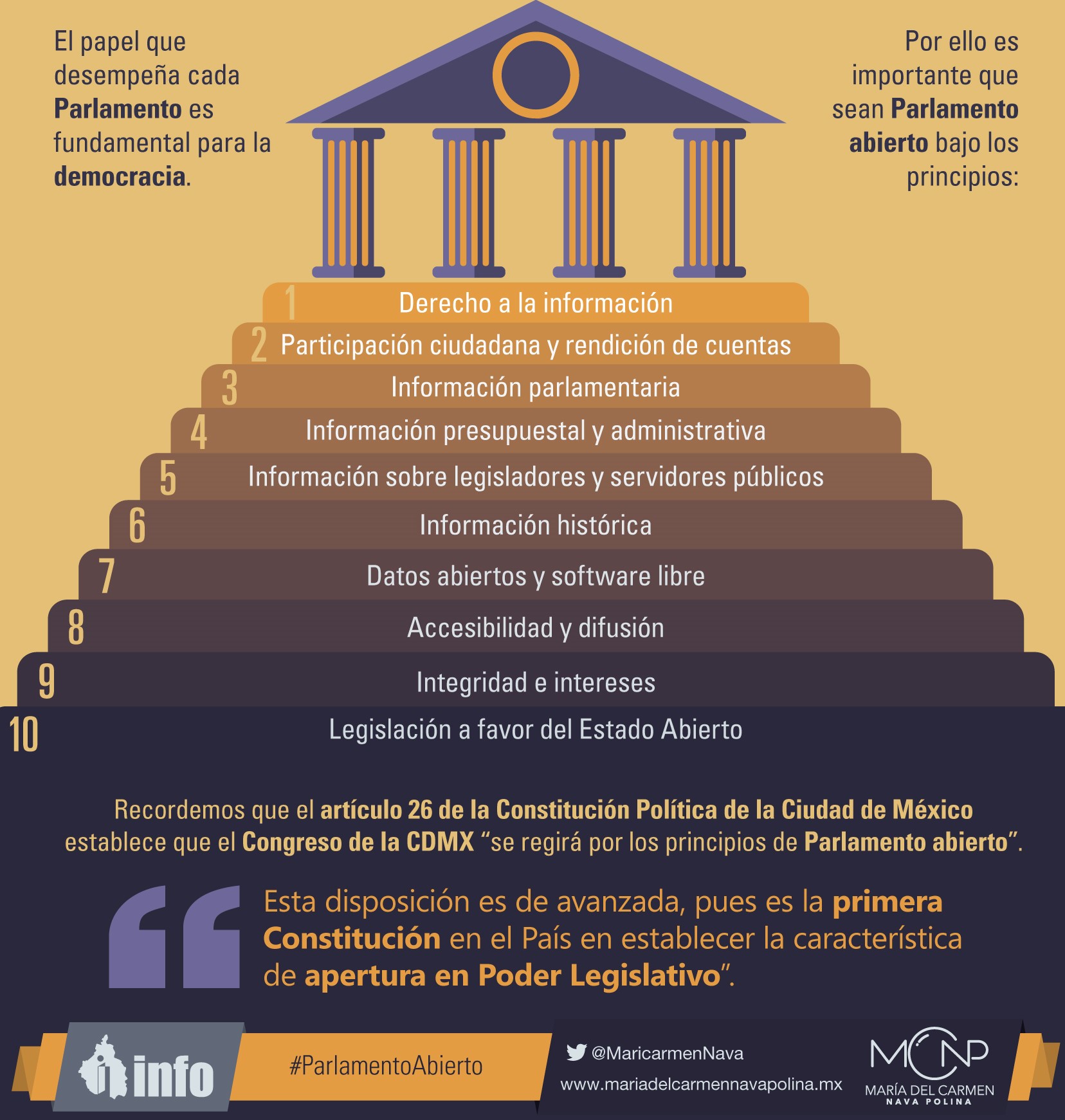 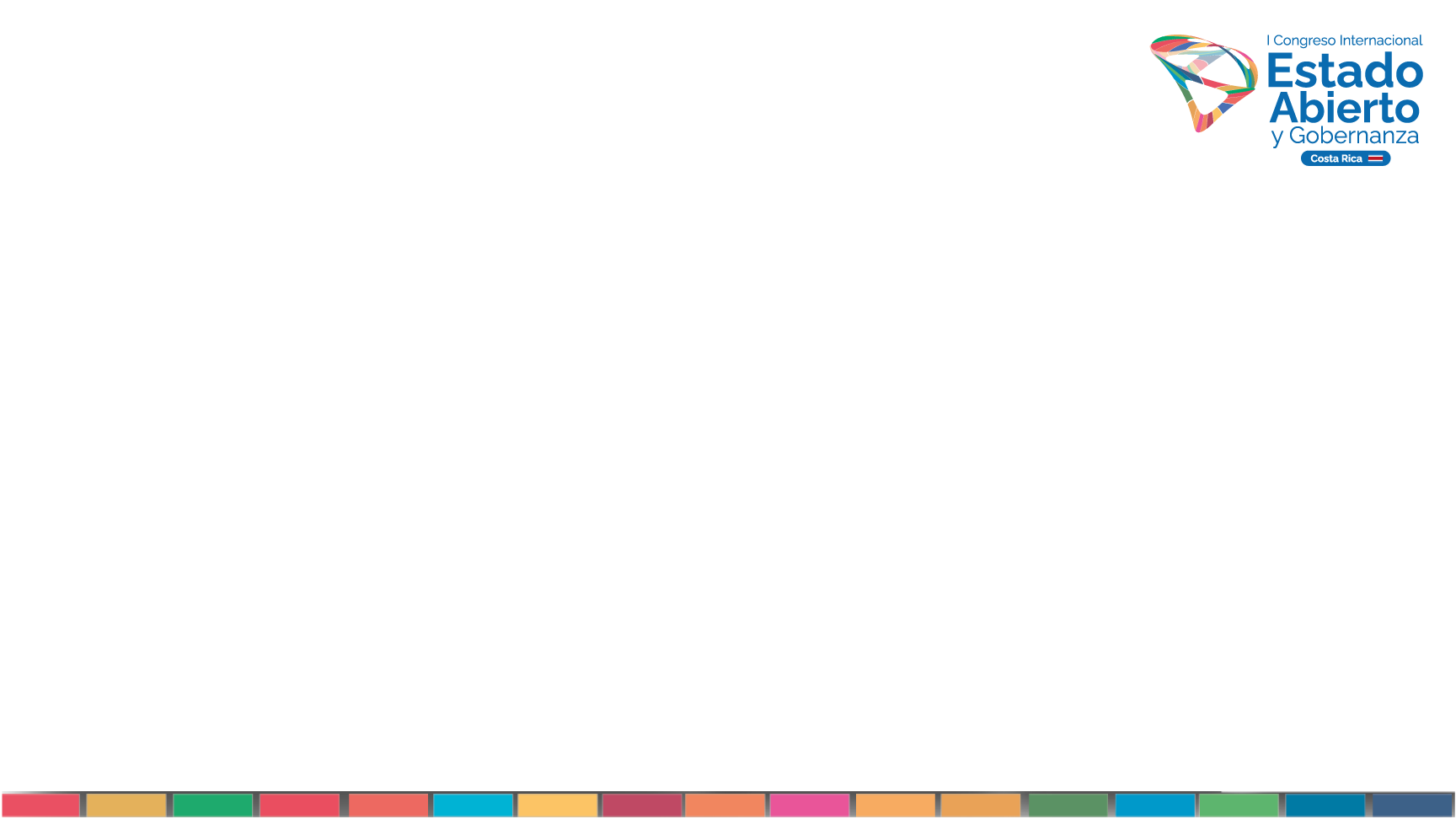 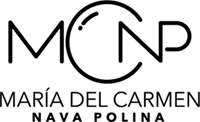 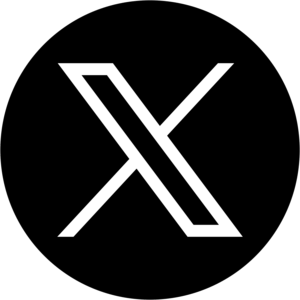 @MaricarmenNava
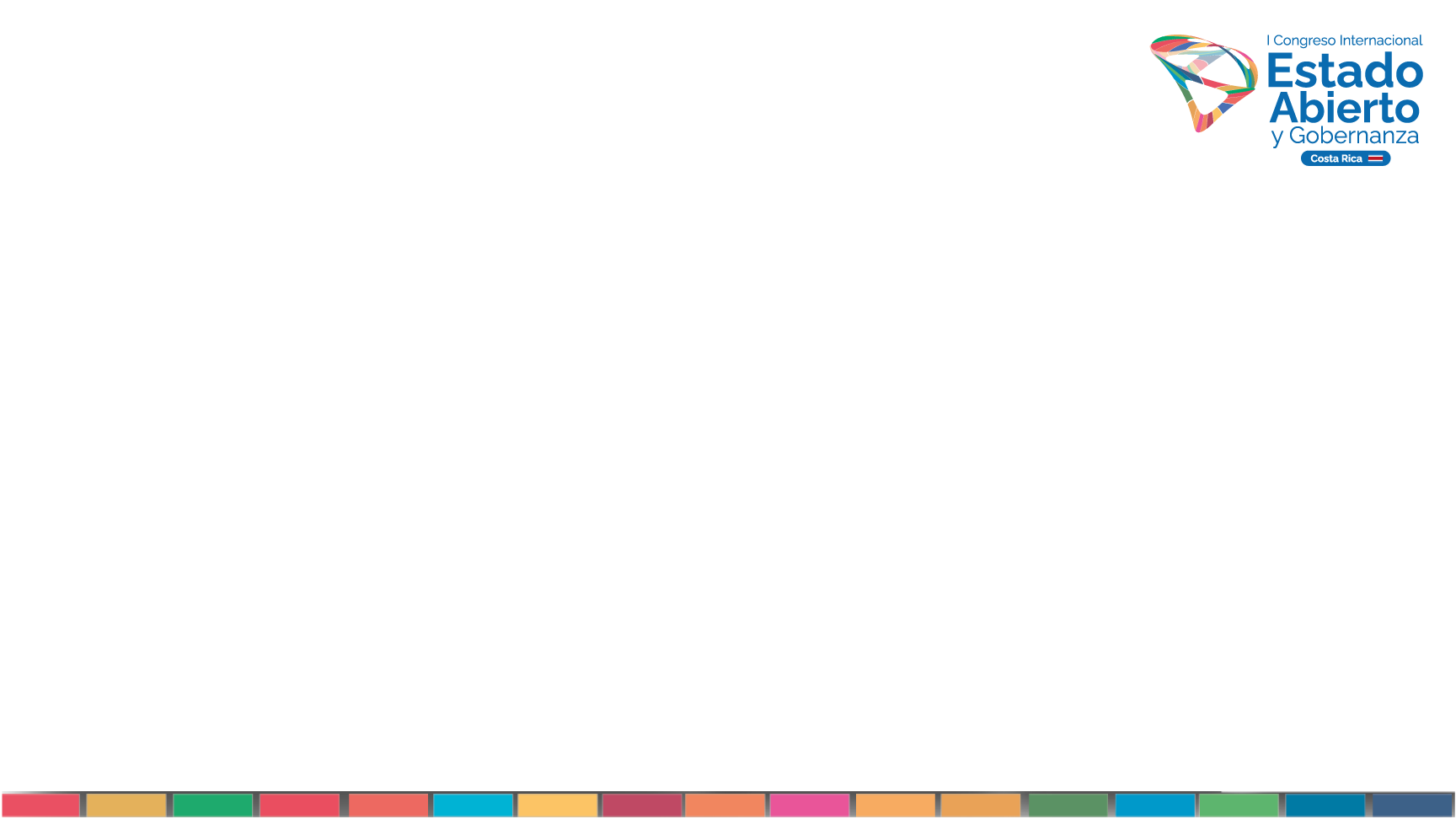 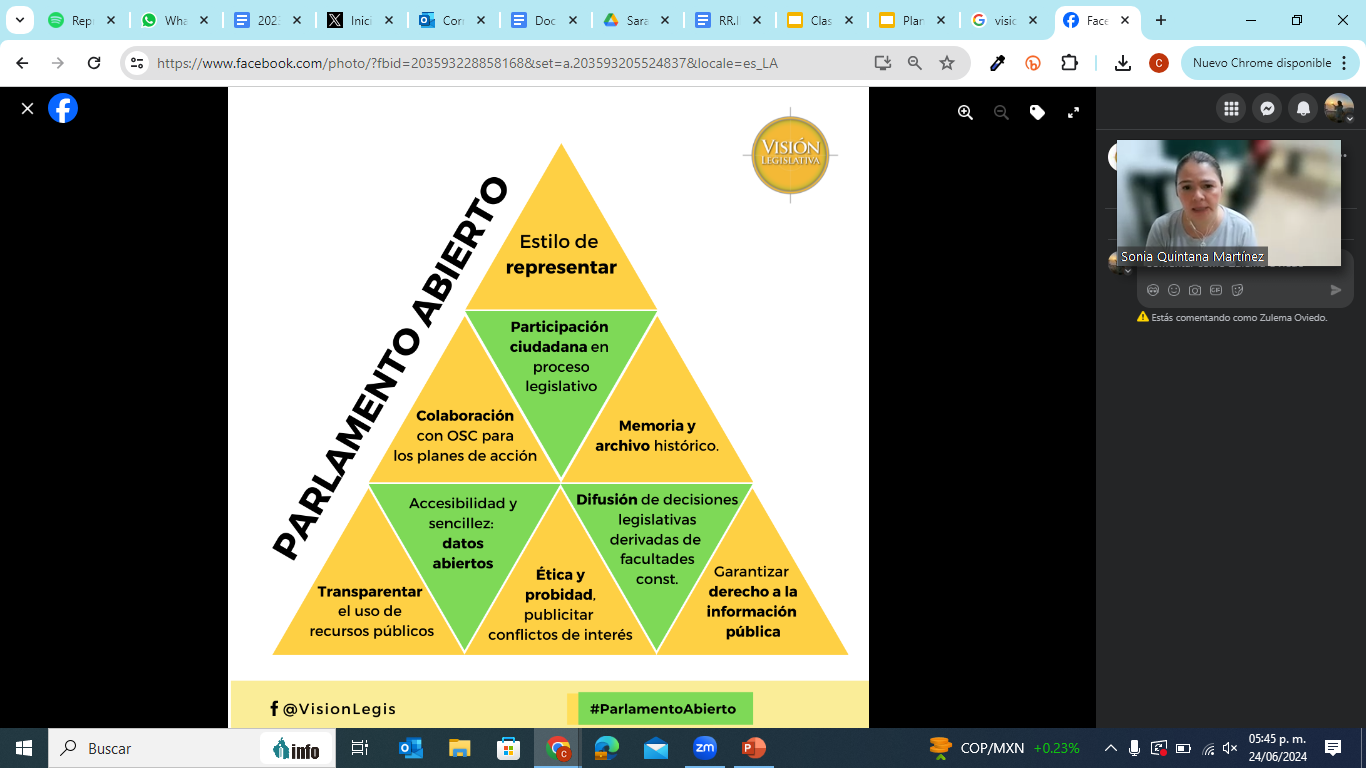 www.visionlegislativa.com
@VisionLegis
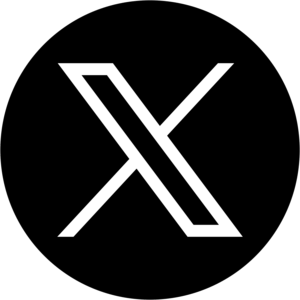 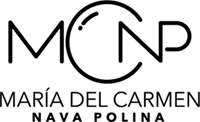 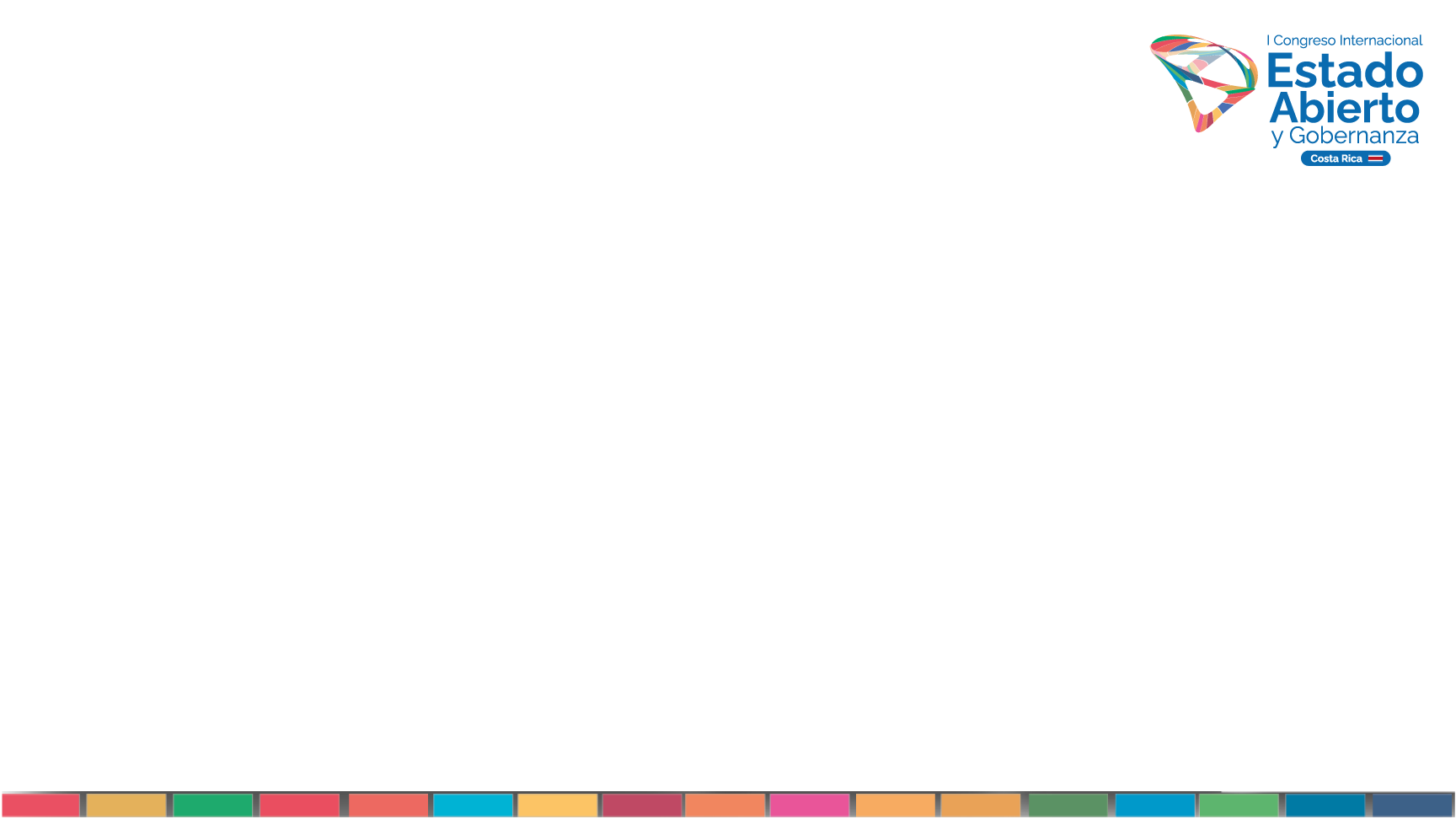 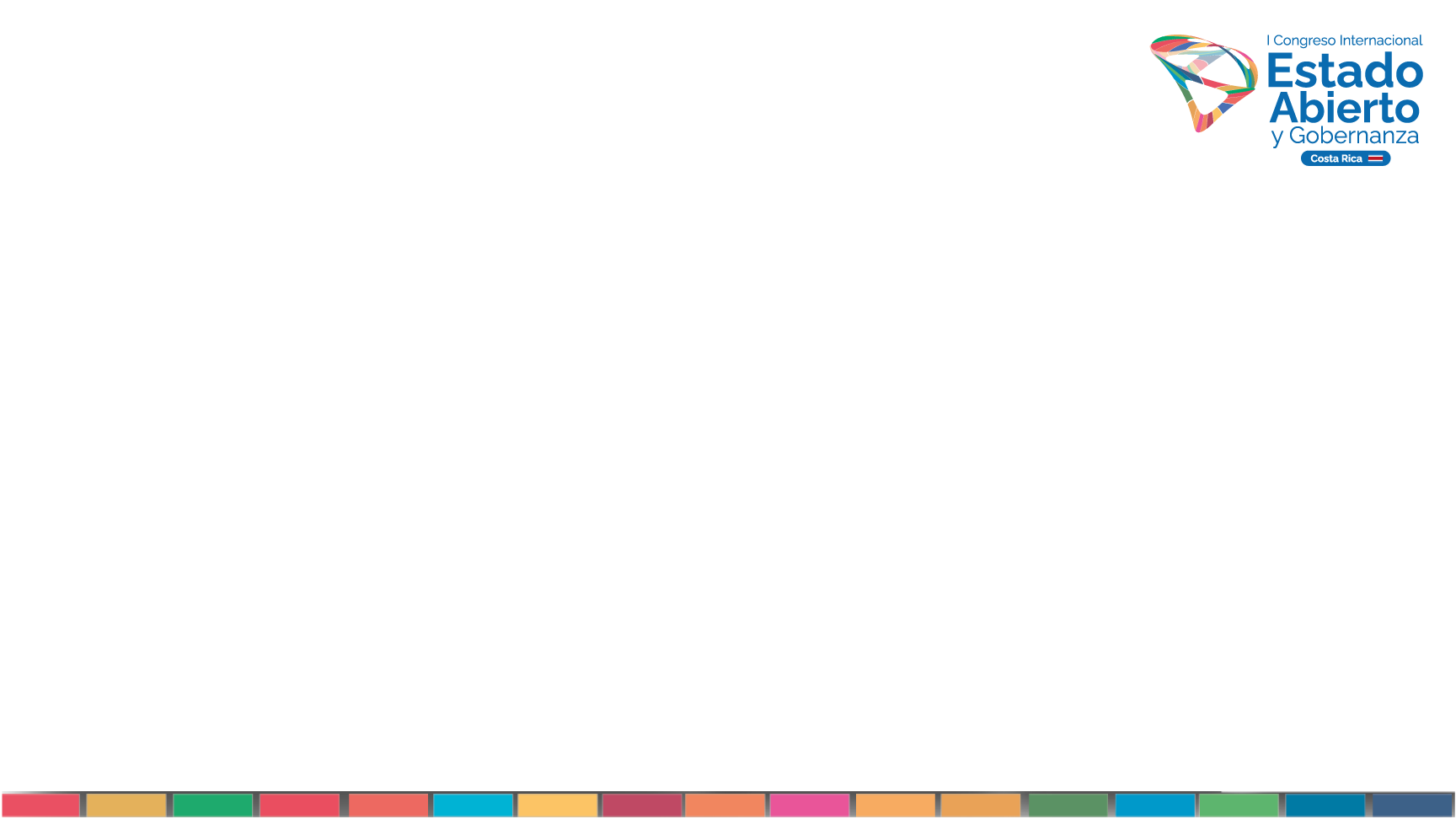 Peculiaridades de la Asamblea Constituyente de la Ciudad de México.

Ser el primer legislativo en México que buscó implementar desde el inicio de sus actividades hasta su cierre, el parlamento abierto.

Establecer en su Reglamento Interior la obligación de funcionar con los principios de parlamento abierto.

Contar con una Coordinación de Transparencia y Parlamento Abierto como área técnica, cuya titular provino de sociedad civil especializada; con lo cual no se requirió someter a negociación la aplicación de los elementos de parlamento abierto, por no haber operado como estructura jerárquica tradicional.
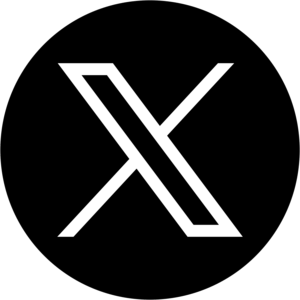 @MaricarmenNava
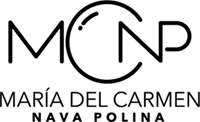 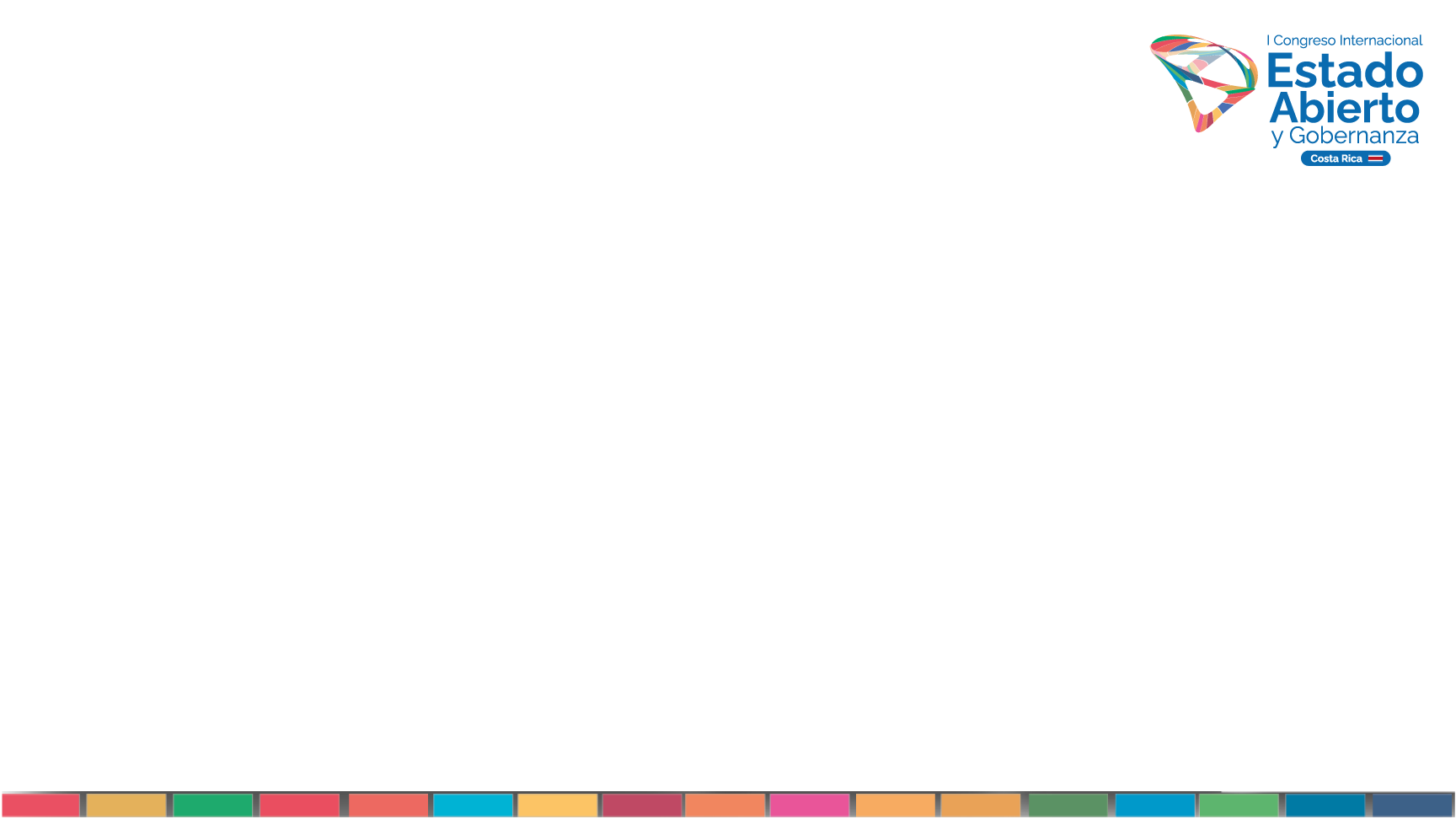 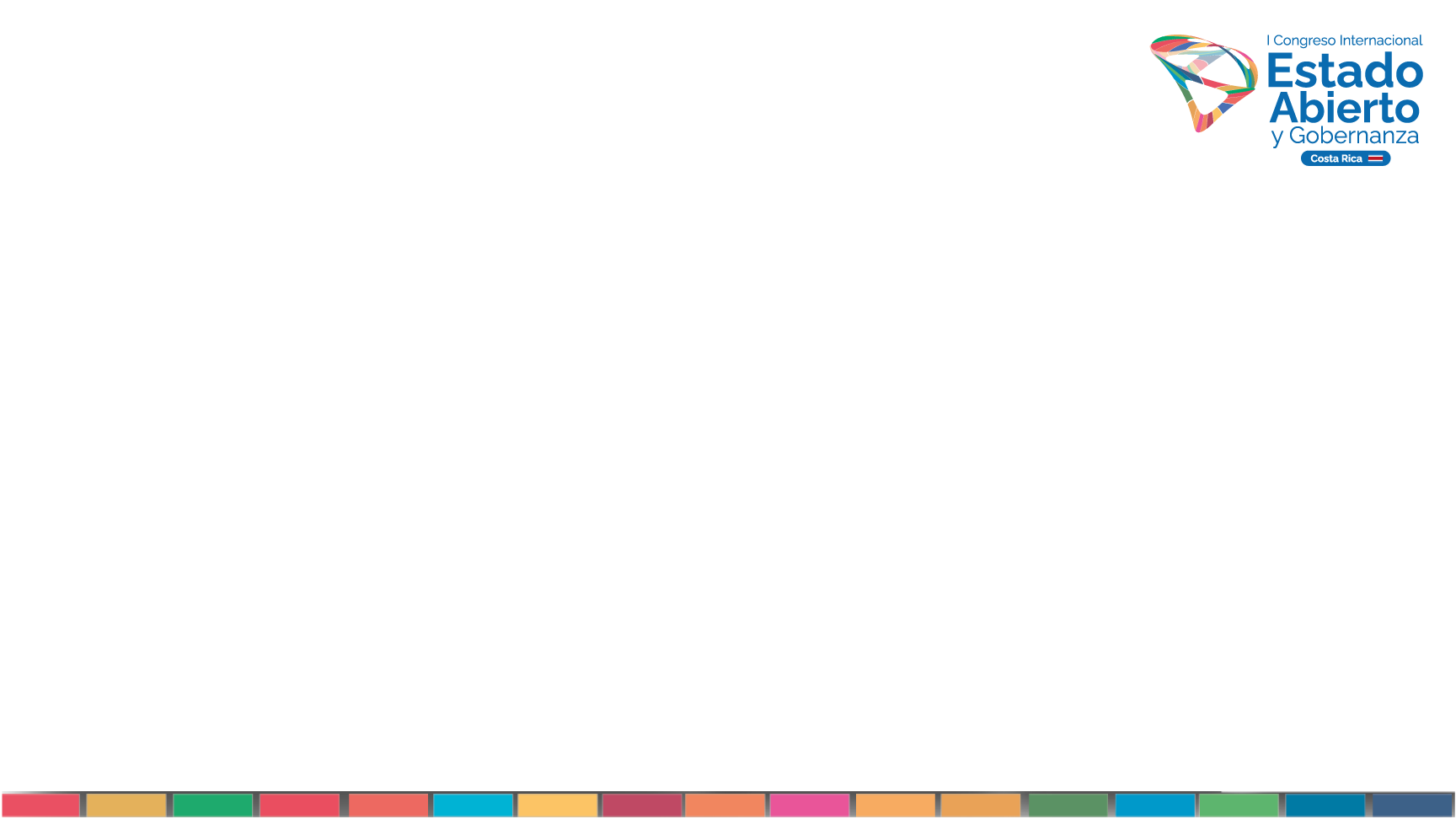 La Asamblea Constituyente de la Ciudad de México tuvo como fin aprobar la Constitución Política local, se instaló el 15 de septiembre de 2016 y finalizó su encomienda el 31 de enero de 2017
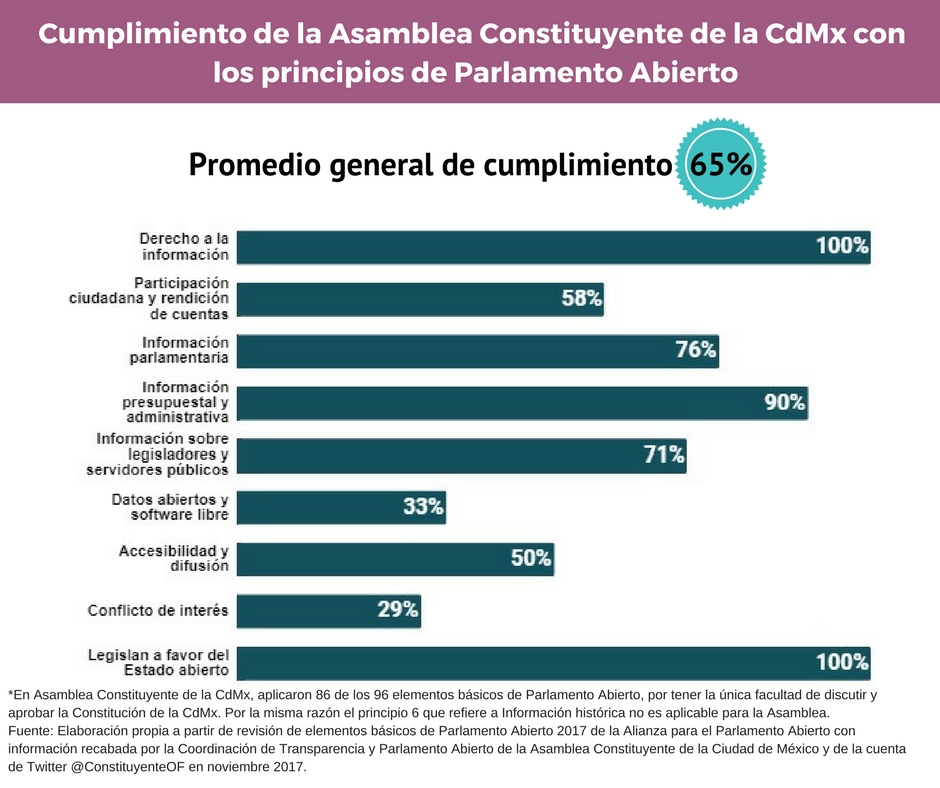 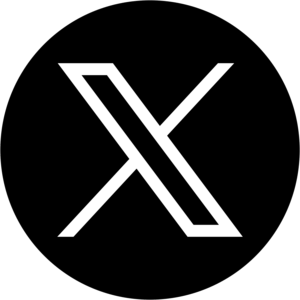 @MaricarmenNava
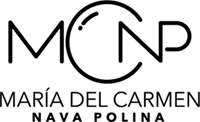 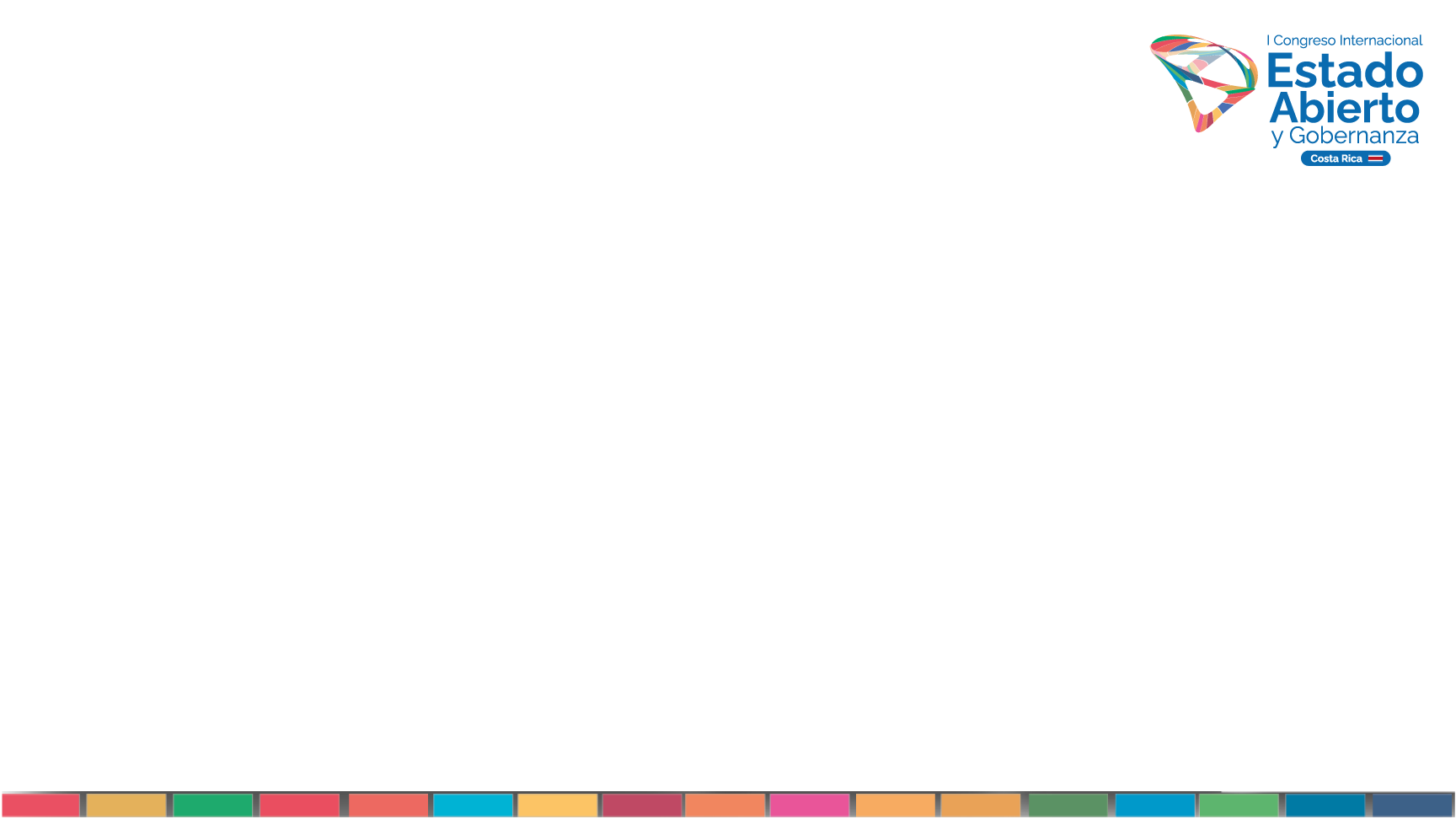 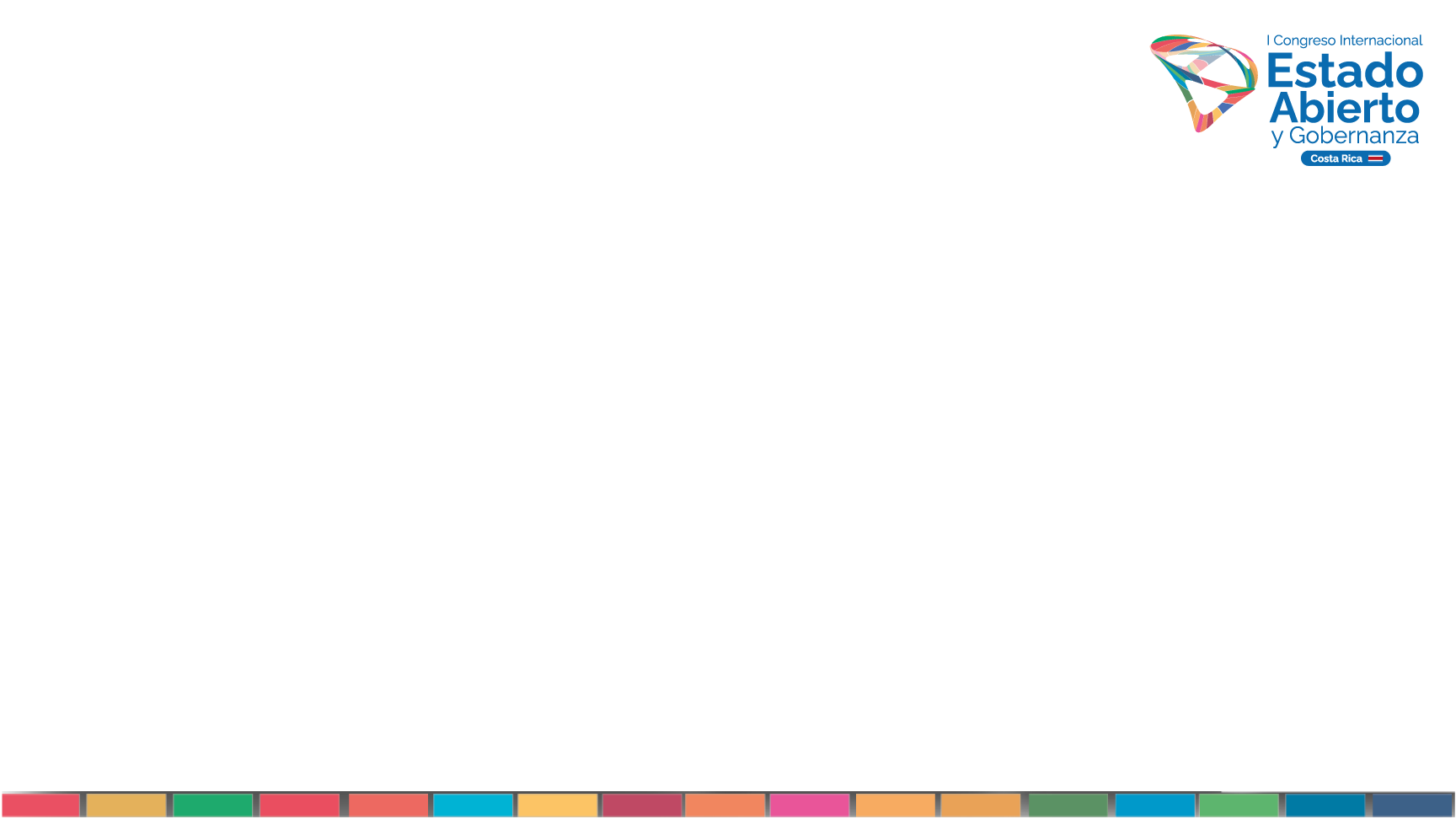 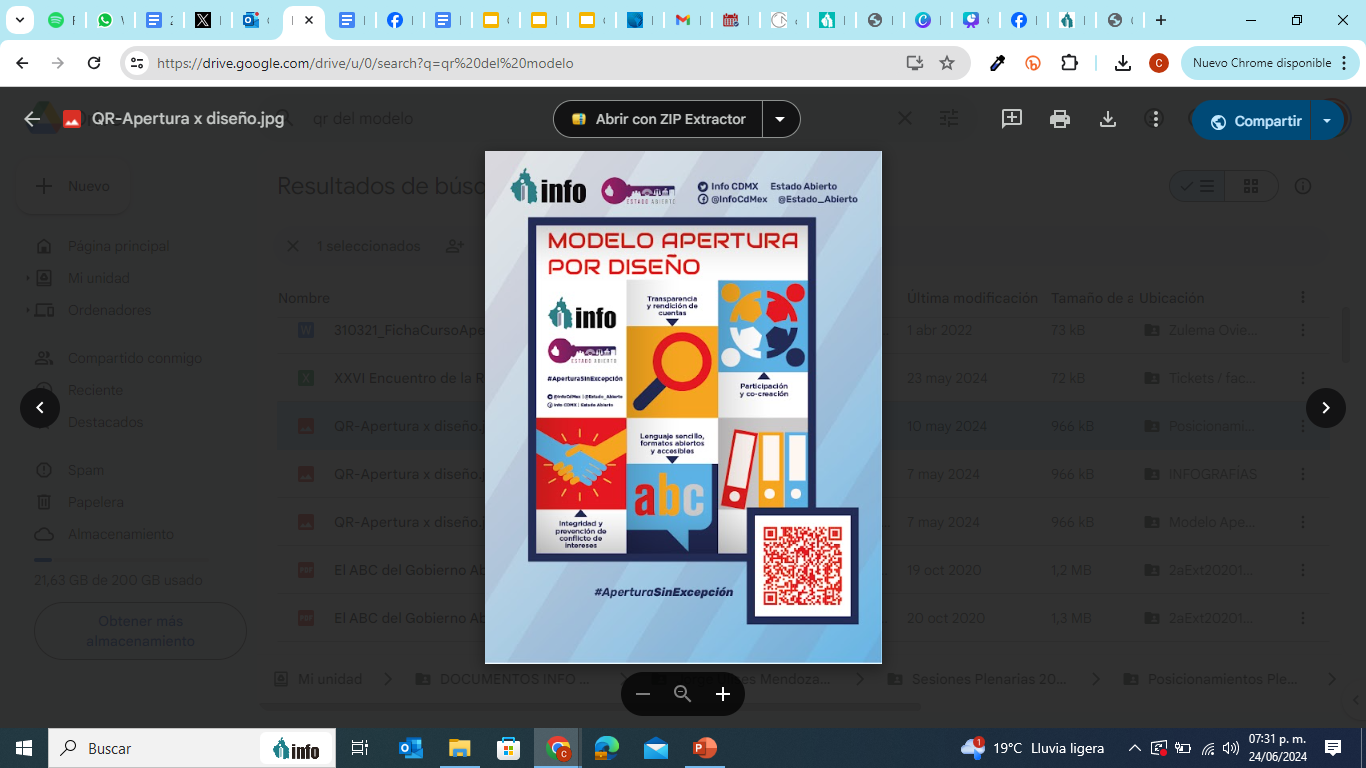 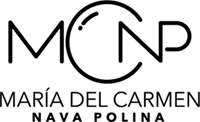 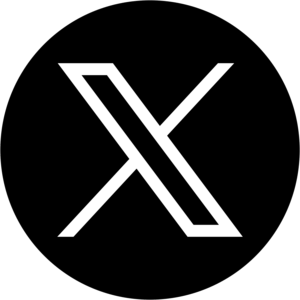 @MaricarmenNava
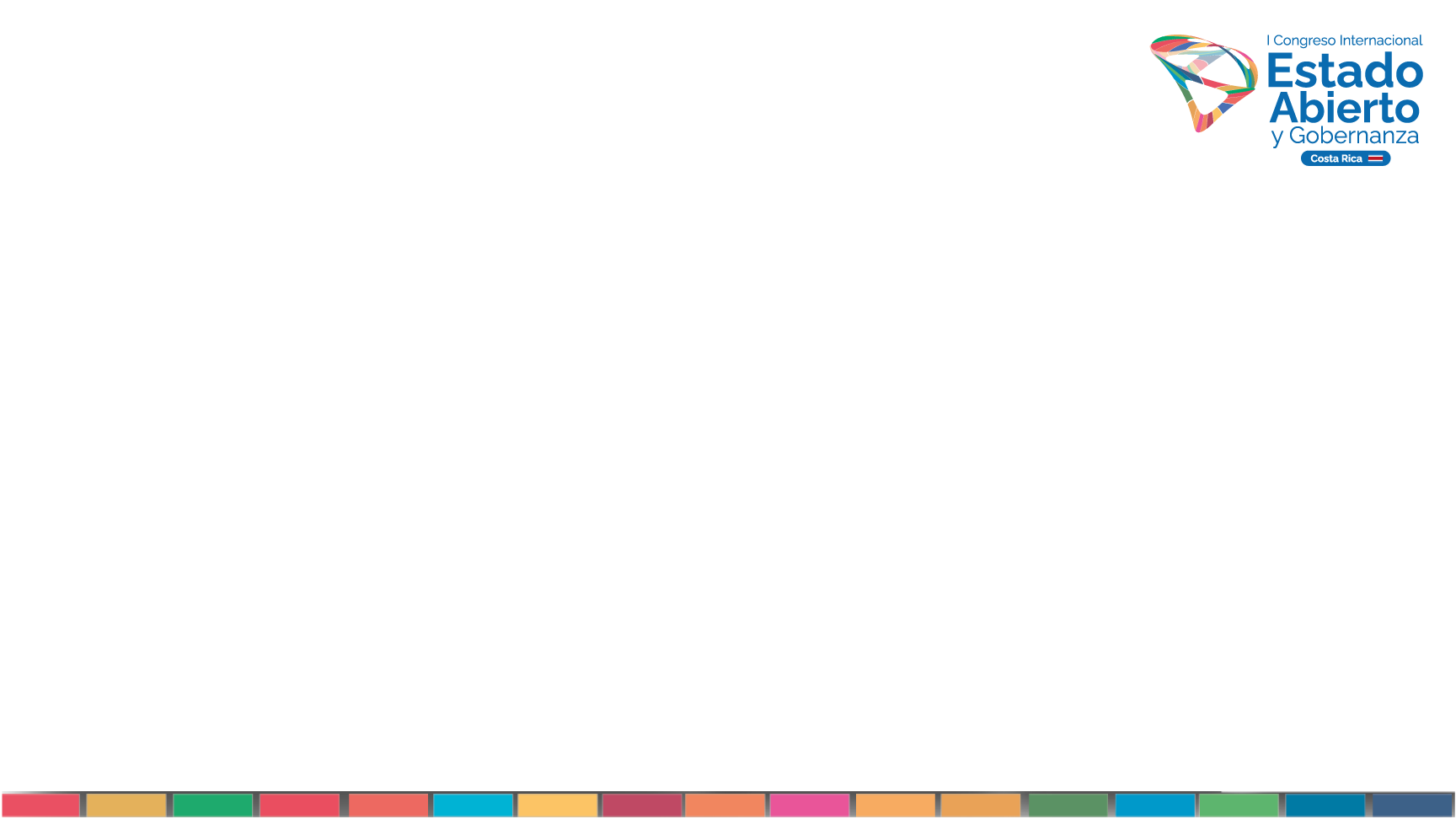 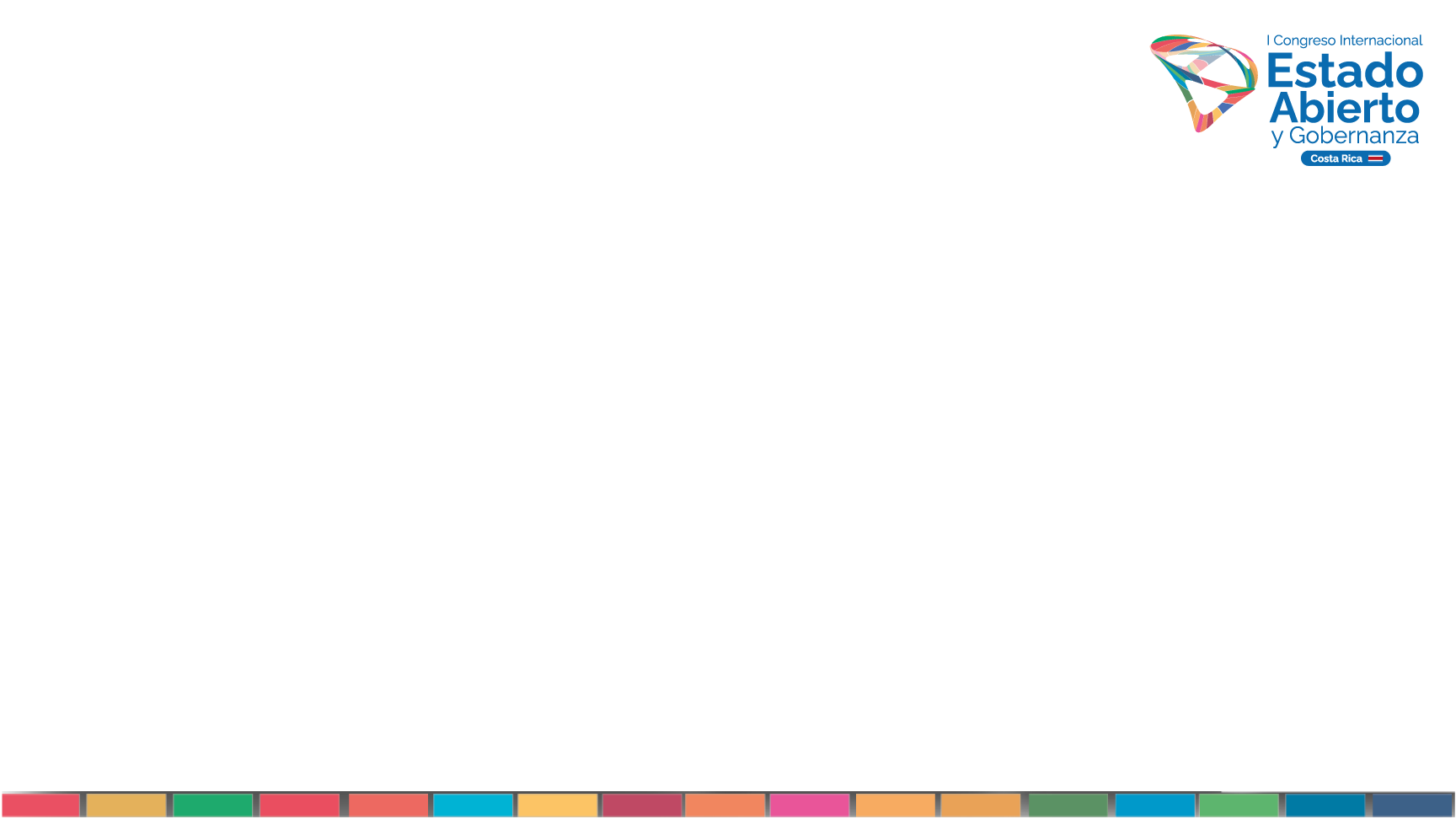 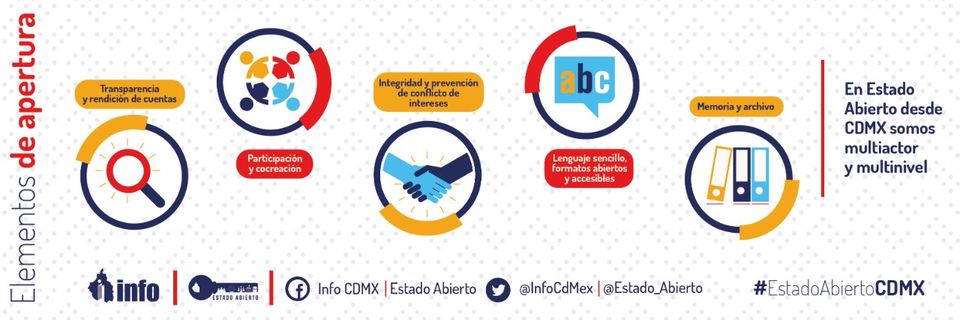 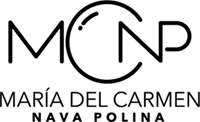 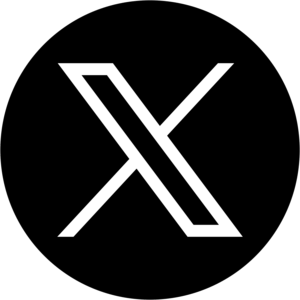 @MaricarmenNava
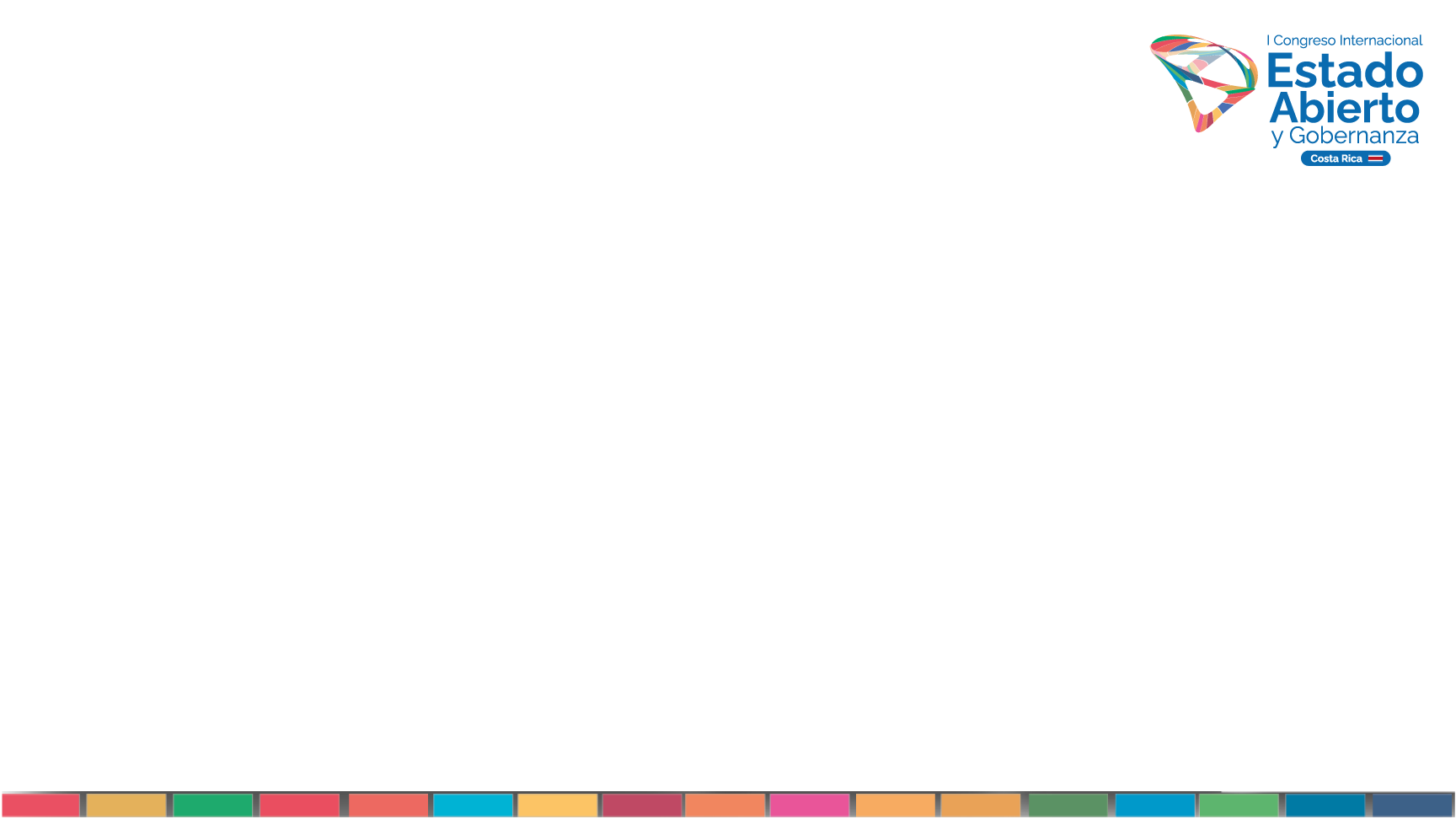 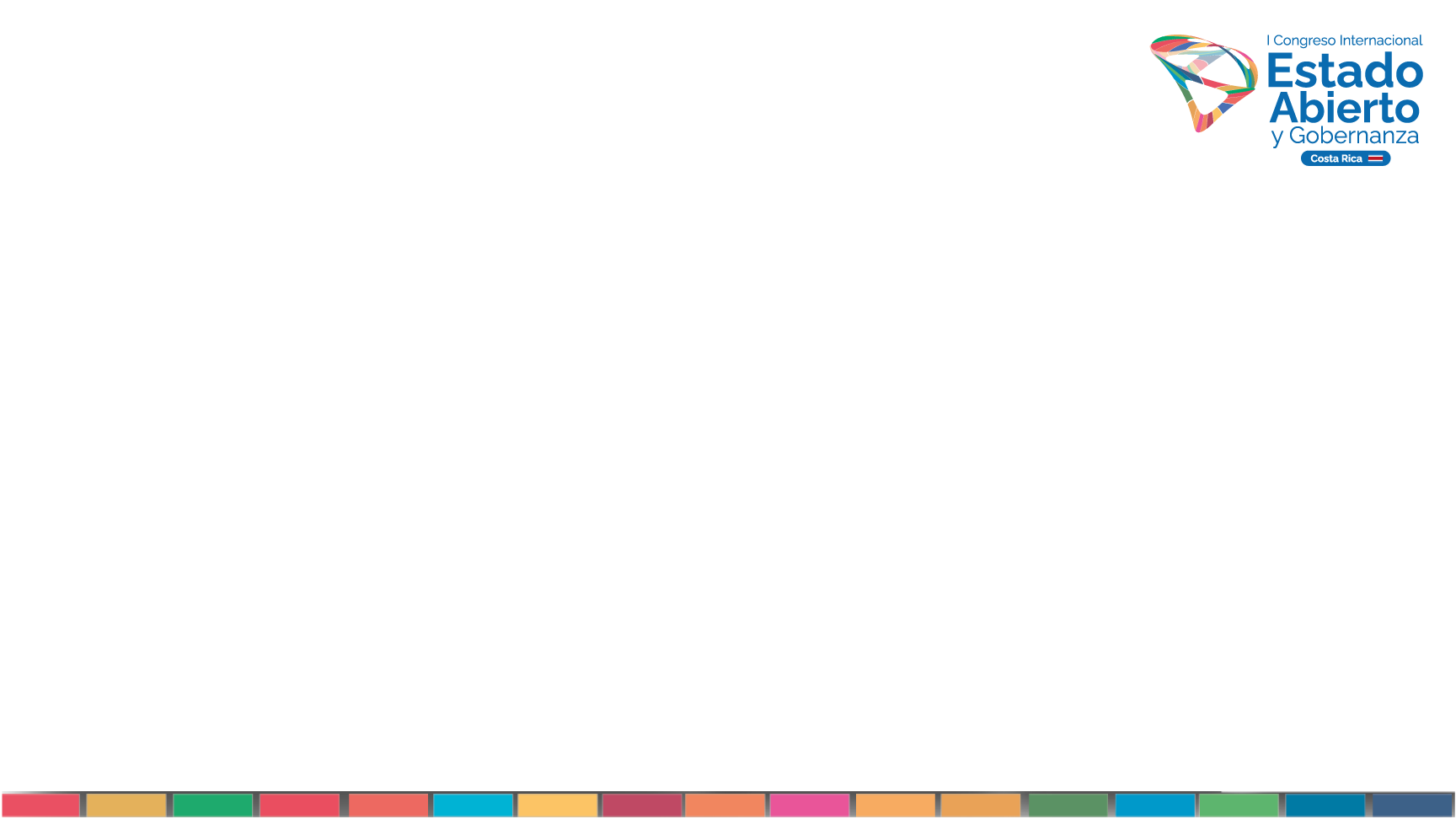 El modelo de apertura por diseño centrado en cuatro etapas:
Identificar la necesidad (Empatía)
Focalización de la necesidad. (Definir población objetivo)
Cocrear el prototipo (idear y prototipar)
Aplicación del prototipo. (probar y evaluar)
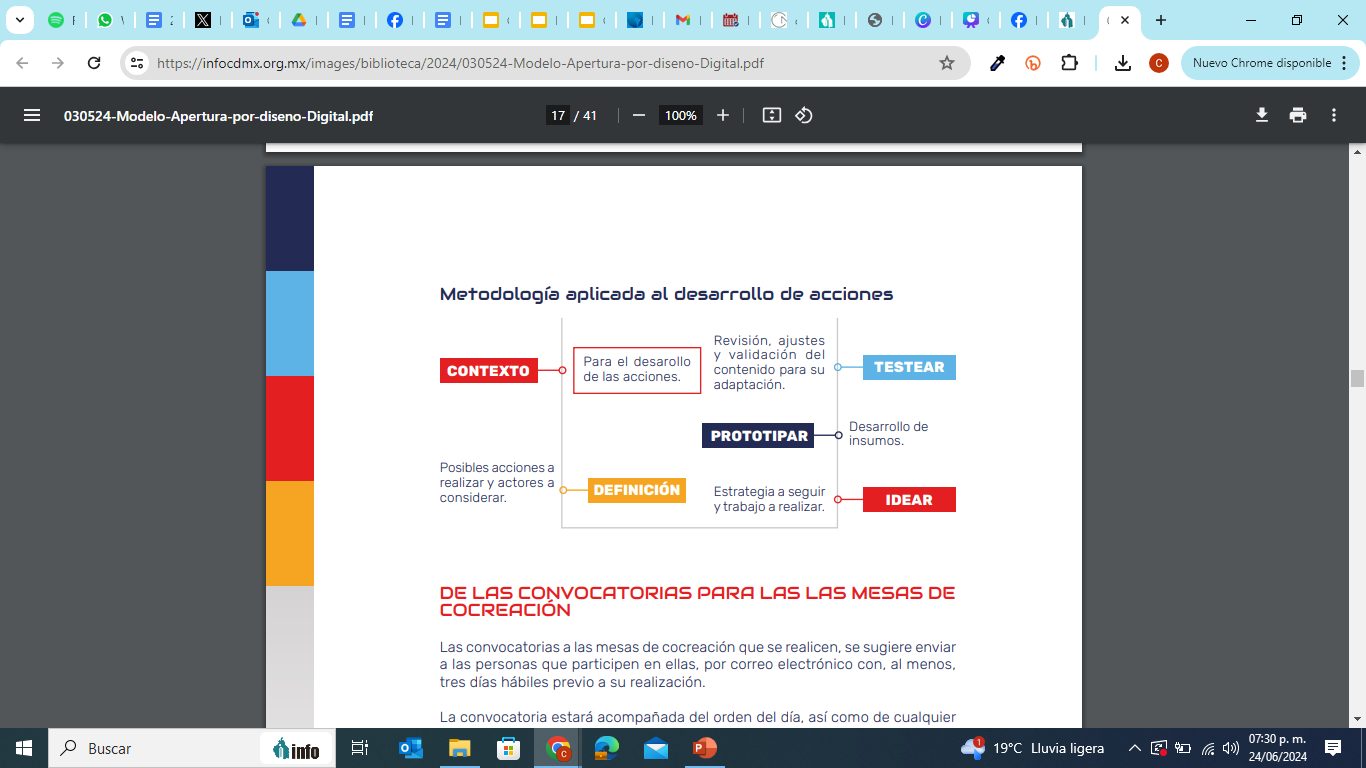 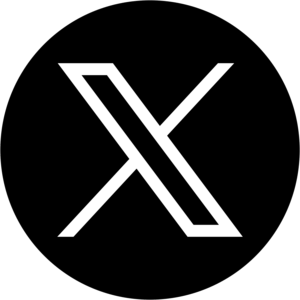 @MaricarmenNava
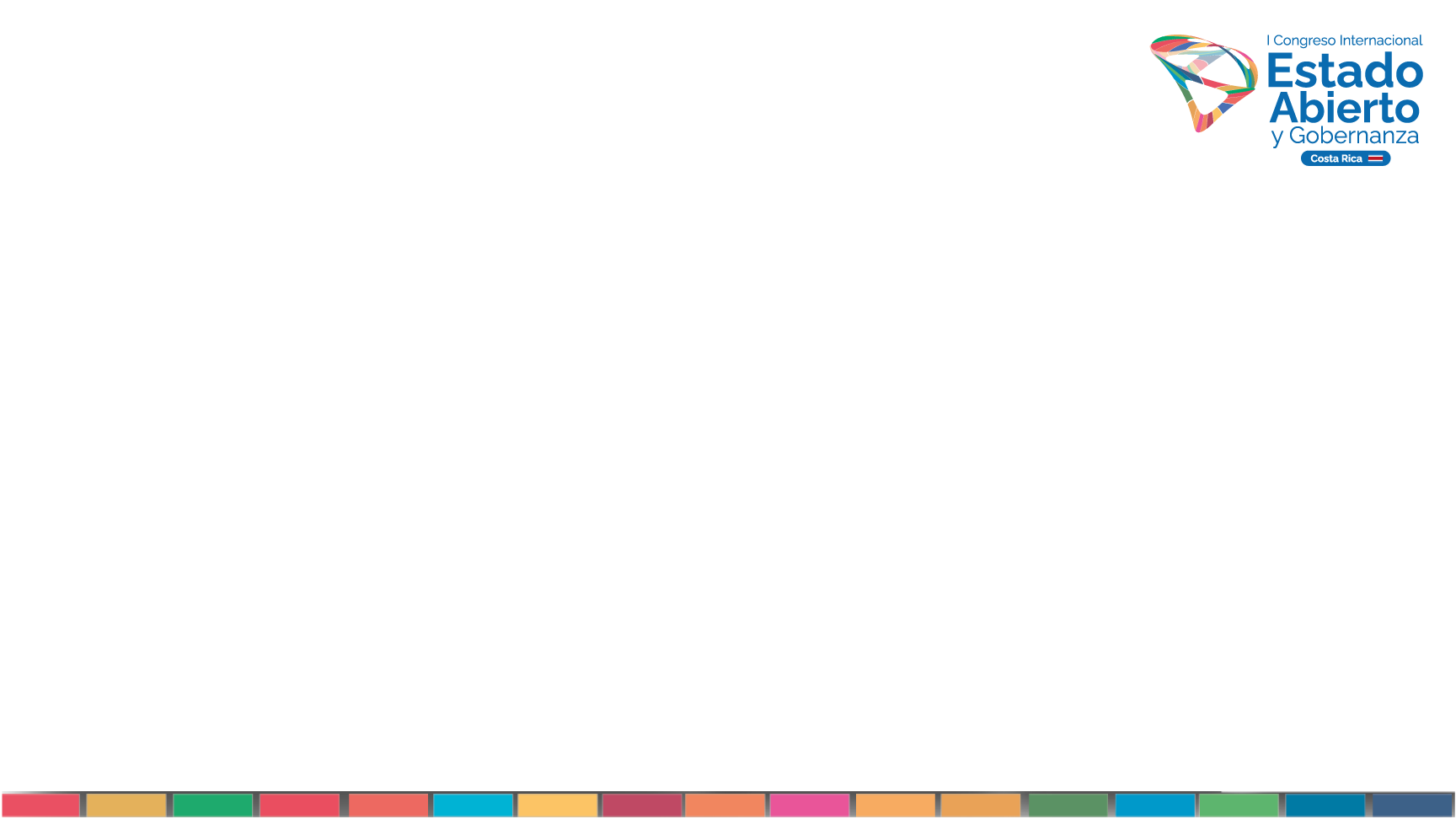 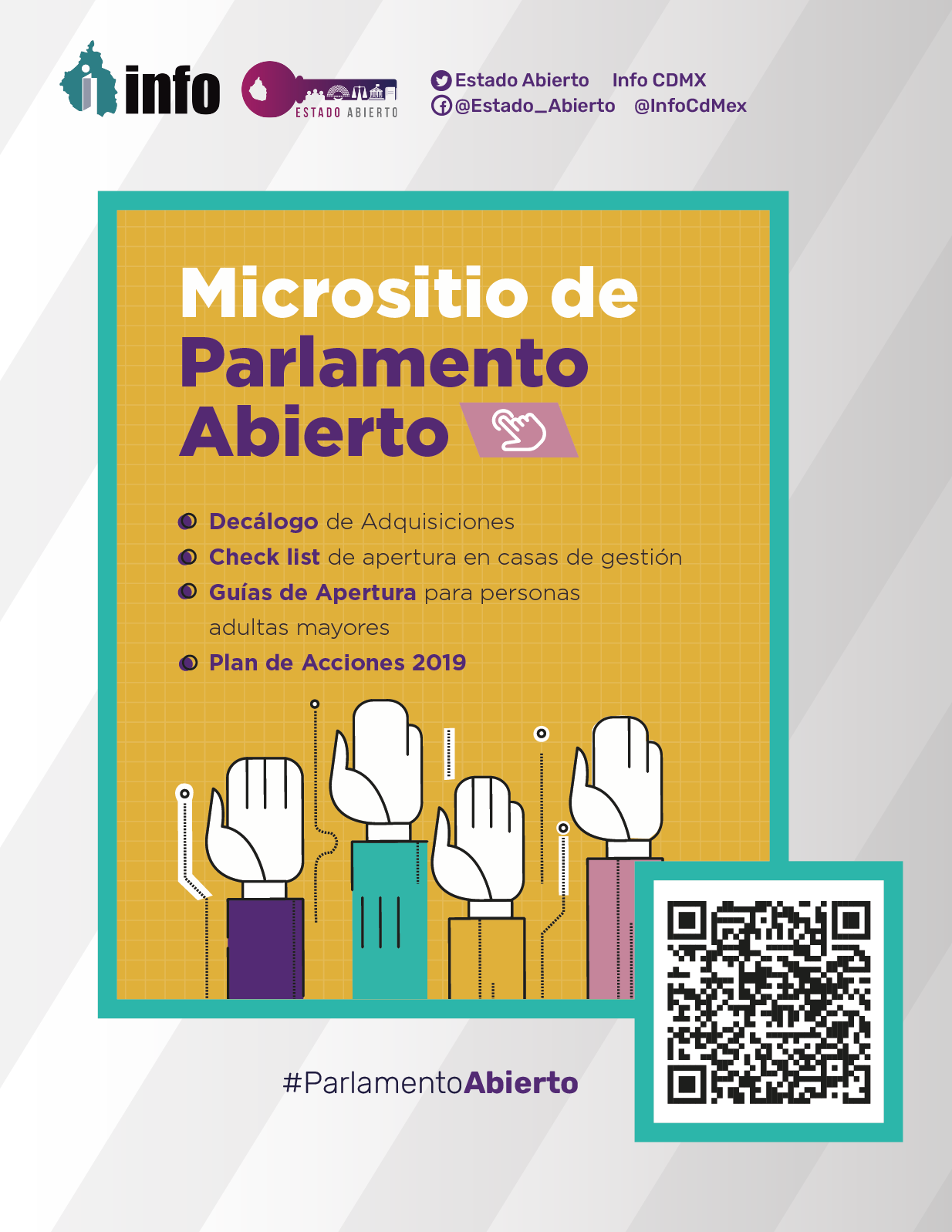 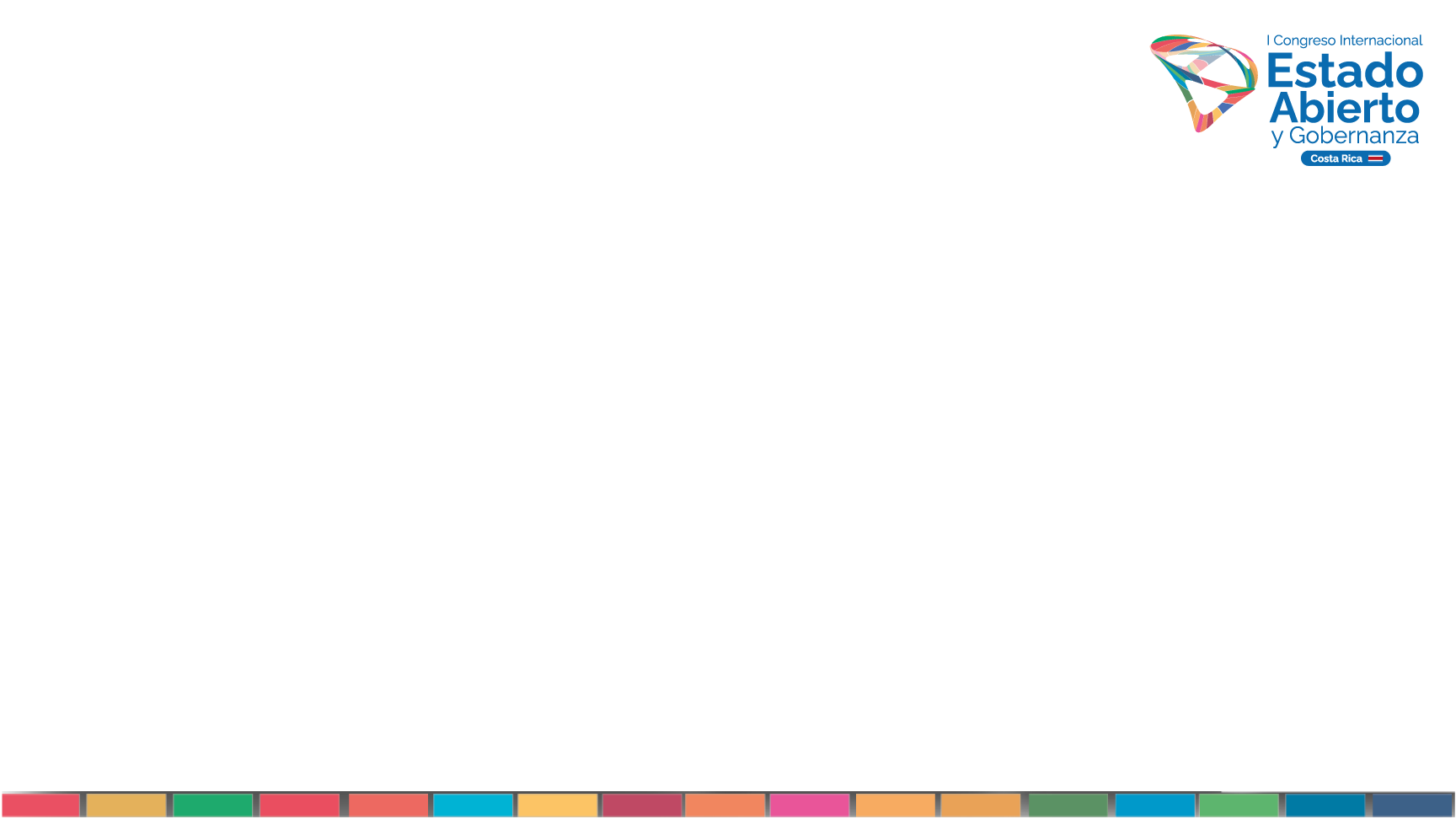 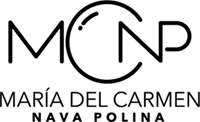 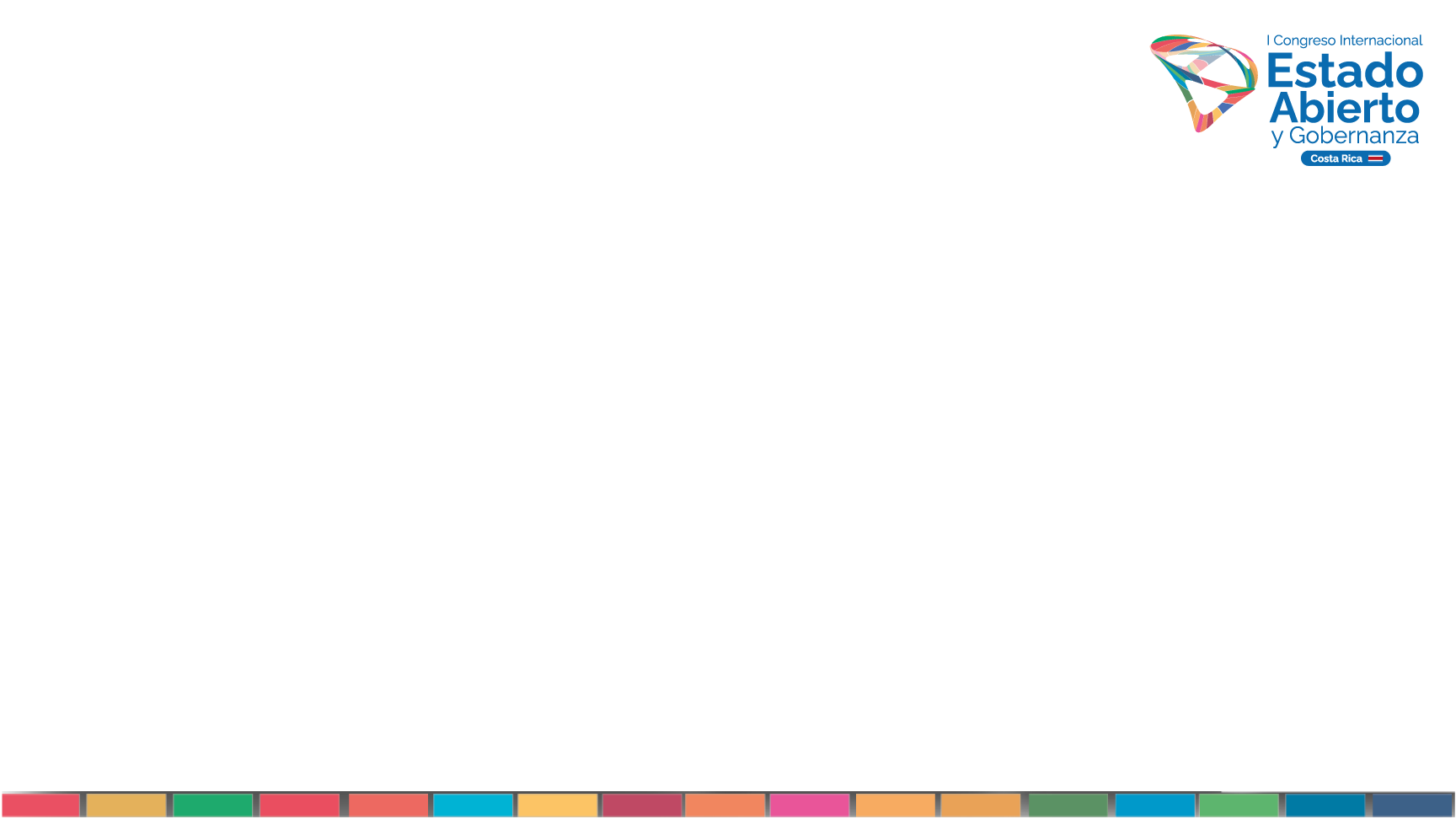 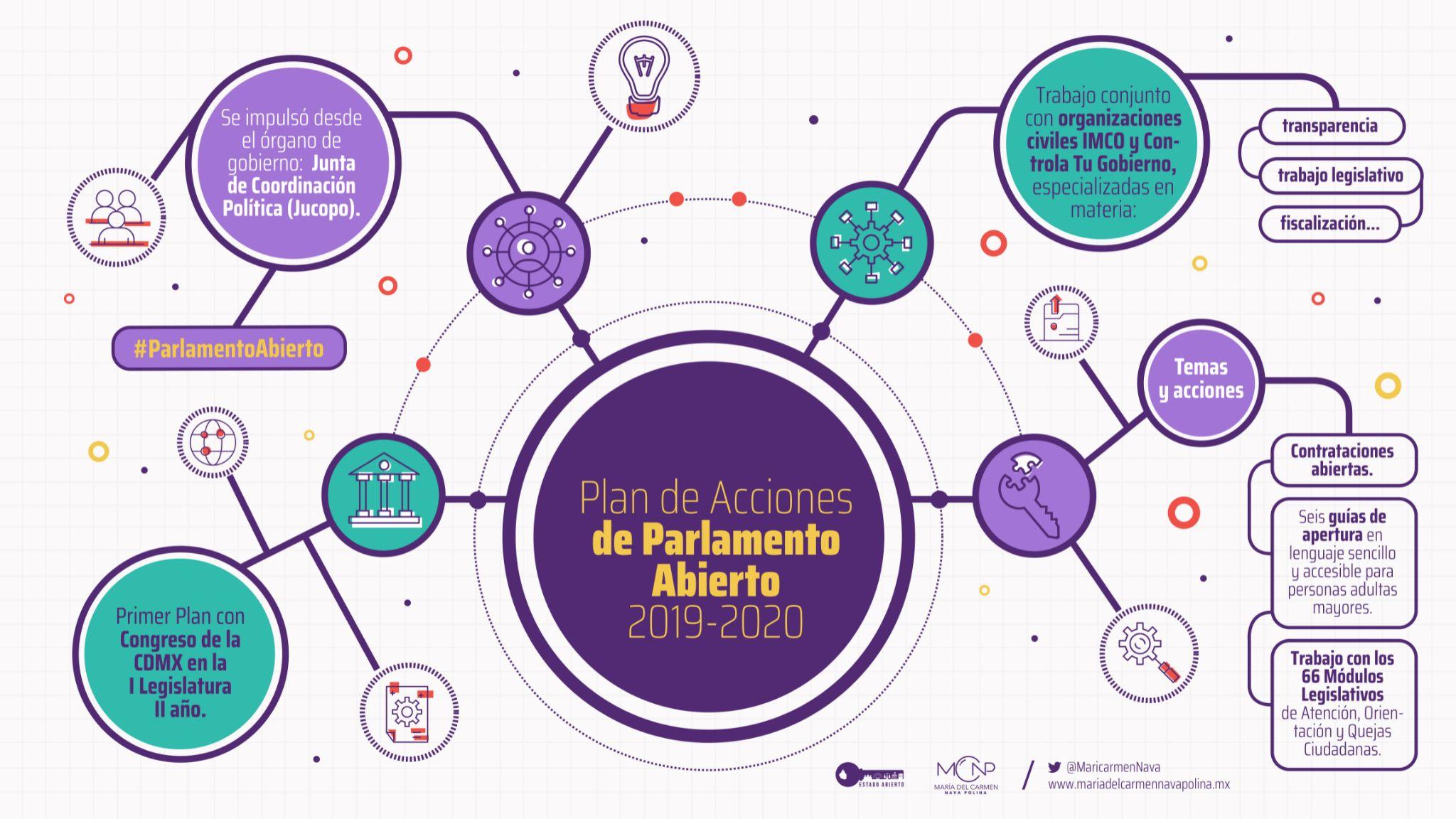 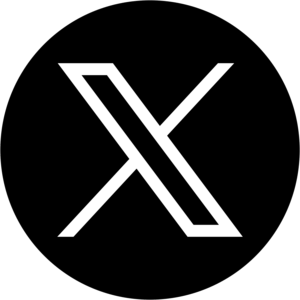 @MaricarmenNava
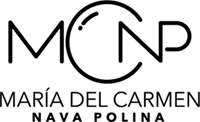 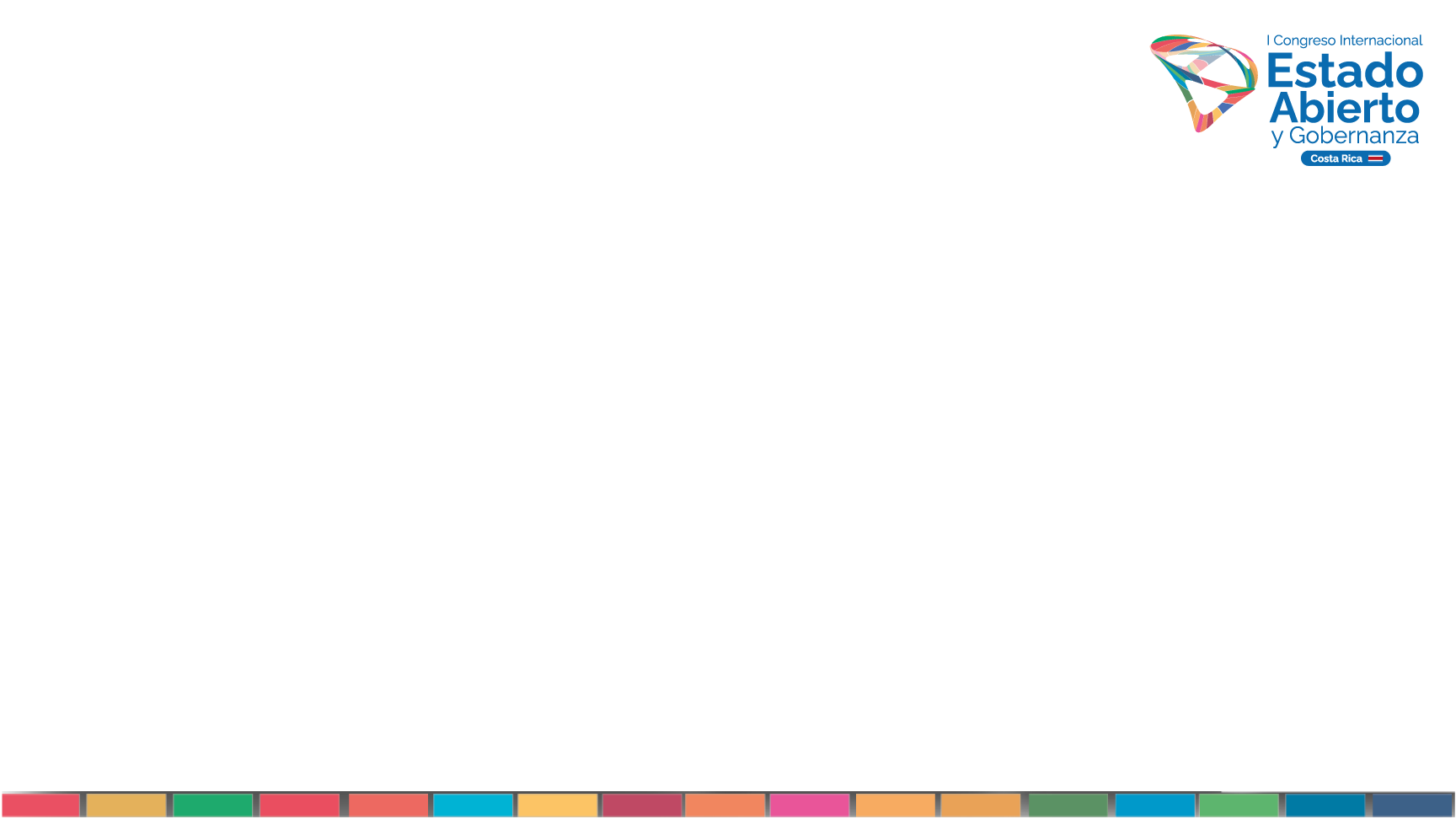 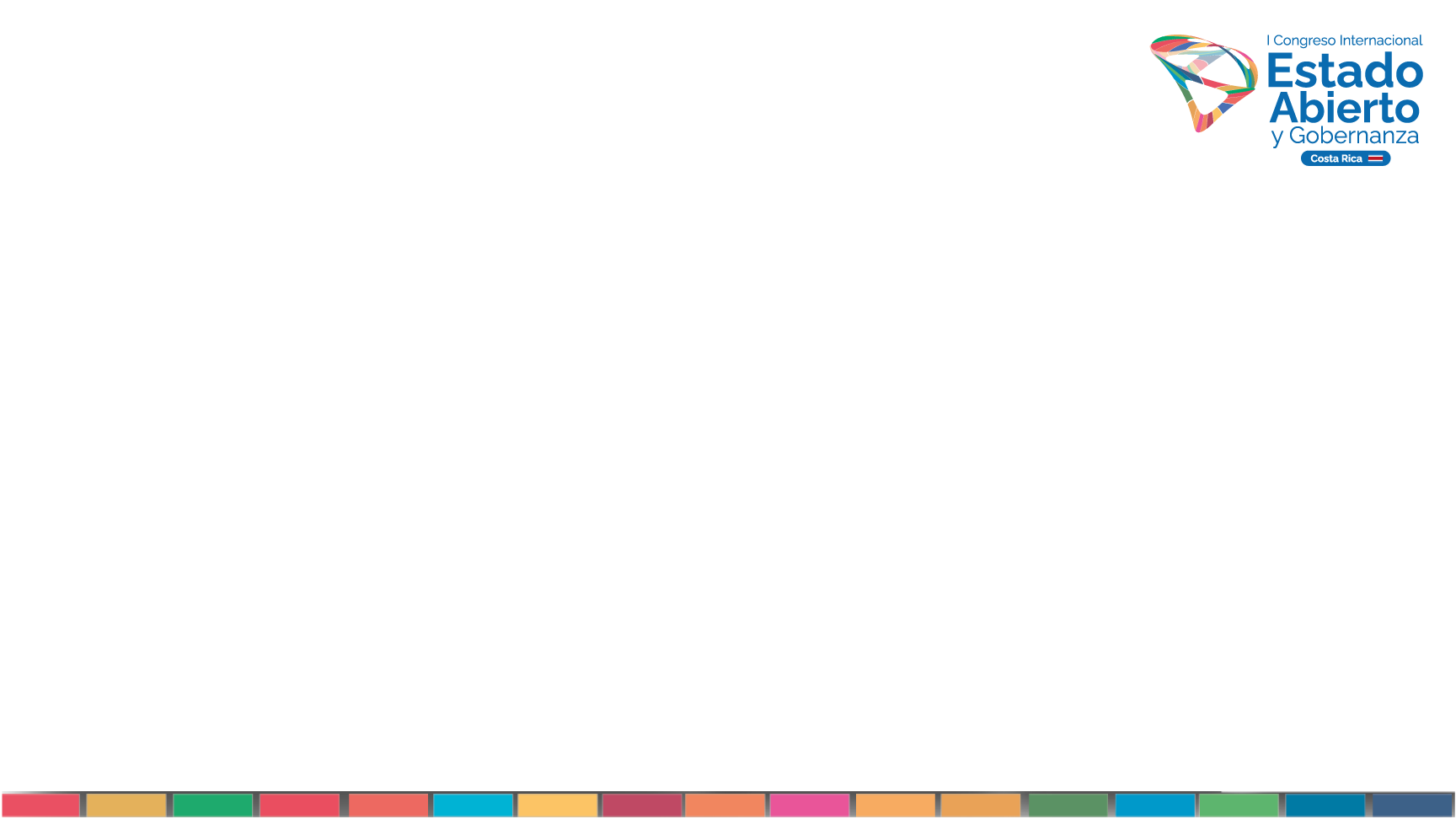 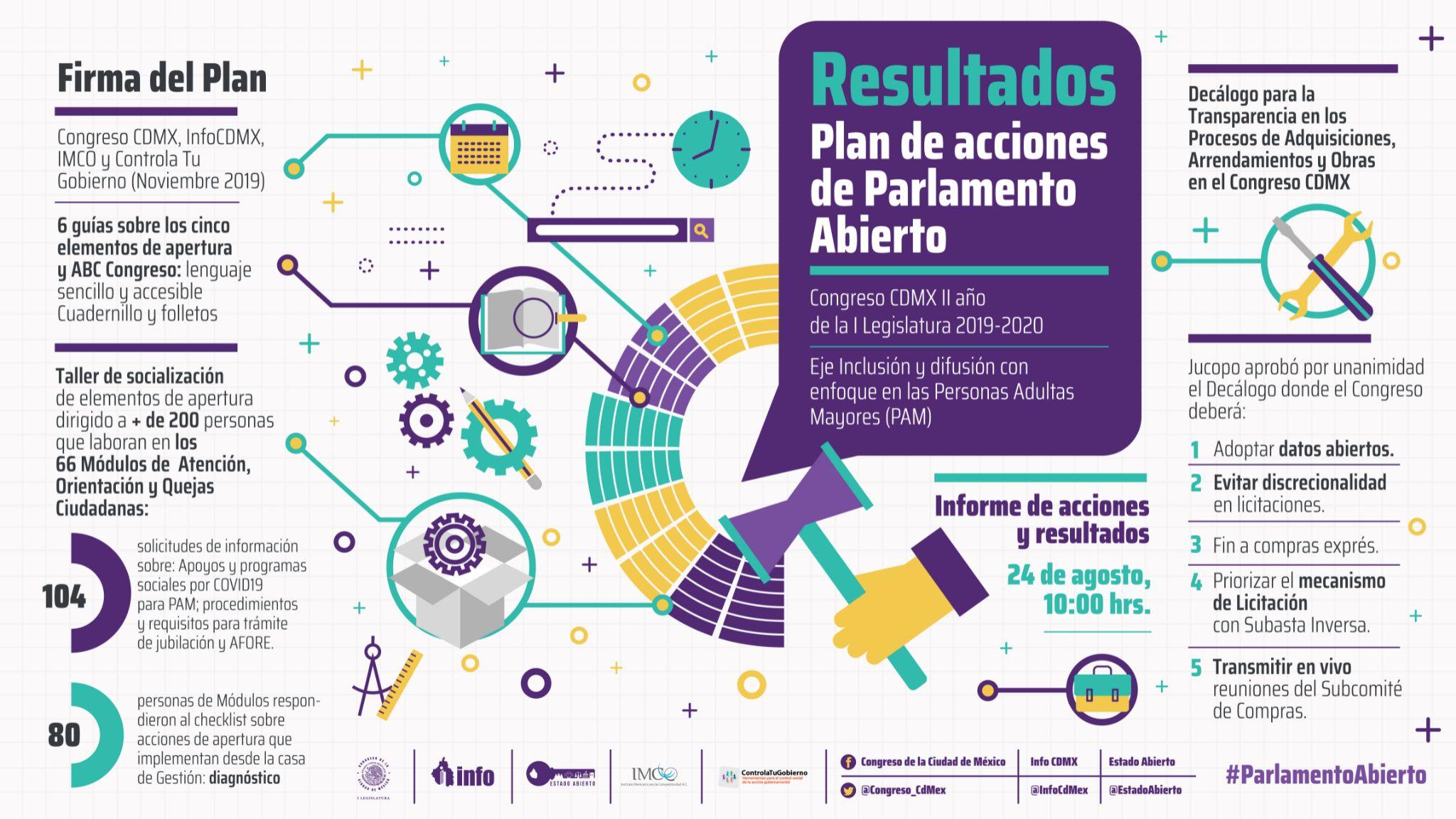 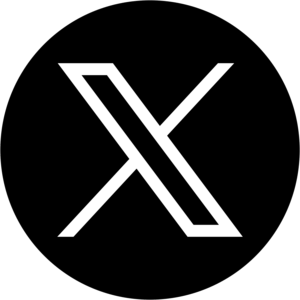 @MaricarmenNava
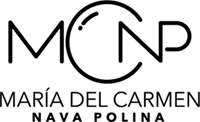 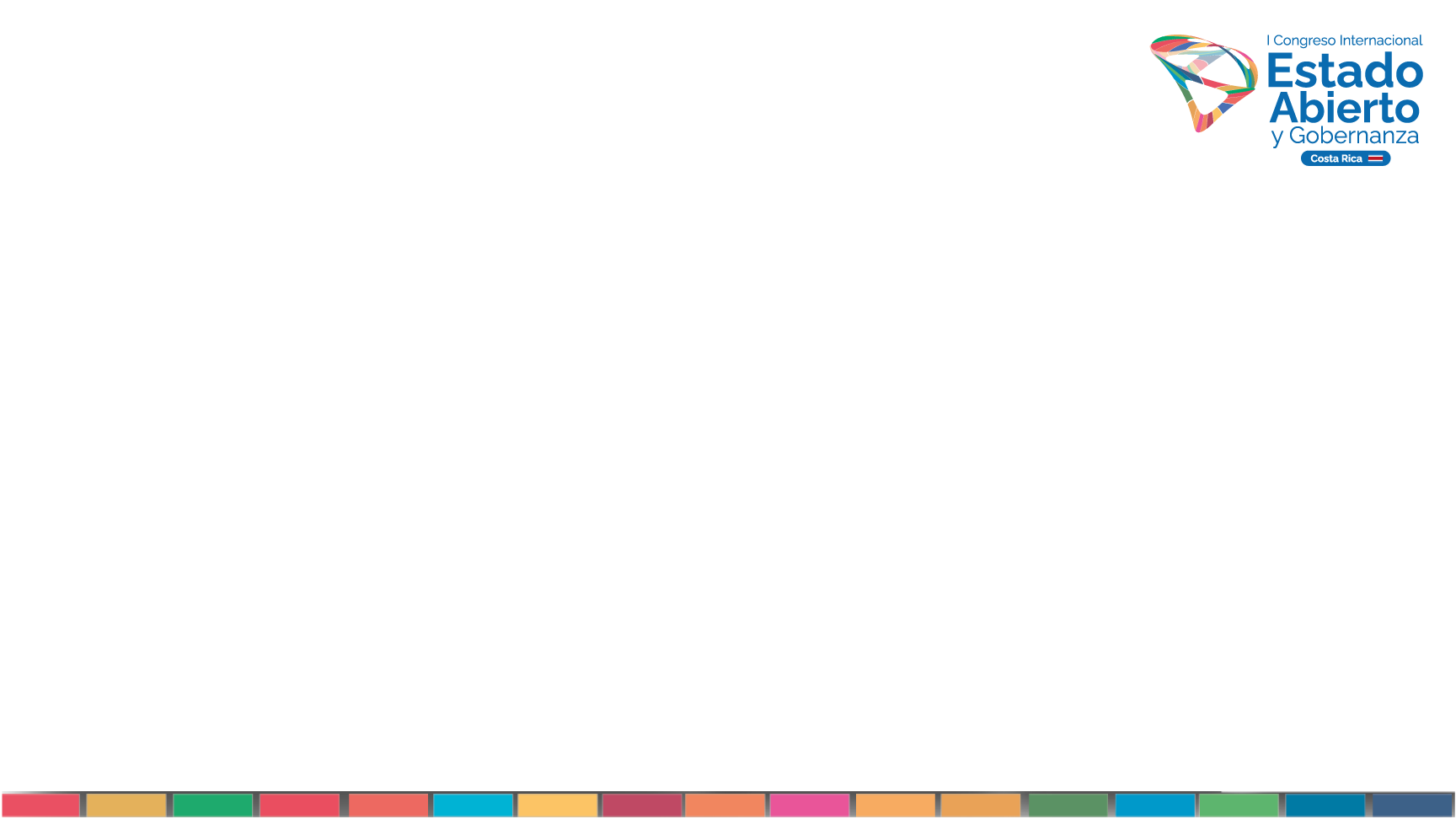 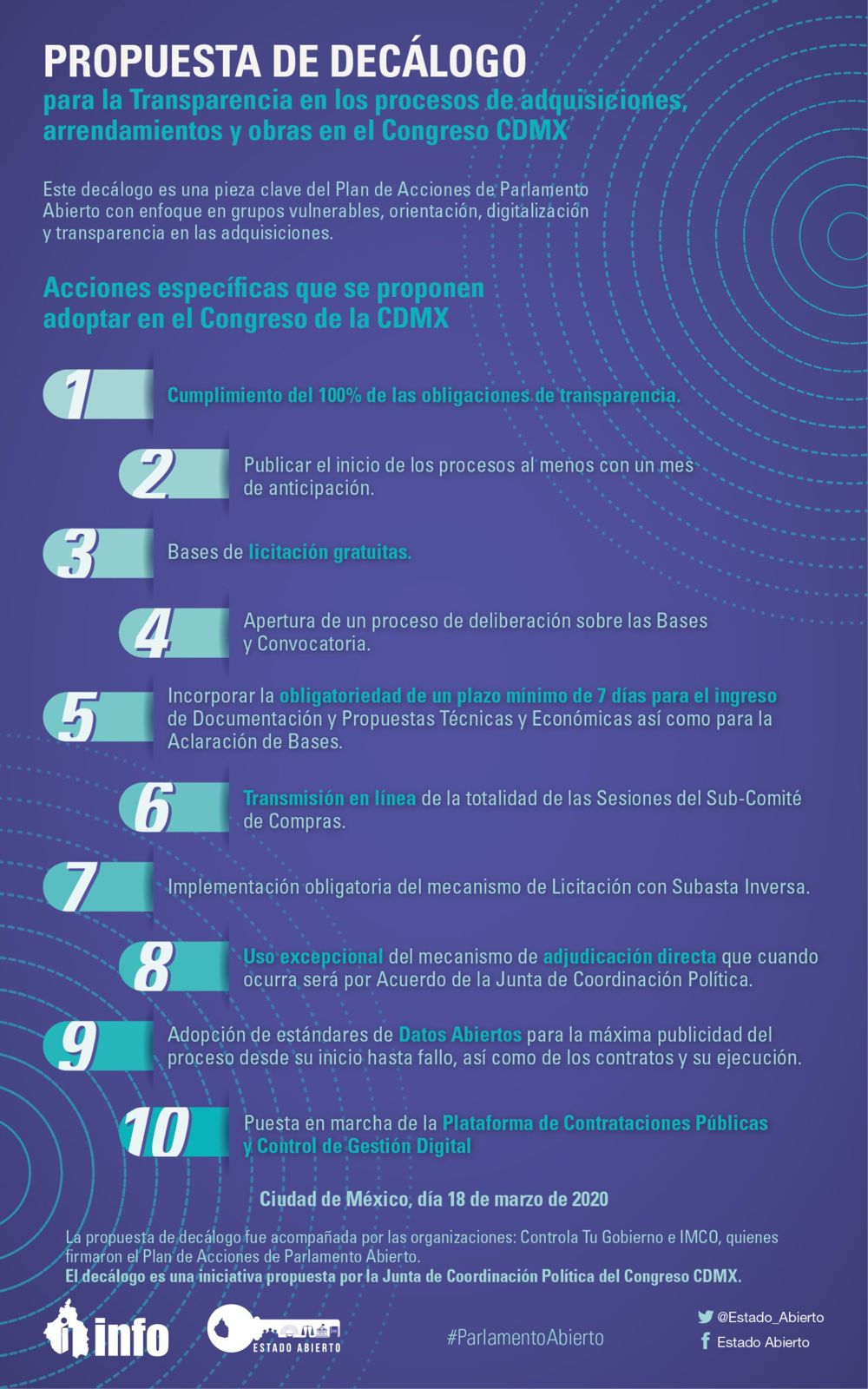 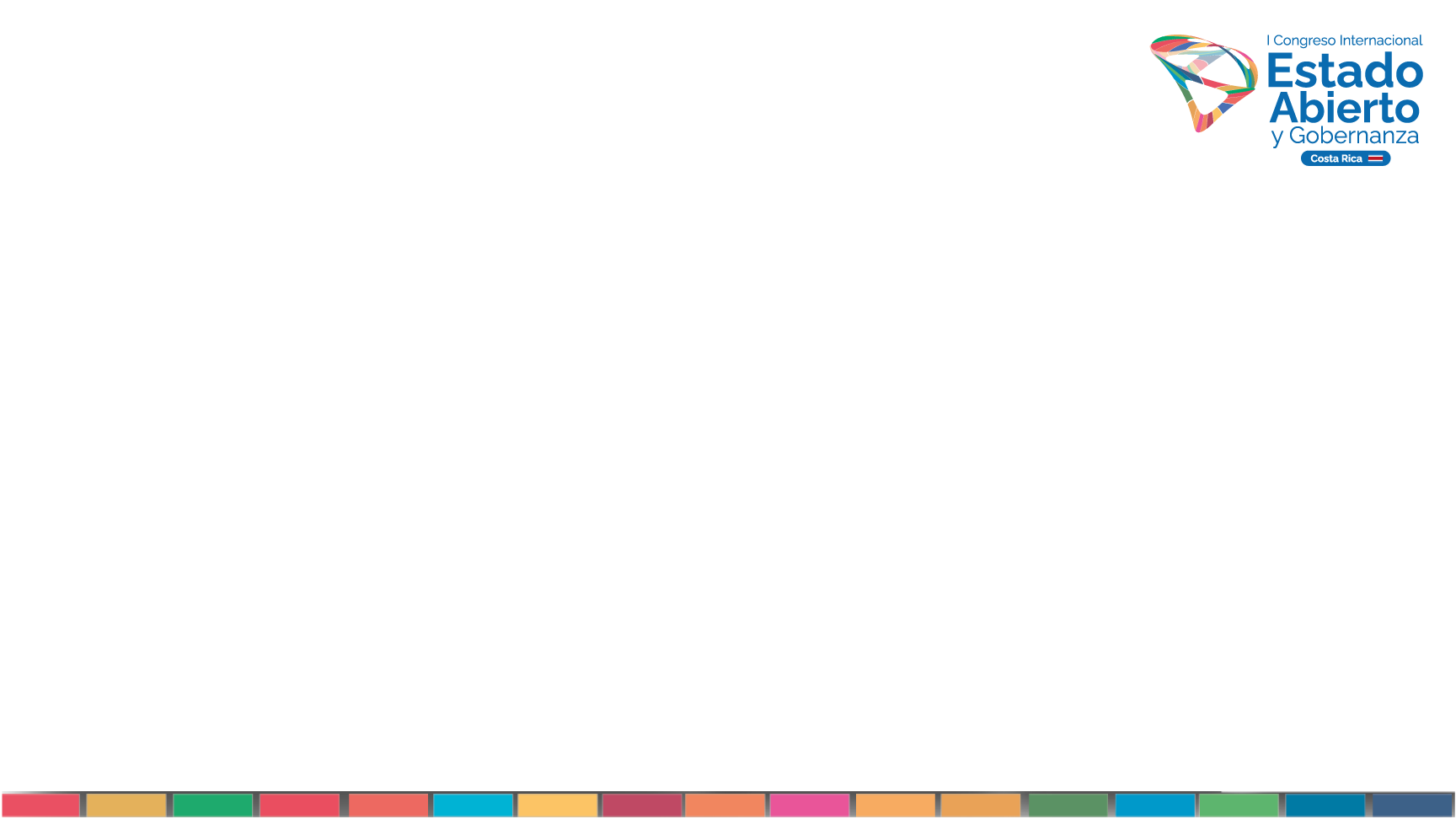 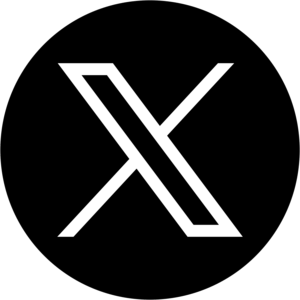 @MaricarmenNava
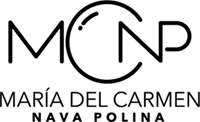 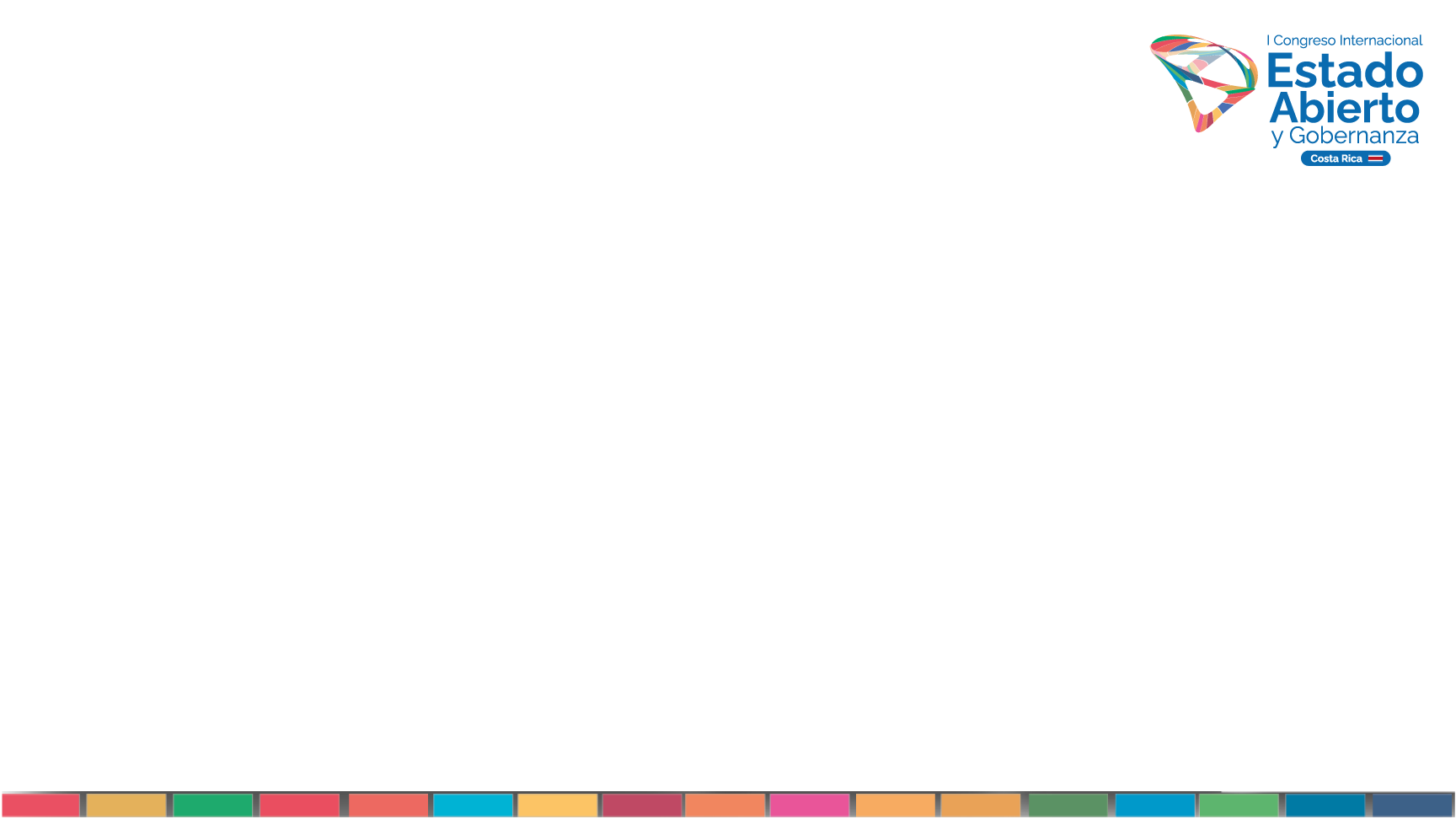 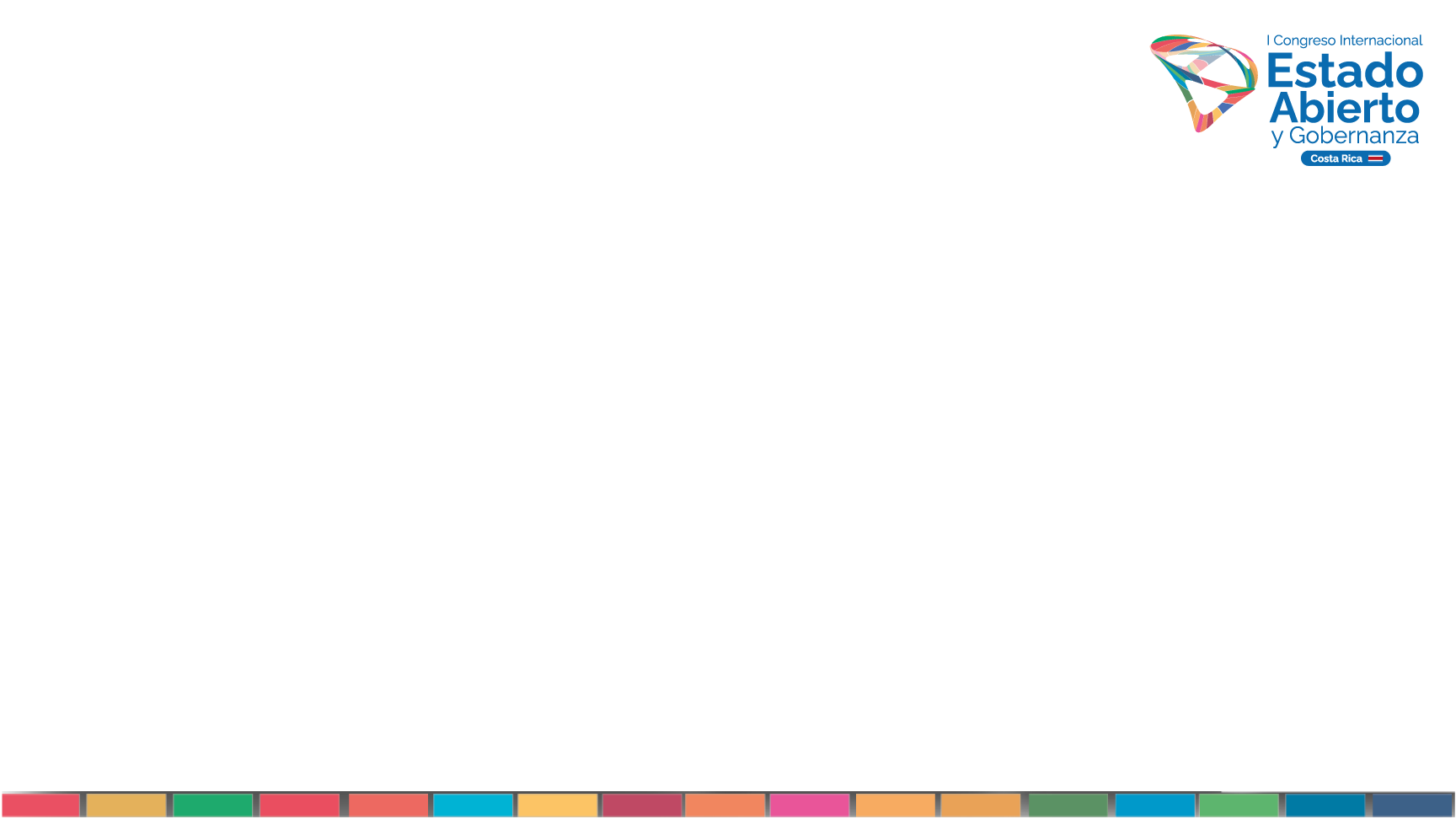 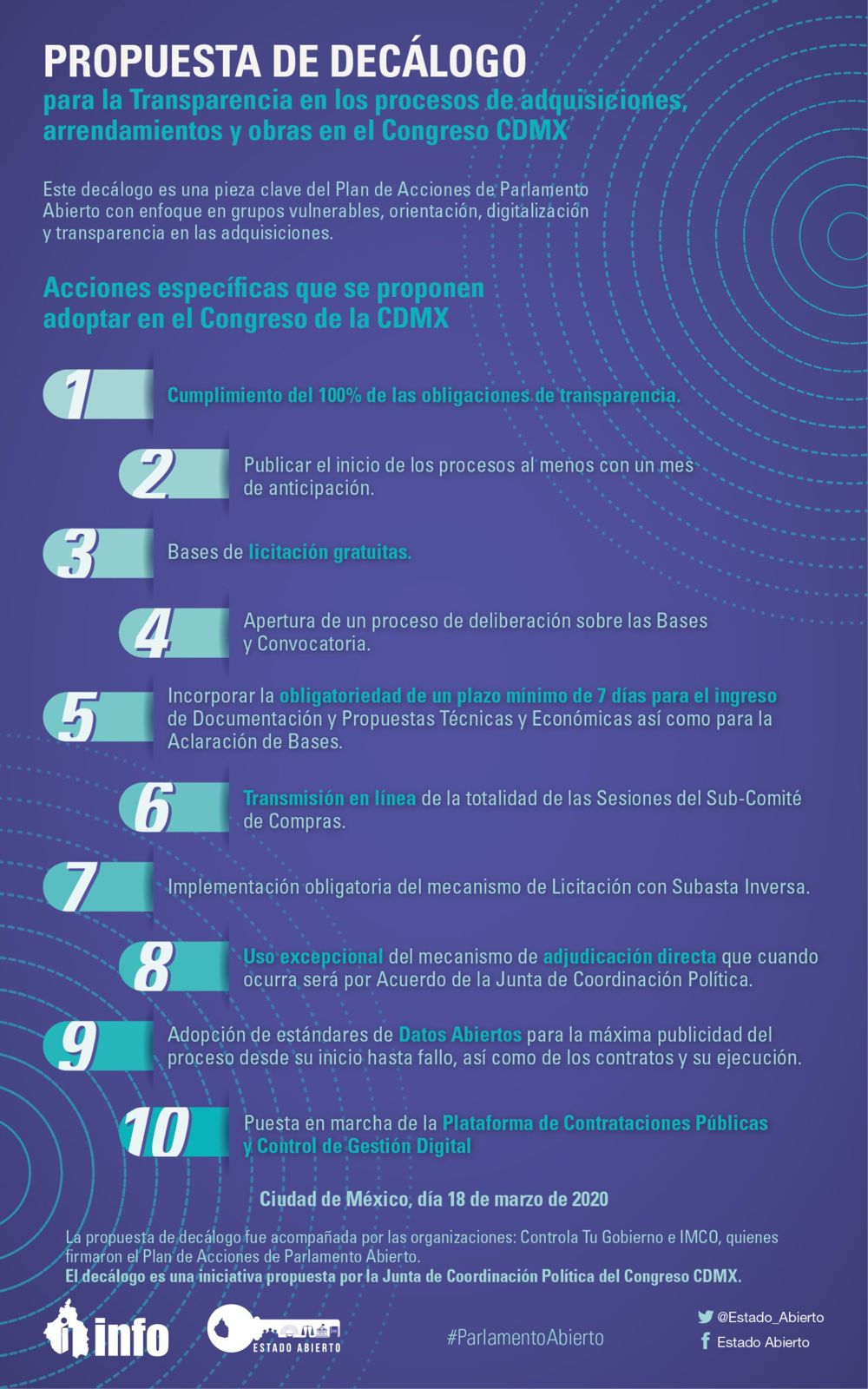 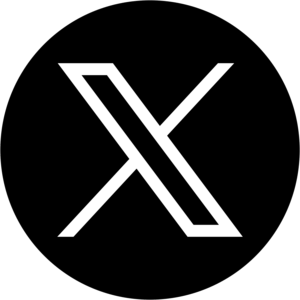 @MaricarmenNava
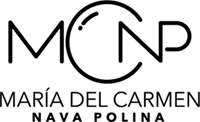 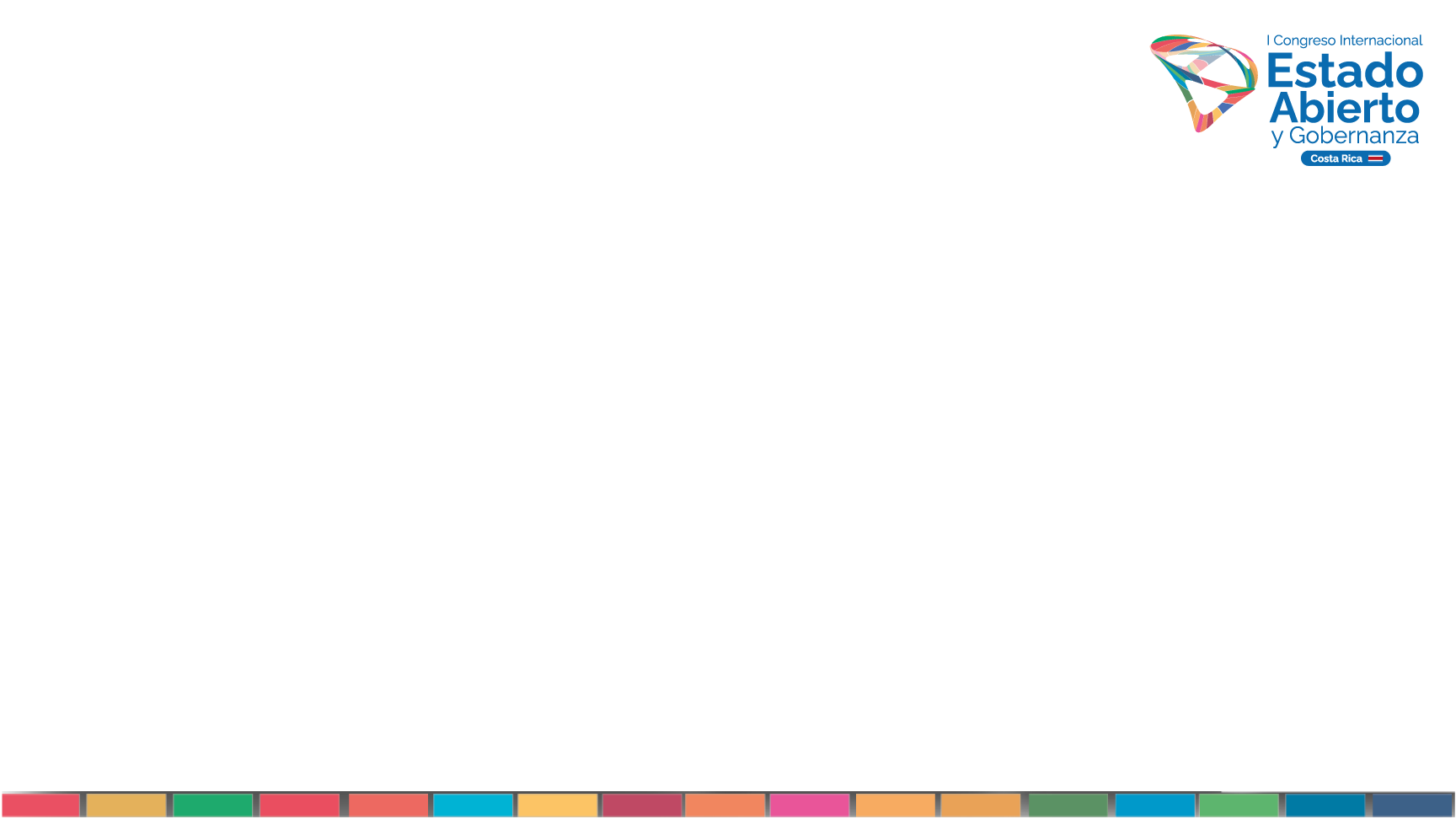 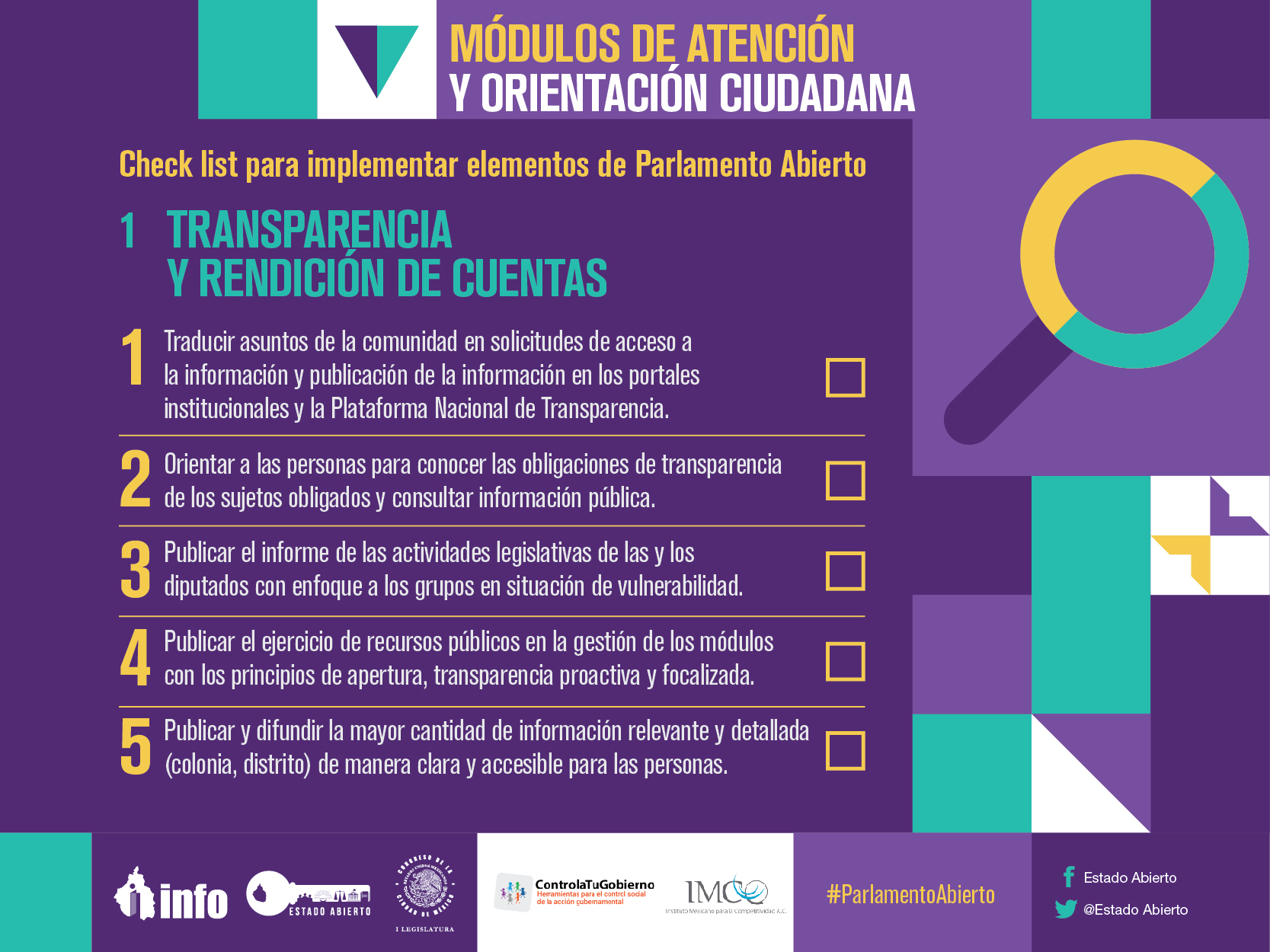 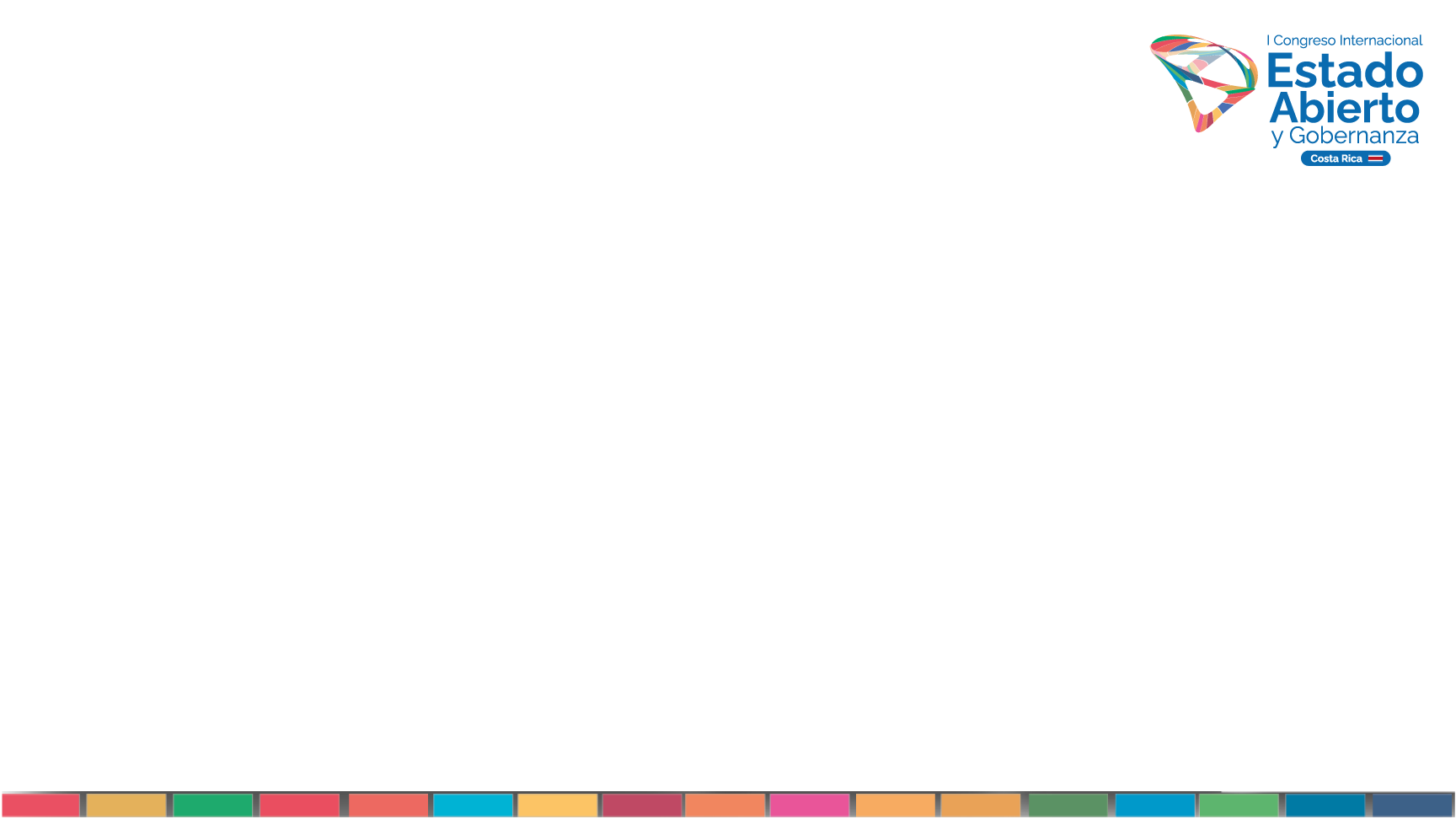 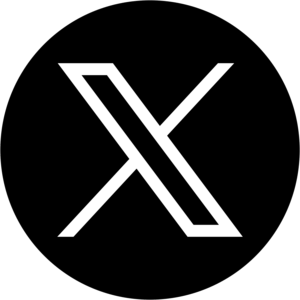 @MaricarmenNava
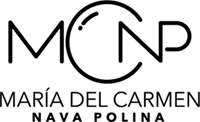 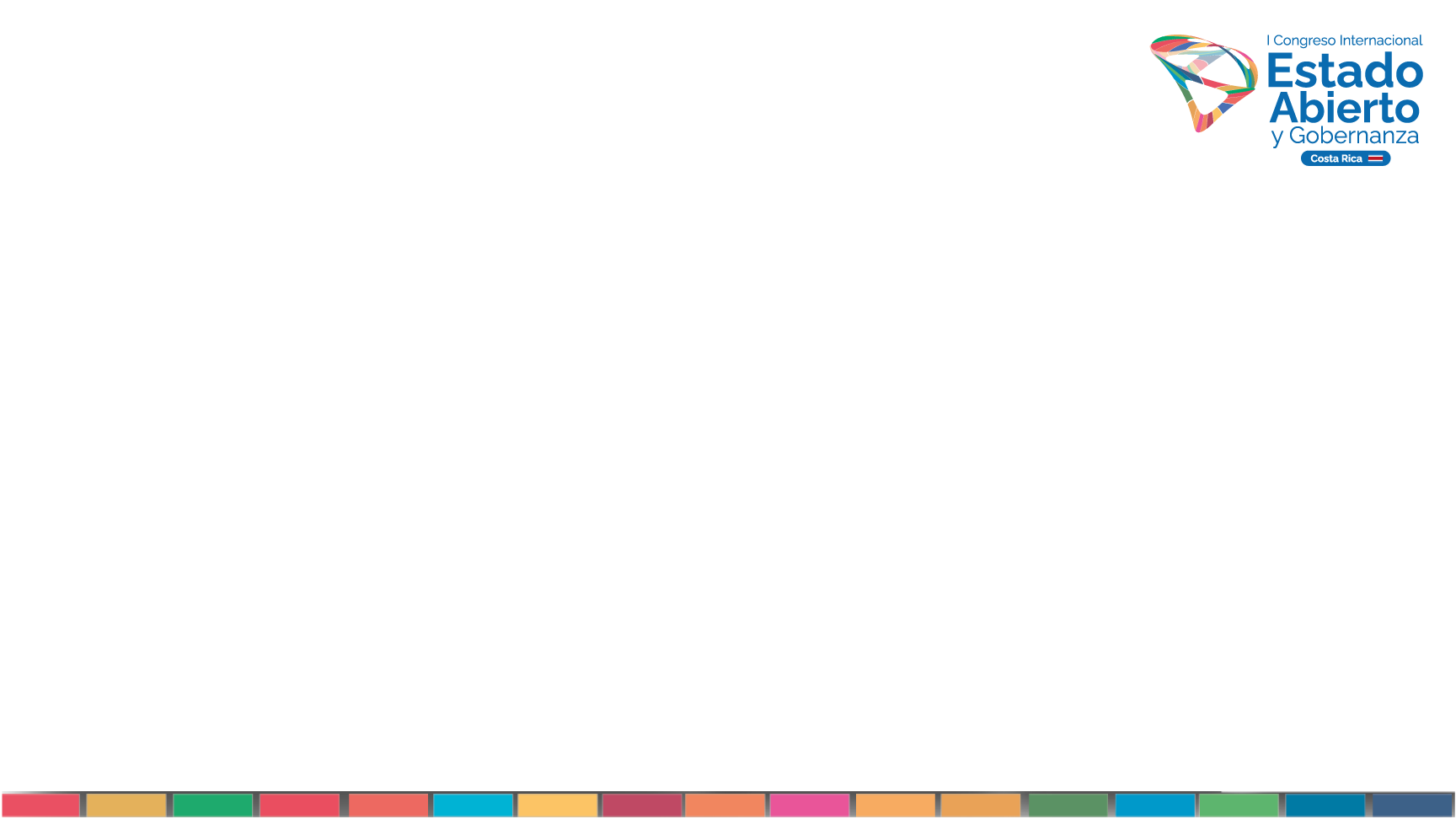 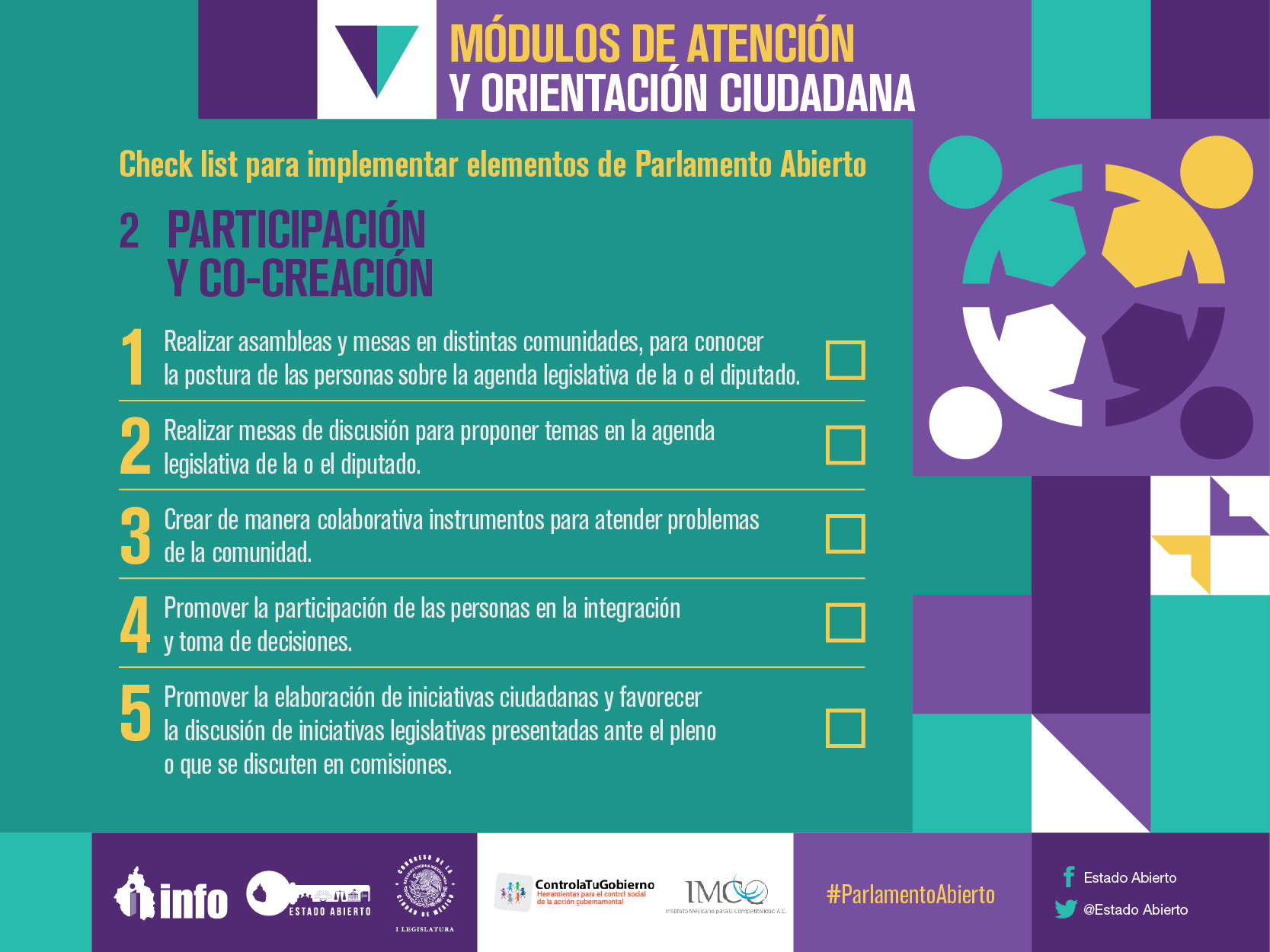 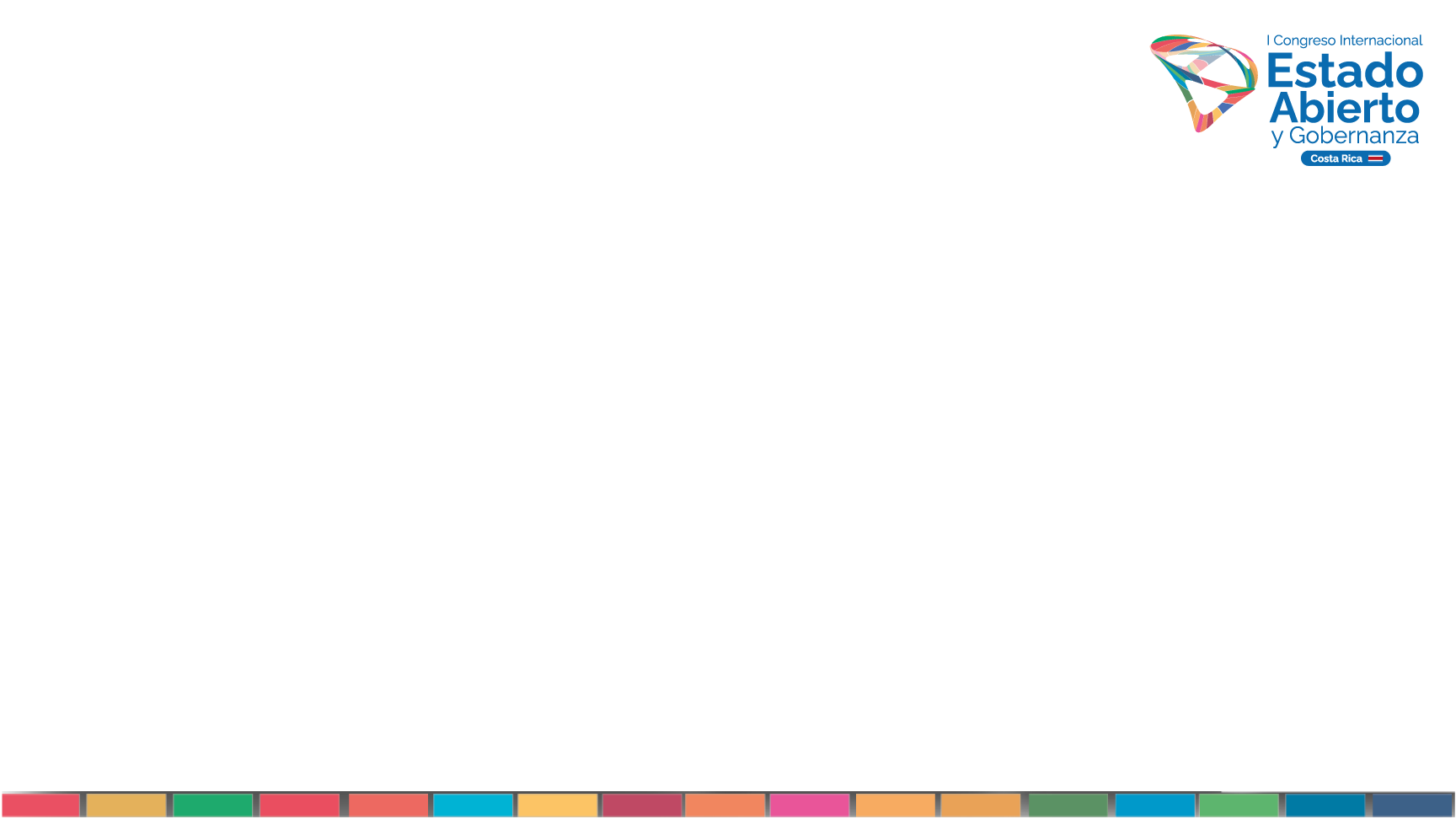 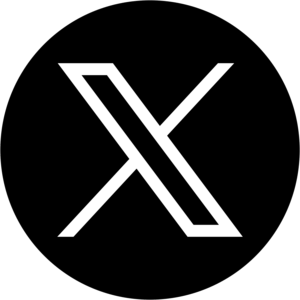 @MaricarmenNava
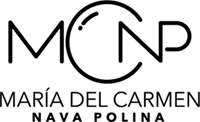 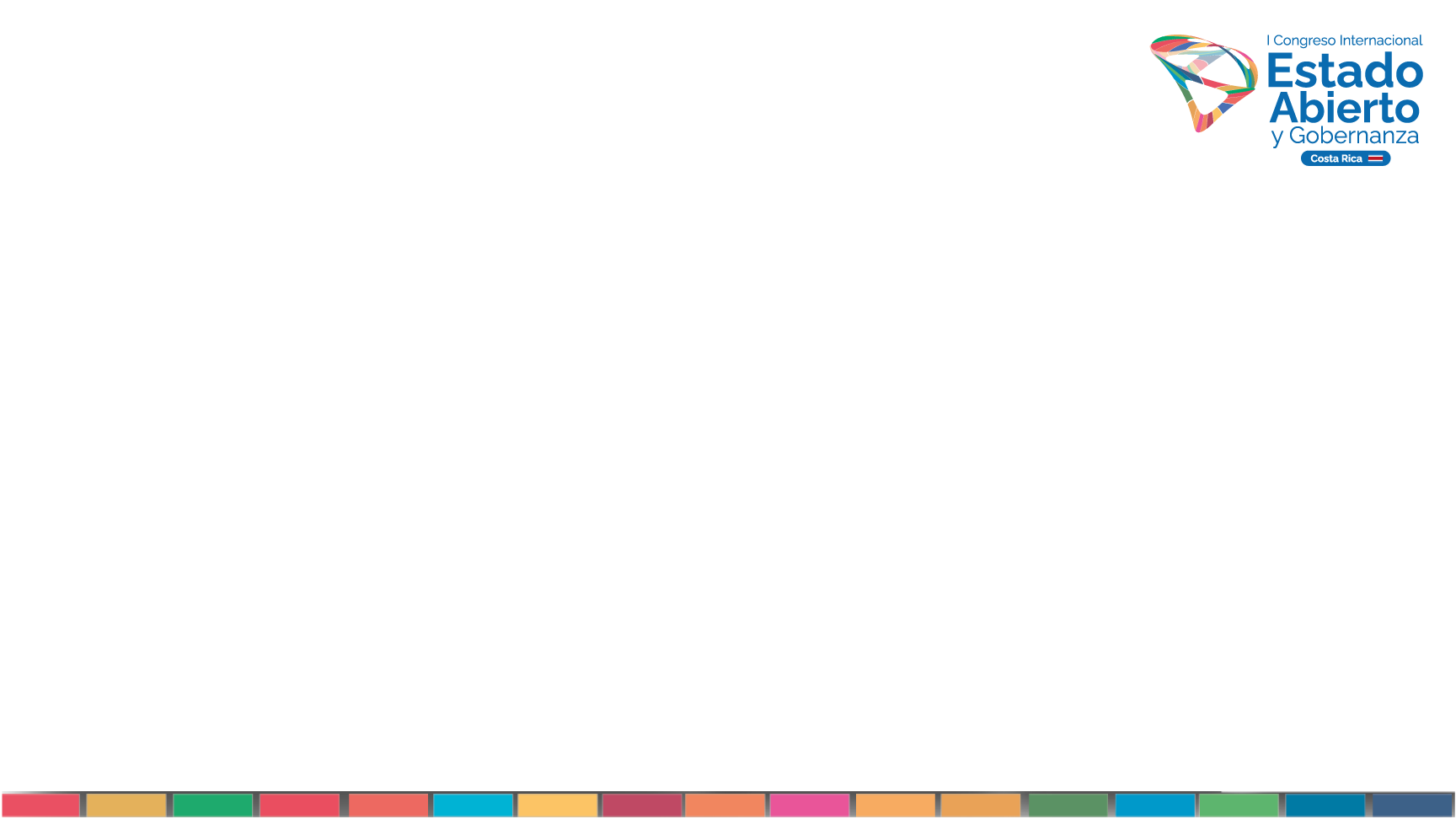 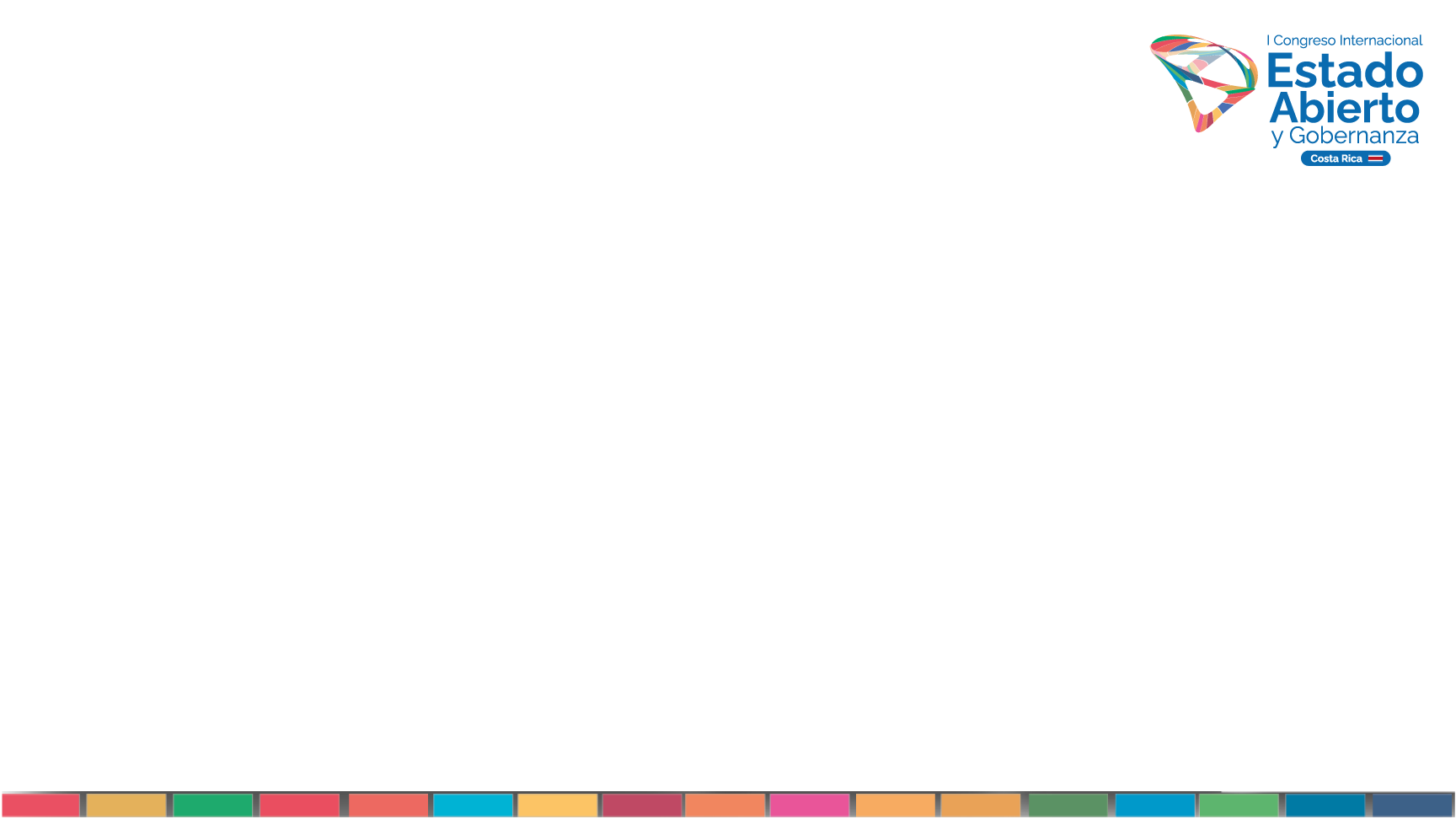 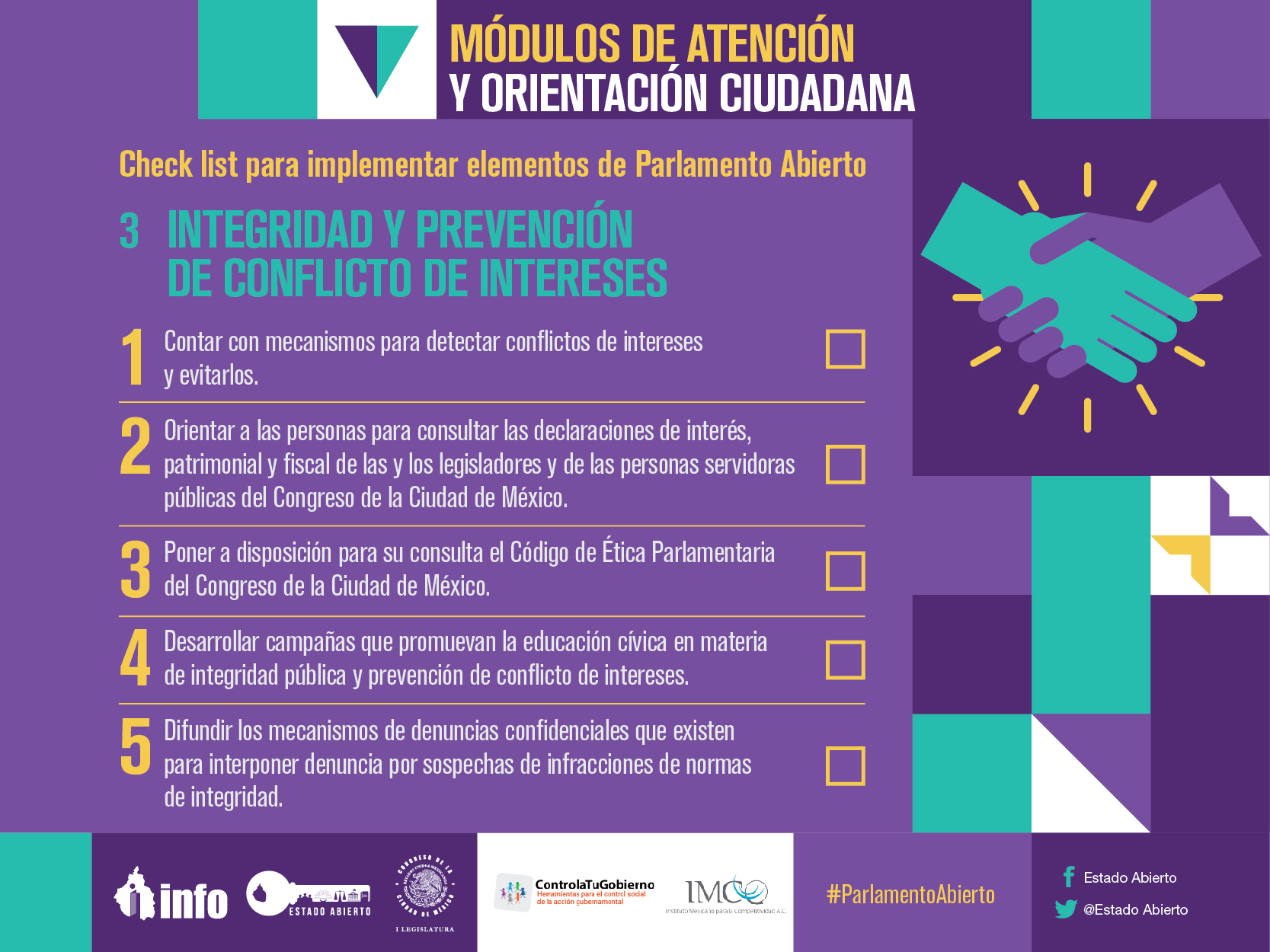 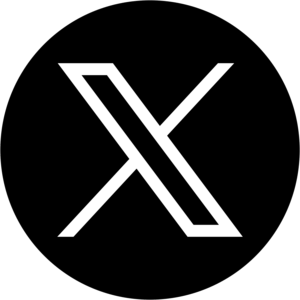 @MaricarmenNava
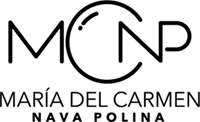 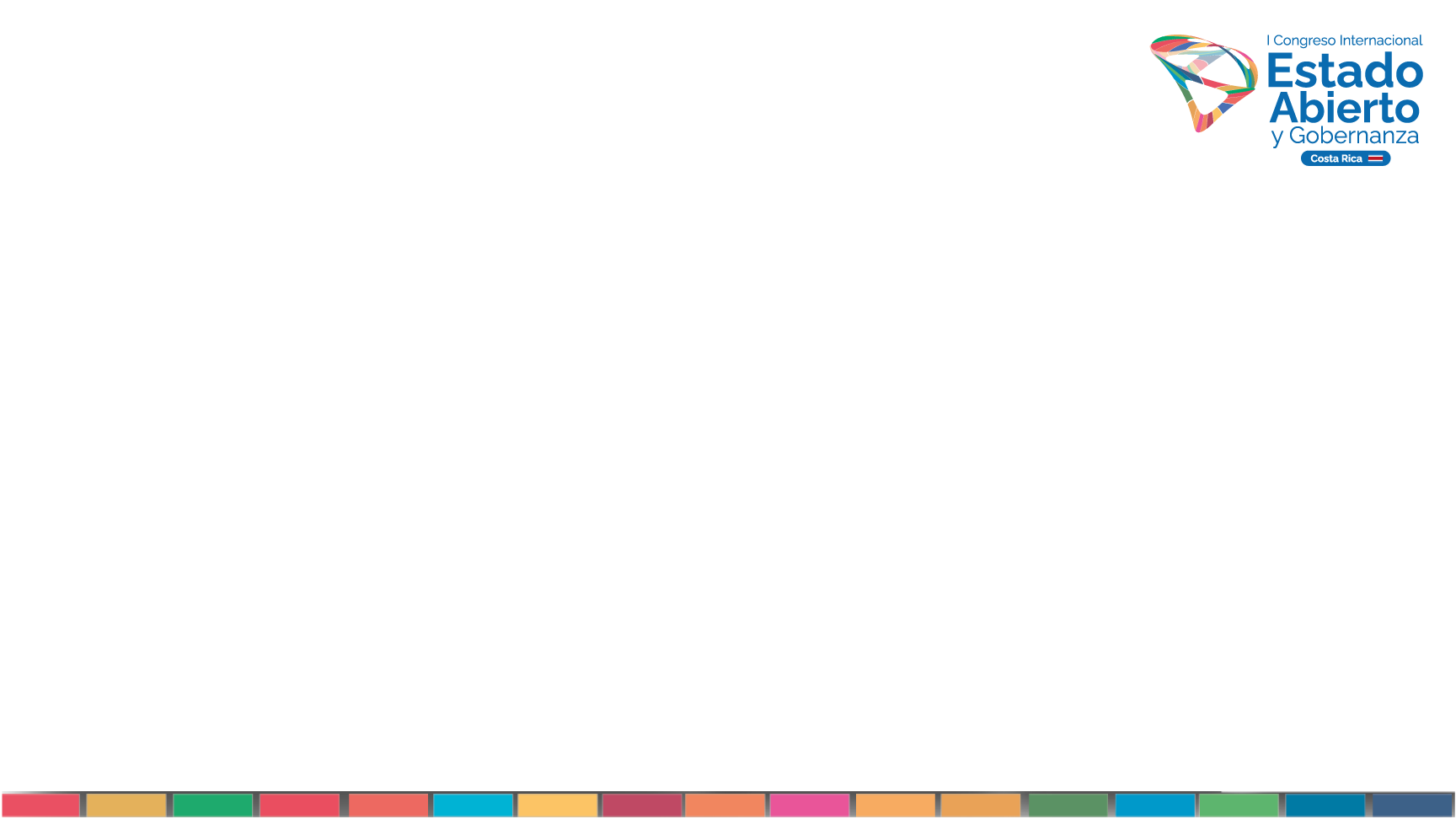 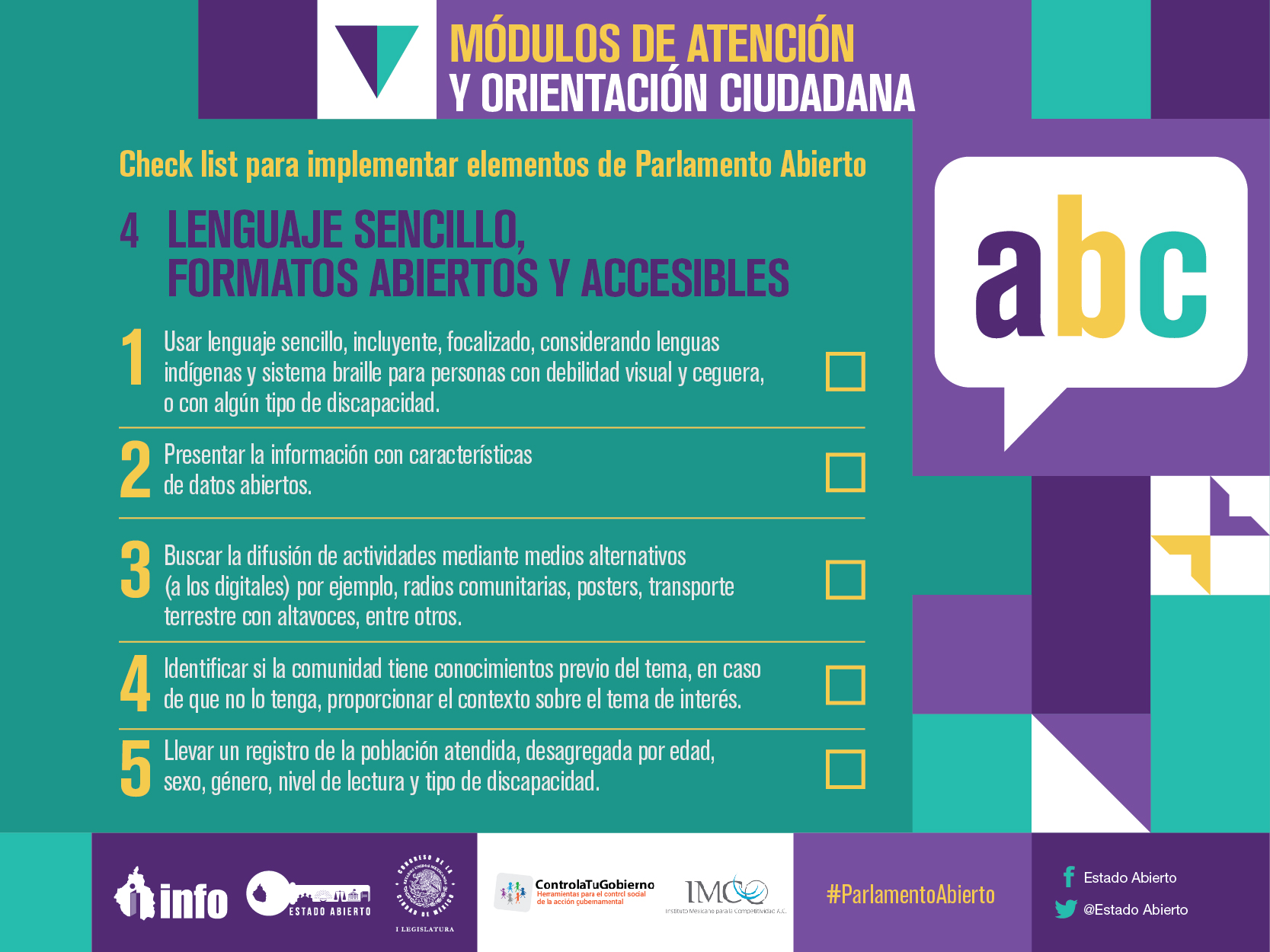 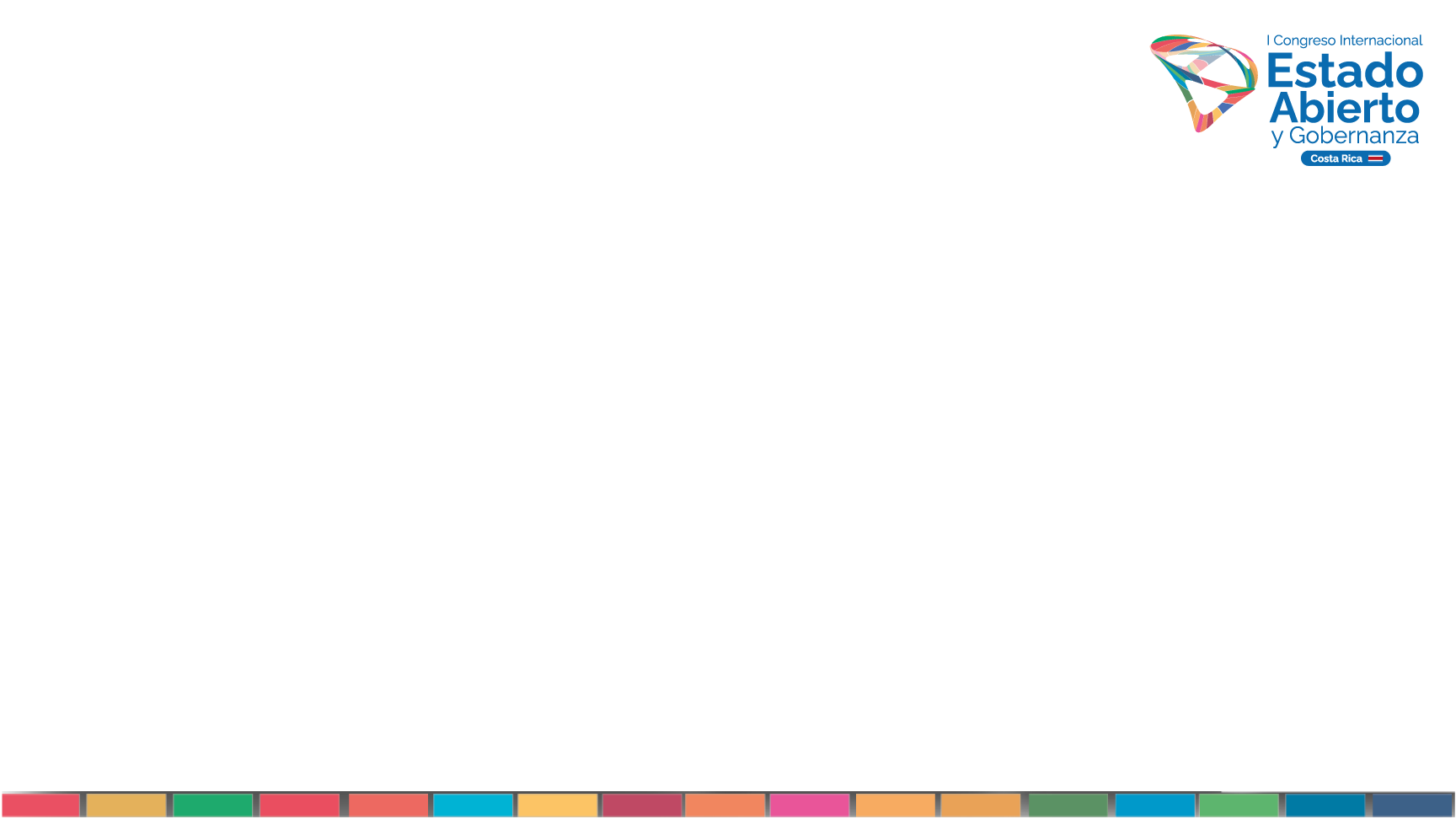 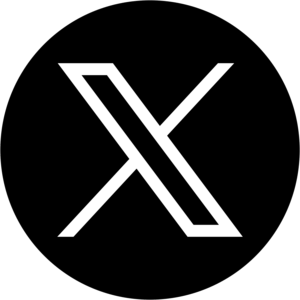 @MaricarmenNava
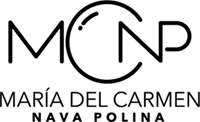 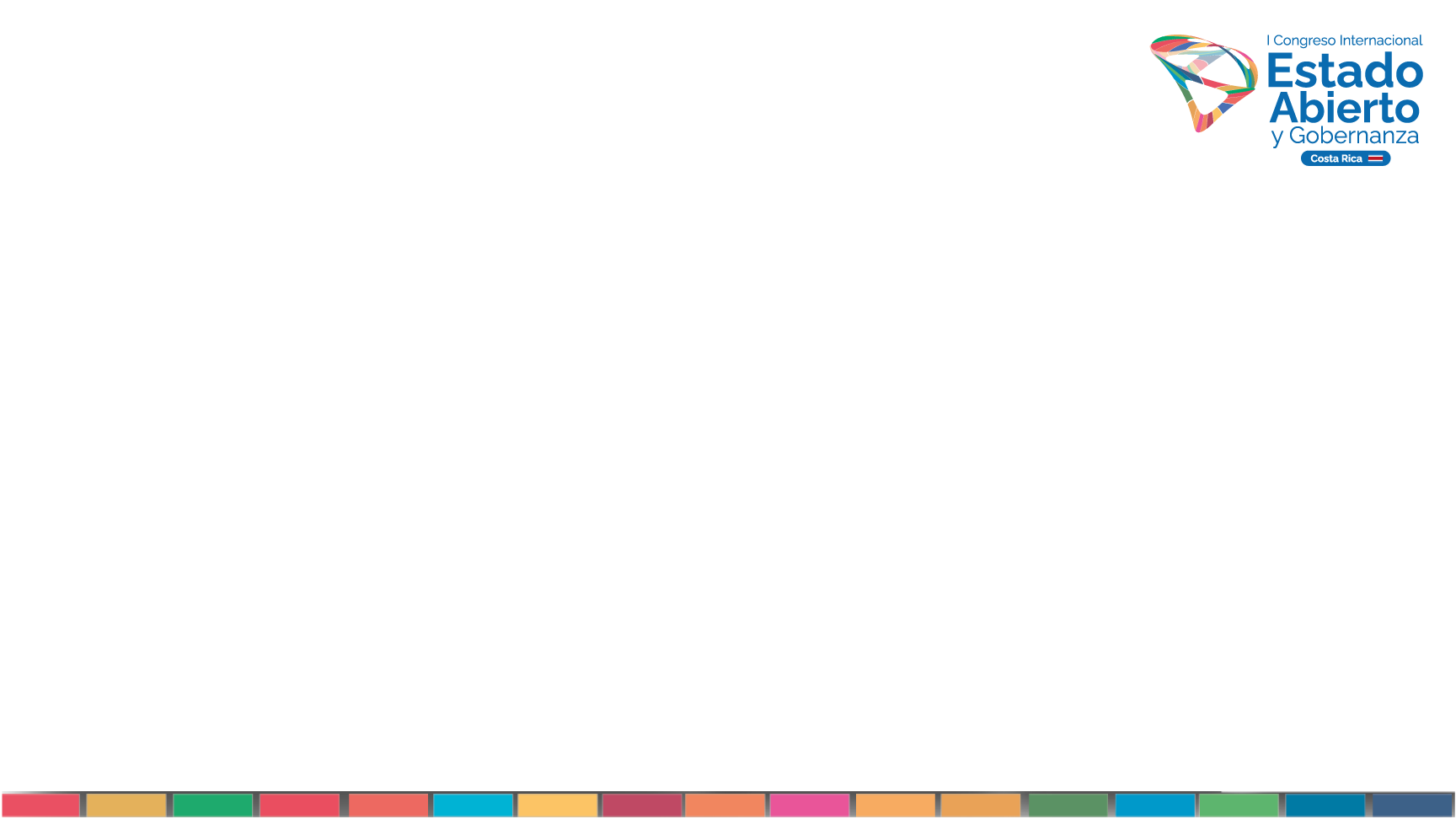 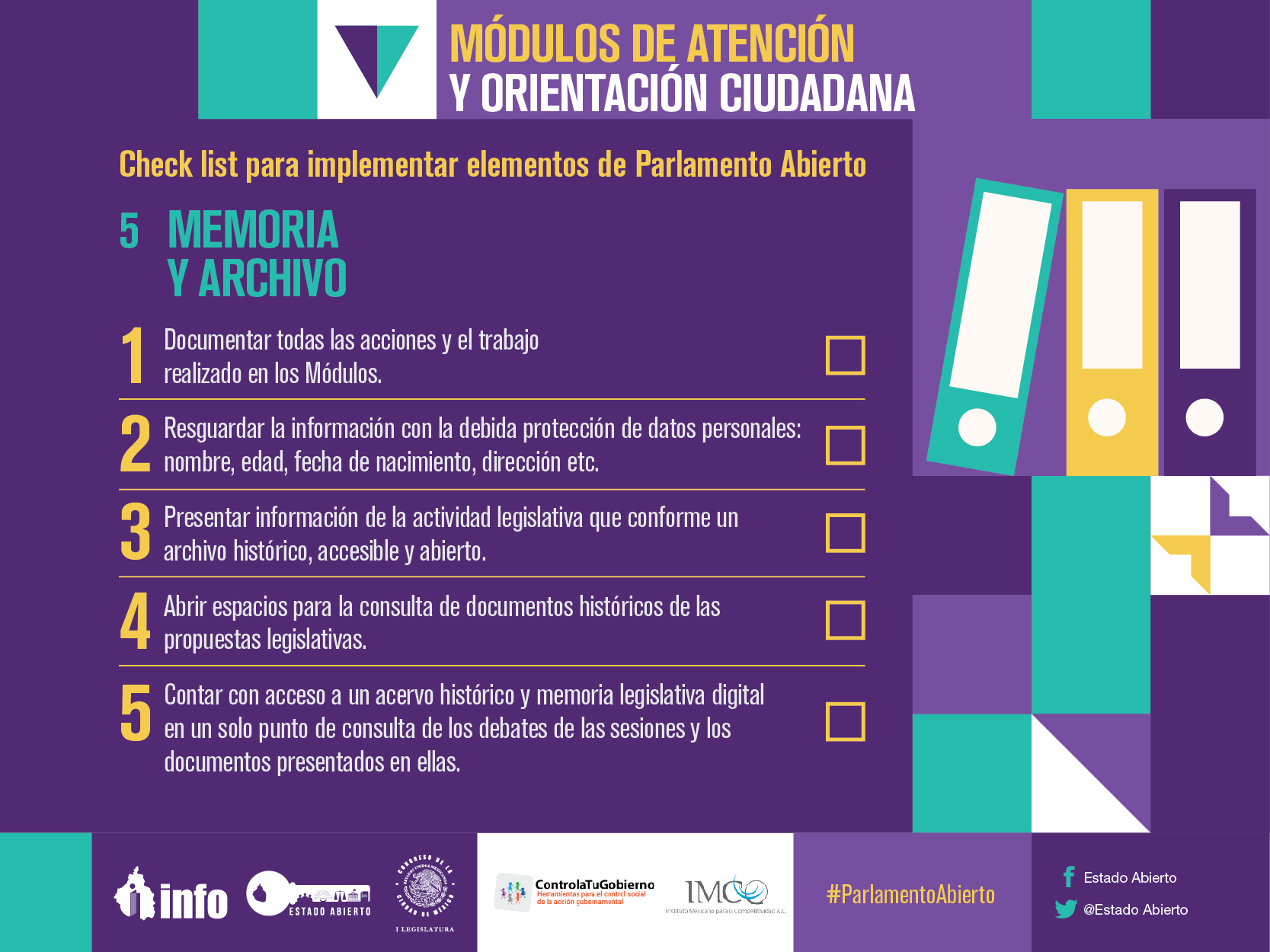 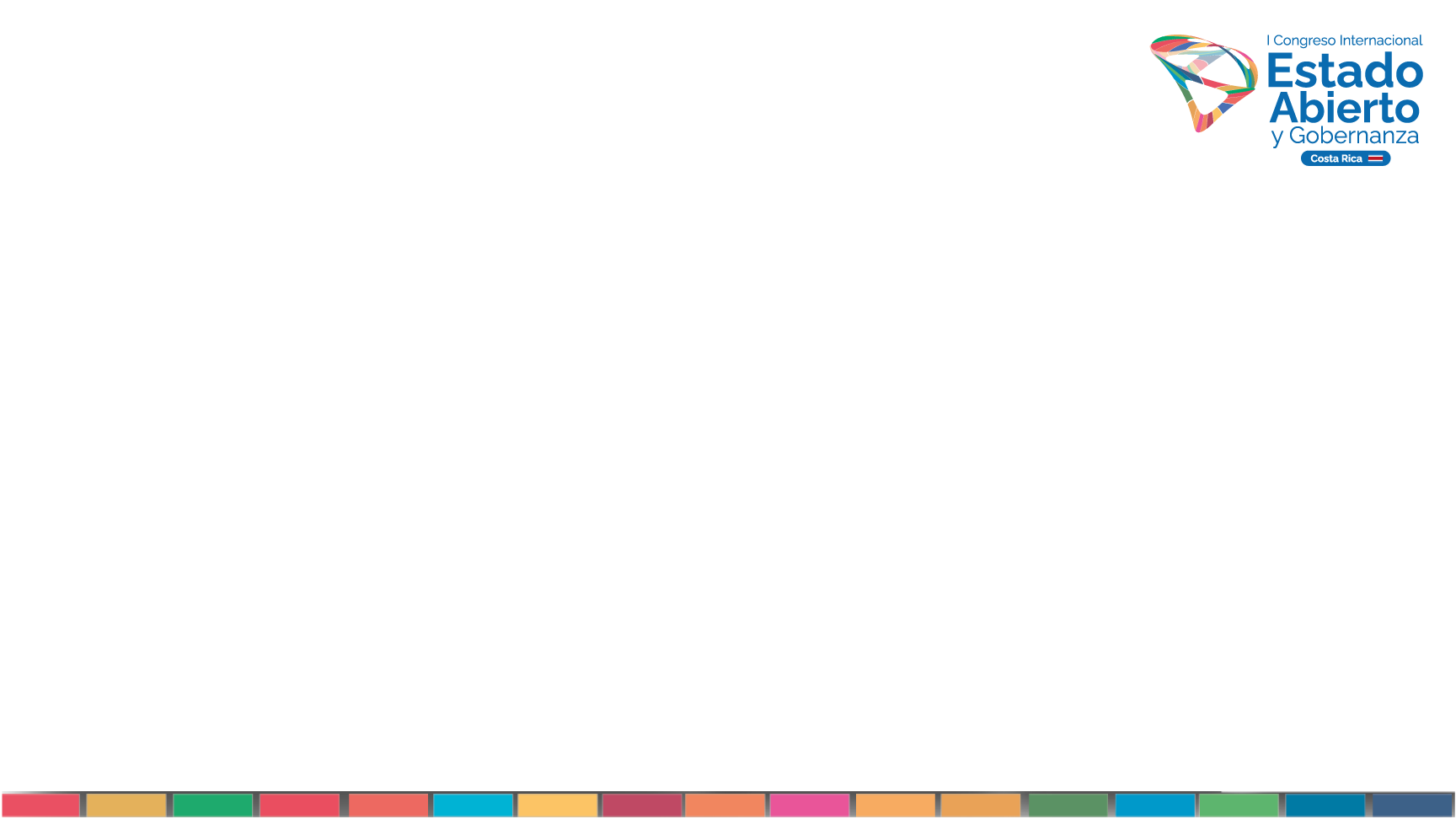 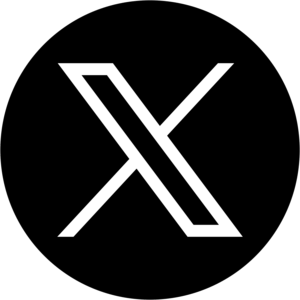 @MaricarmenNava
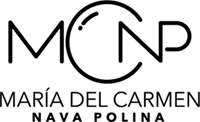 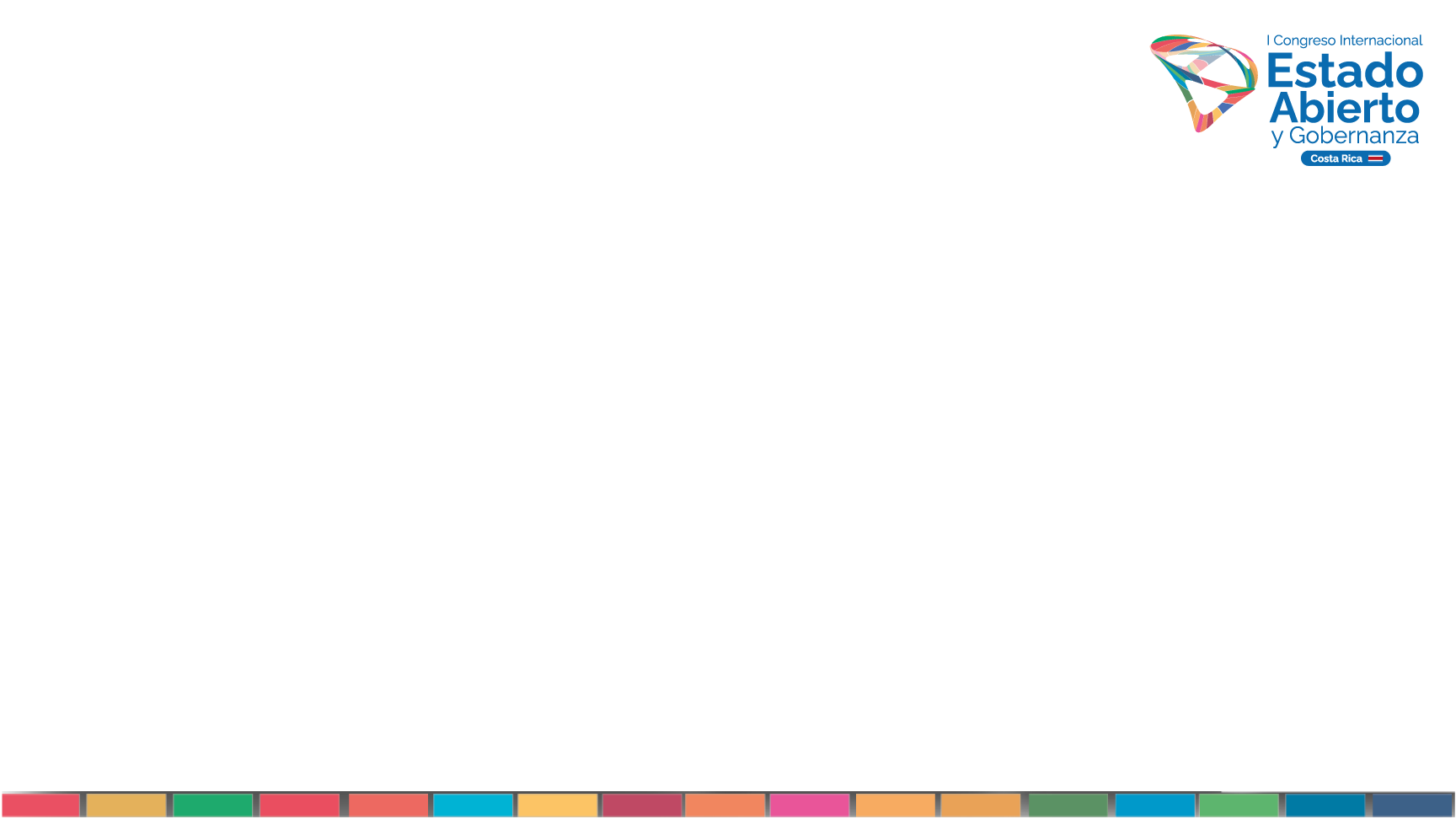 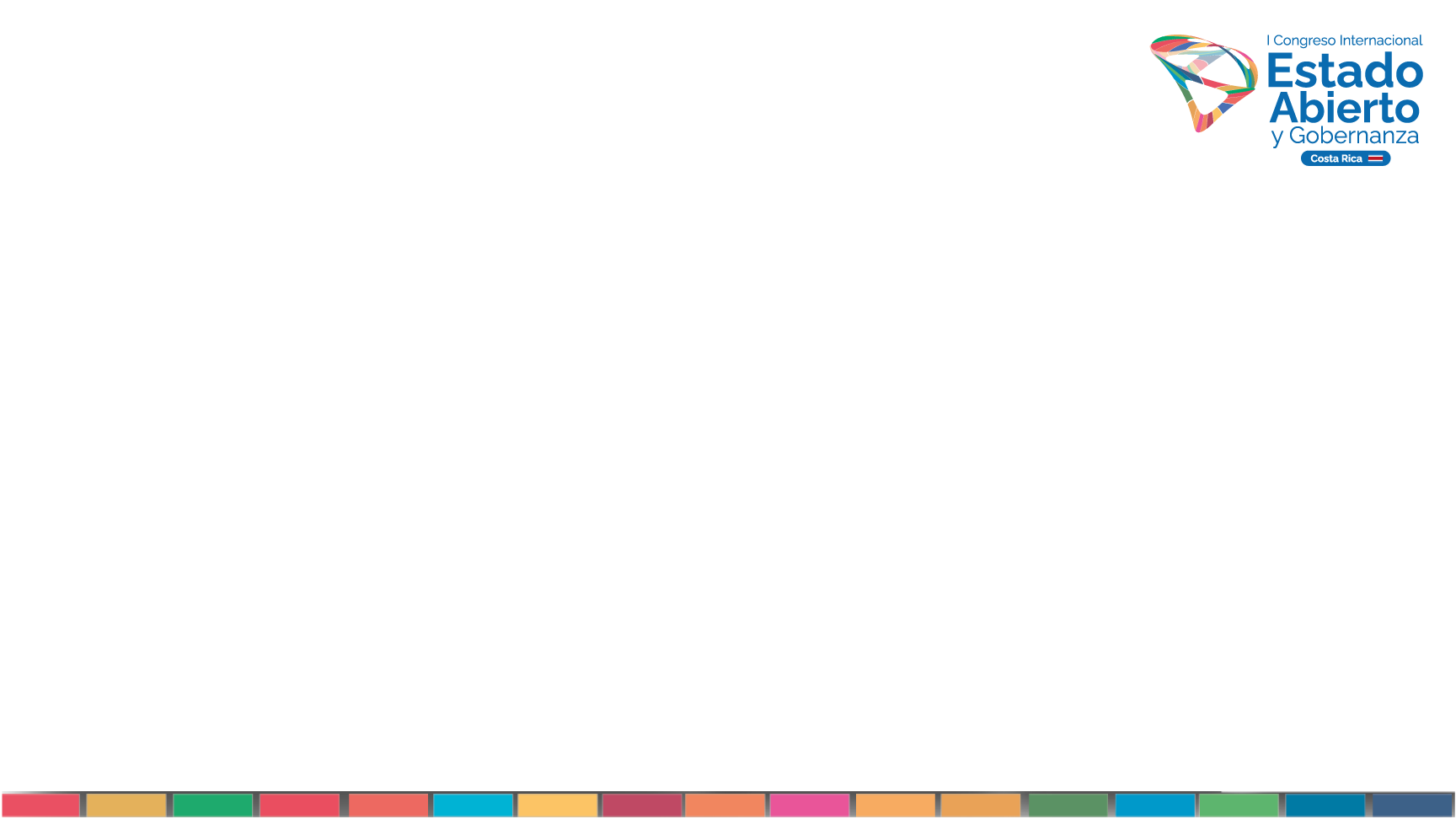 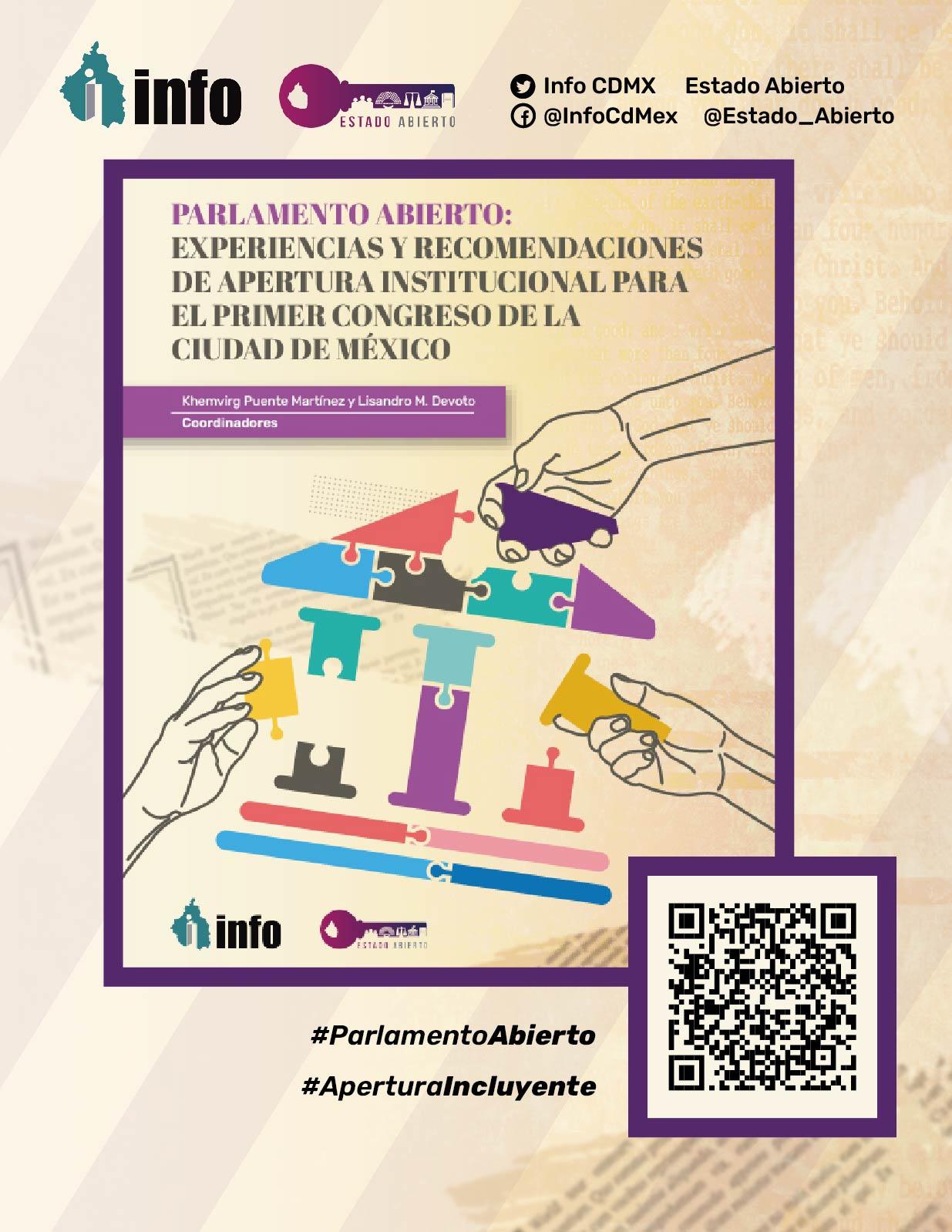 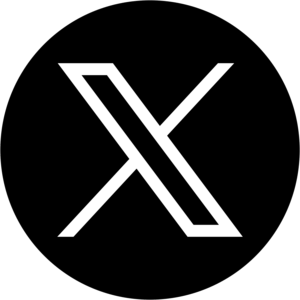 @MaricarmenNava
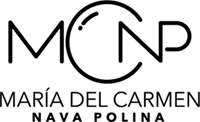 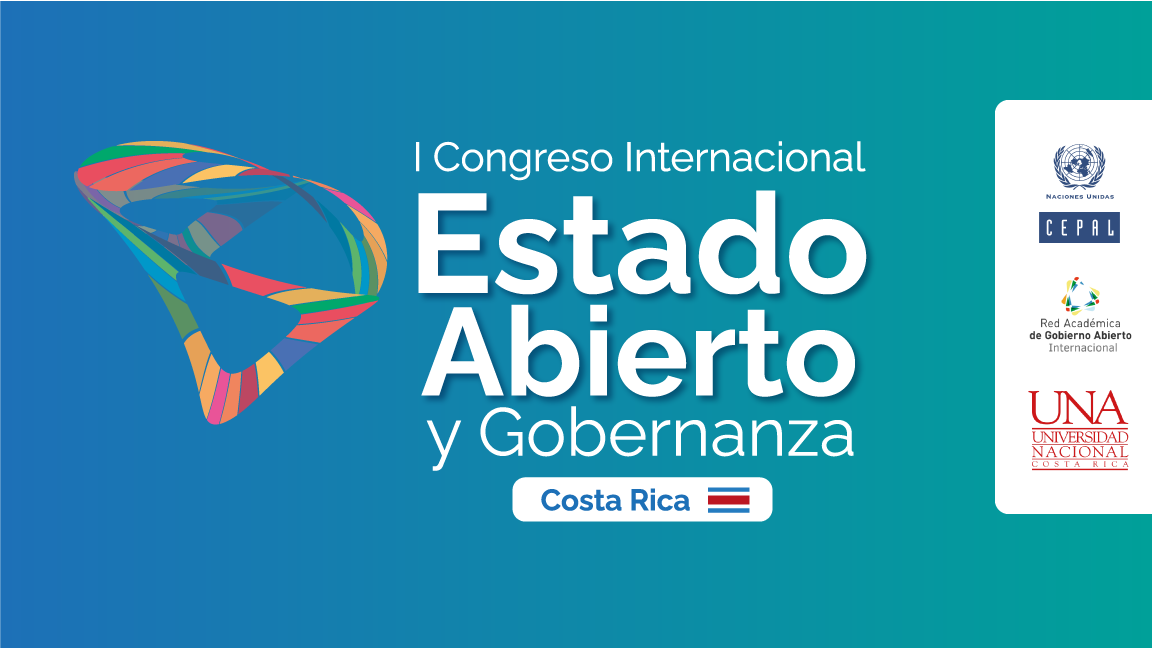